Intimidade Conjugal
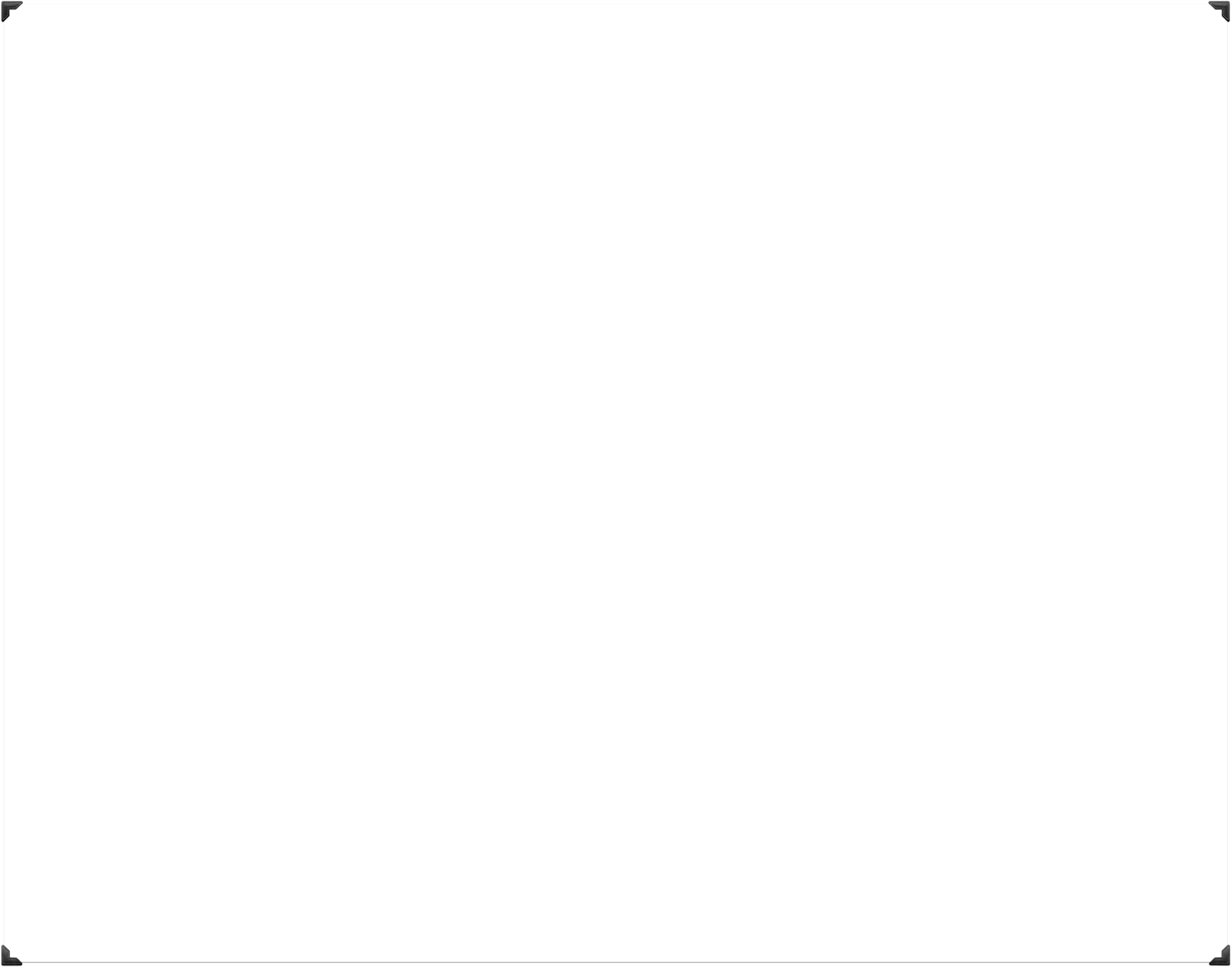 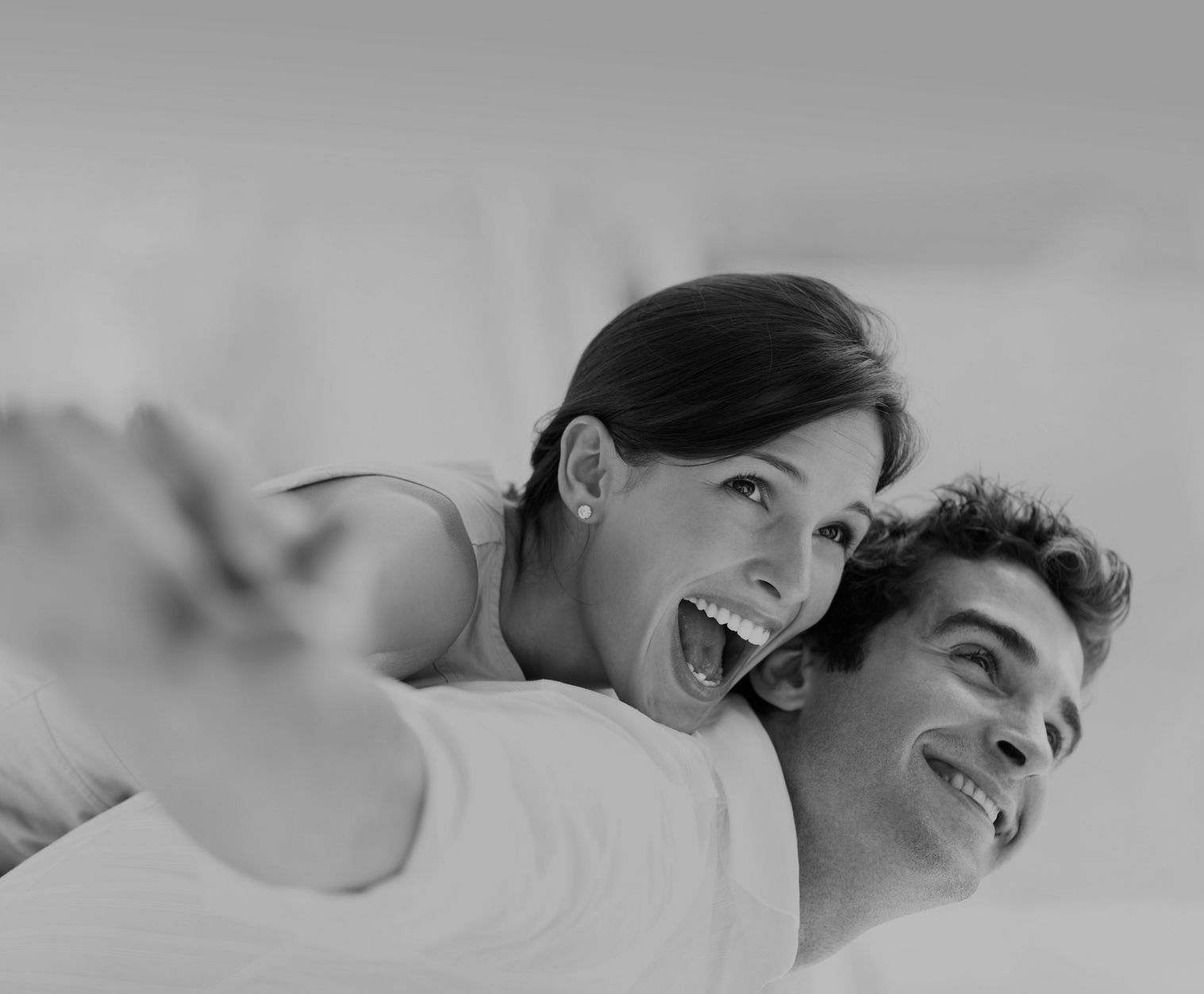 Sexo de Acordo
com a
Bíblia
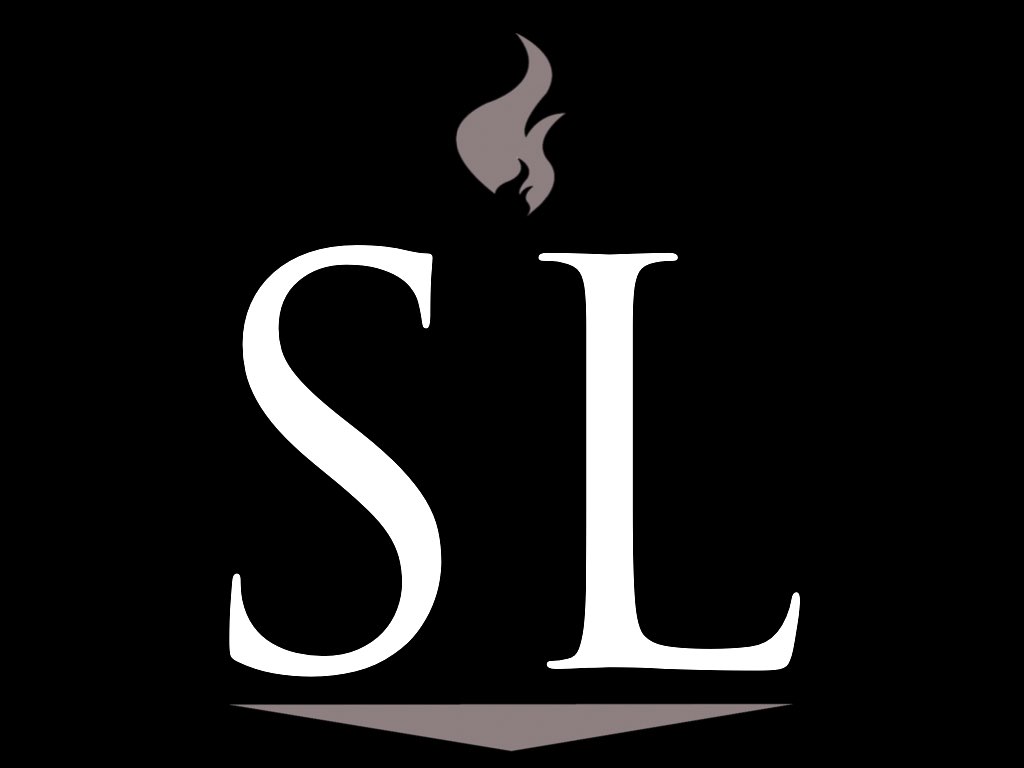 MENTOR.
MOBILIZAR.
MULTIPLICAR.
Curso 1.6.5
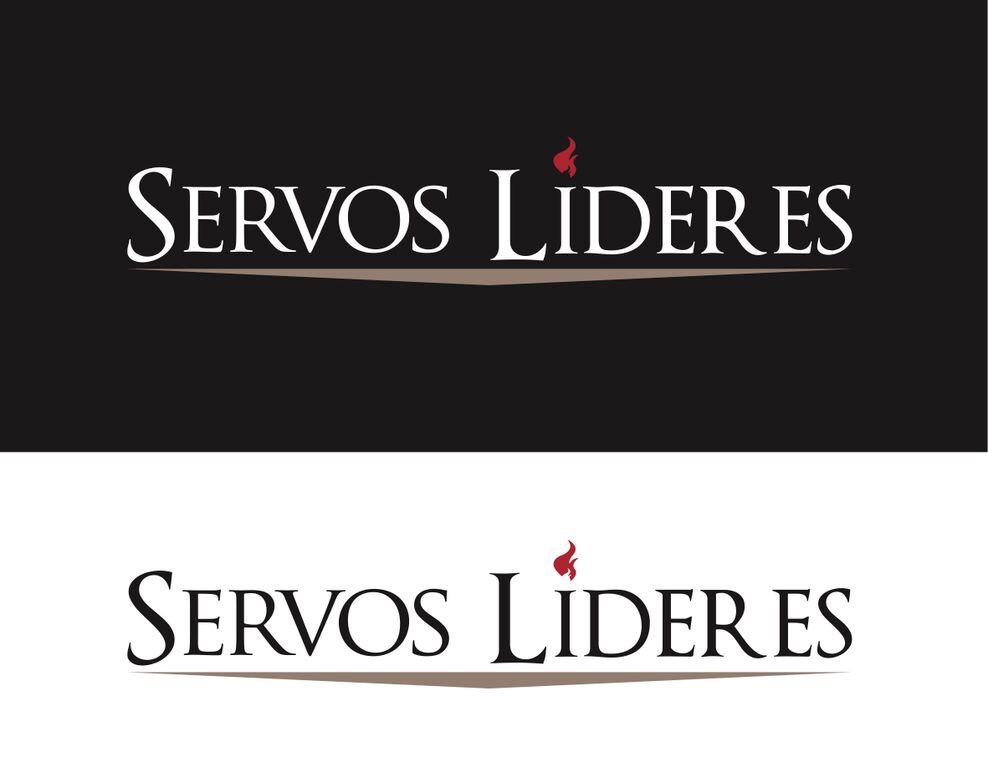 Sexo de Acordo com a Bíblia
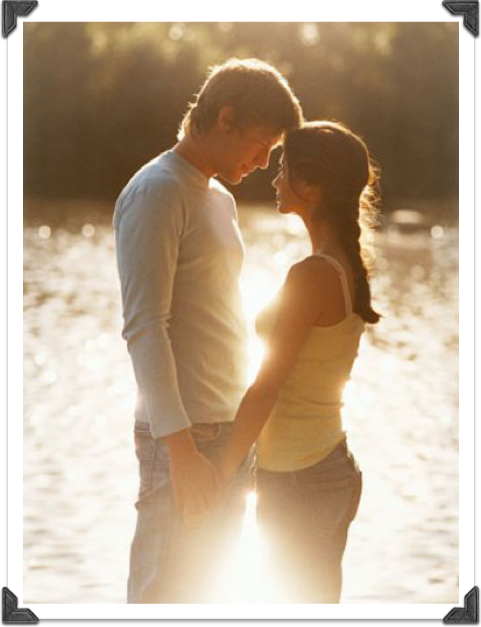 Entendendo o Plano de Deus Para a Intimidade Sexual
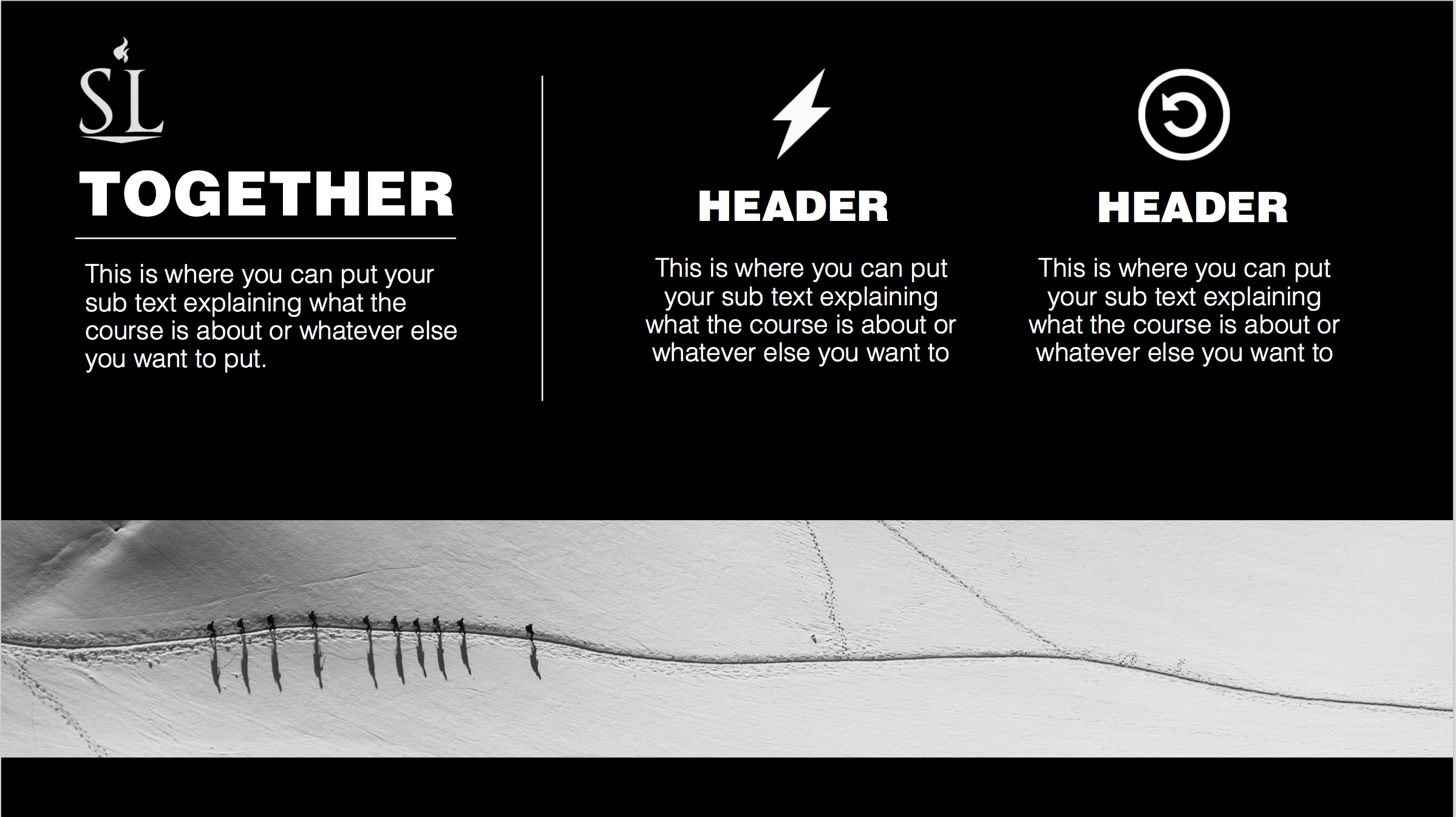 Beleza e Feiura
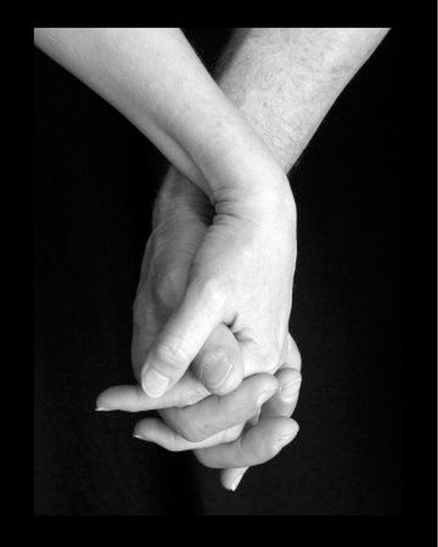 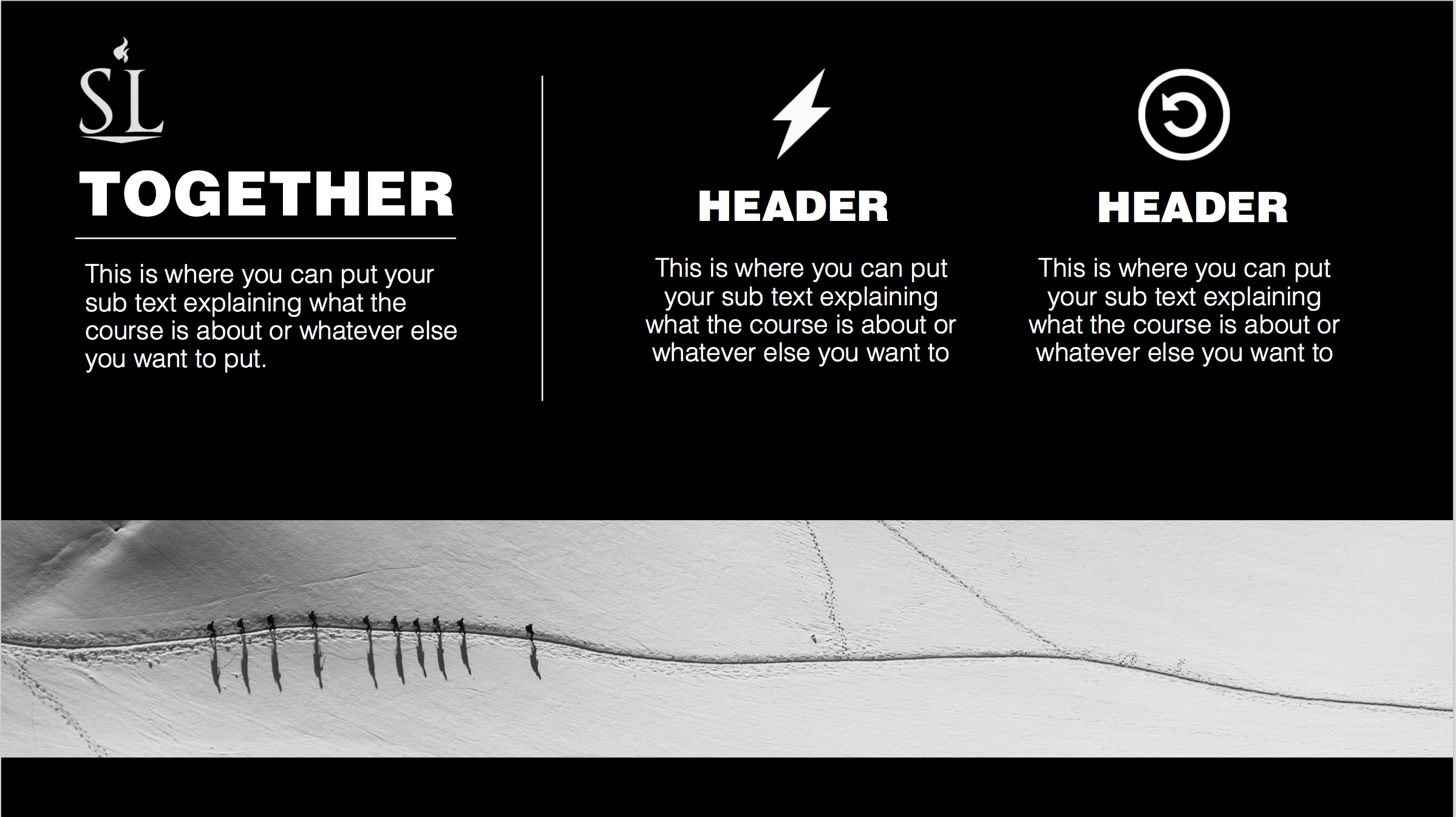 Beleza e Feiura
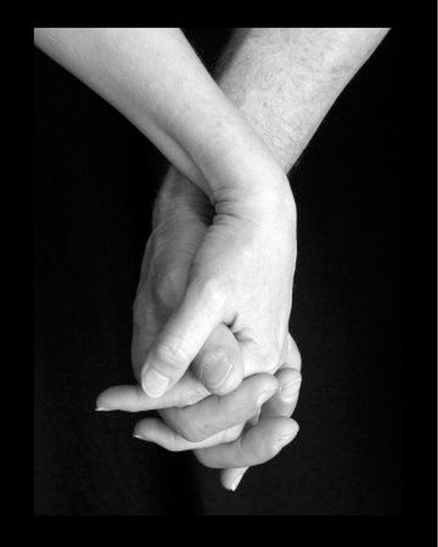 1. Sexo é algo lindo
2.  Sexo também pode ser 
feio!
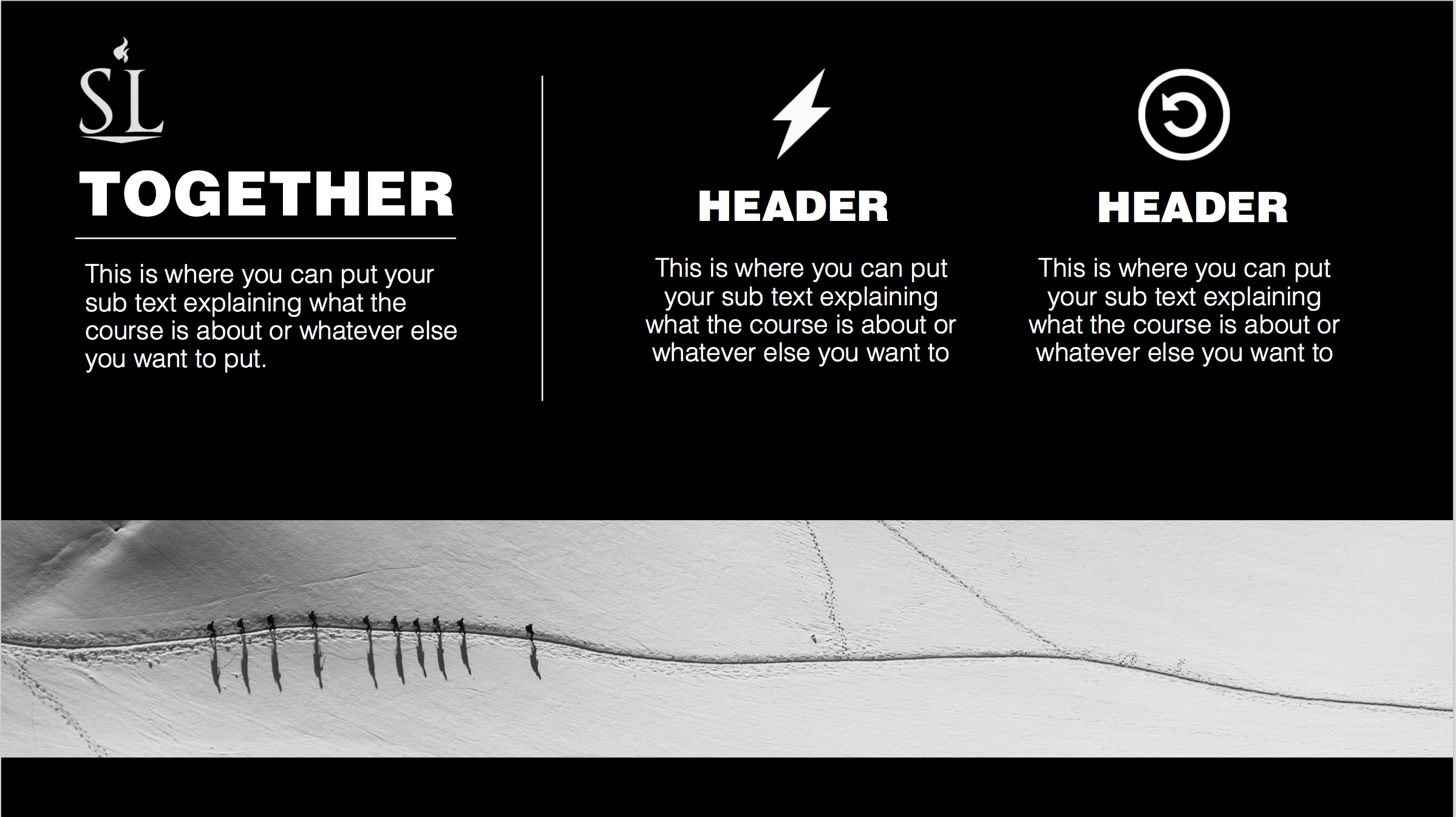 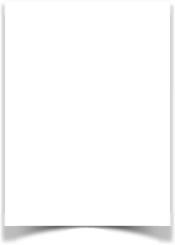 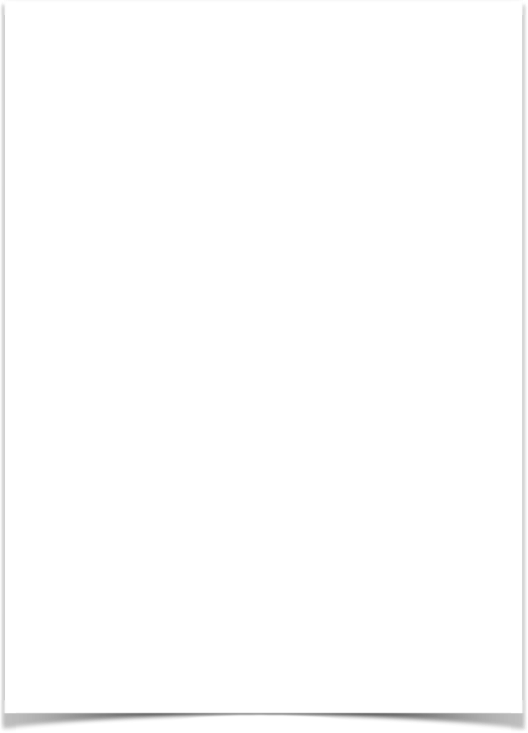 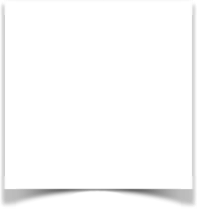 Beleza e Feiura
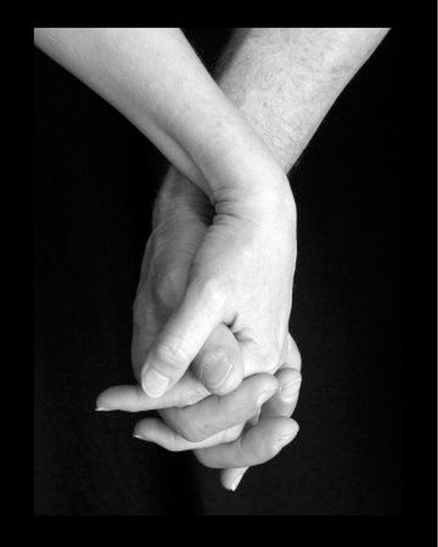 3. Sexo é subestimado!
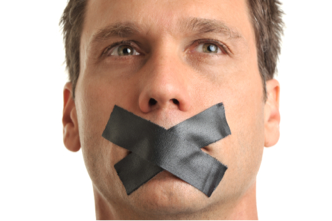 Pelas principais religiões
Pelo Cristianismo (às vezes)
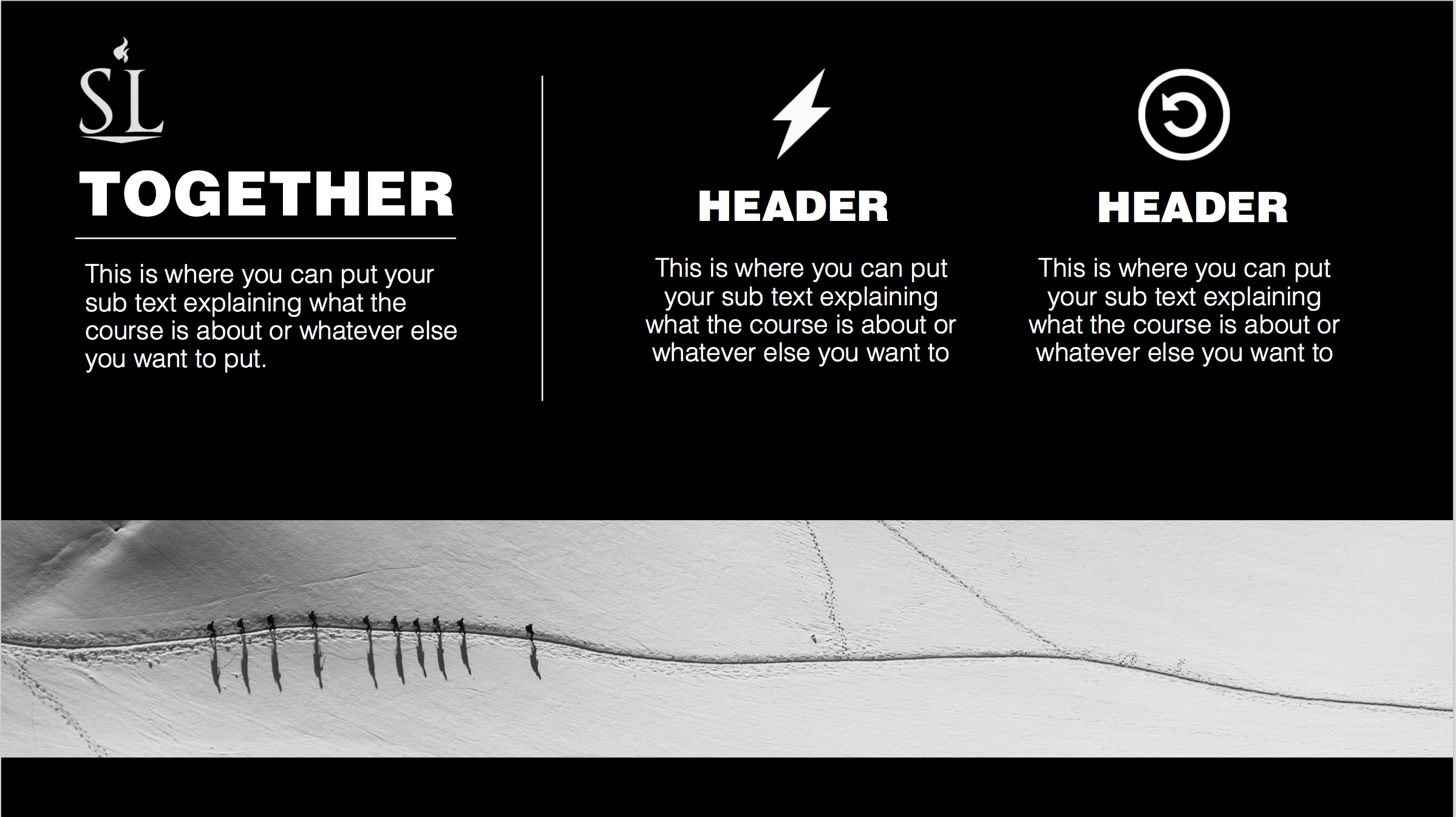 Cânticos 1:2-4
2 Ah, se ele me beijasse, se a sua boca me cobrisse de beijos ... Sim, as suas carícias são mais agradáveis que o vinho. 3 A fragrância dos seus perfumes é suave; o seu nome é como perfume derramado. Não é à toa que as jovens o amam!4 Leve-me com você! Vamos depressa! Leve-me o rei para os seus aposentos!
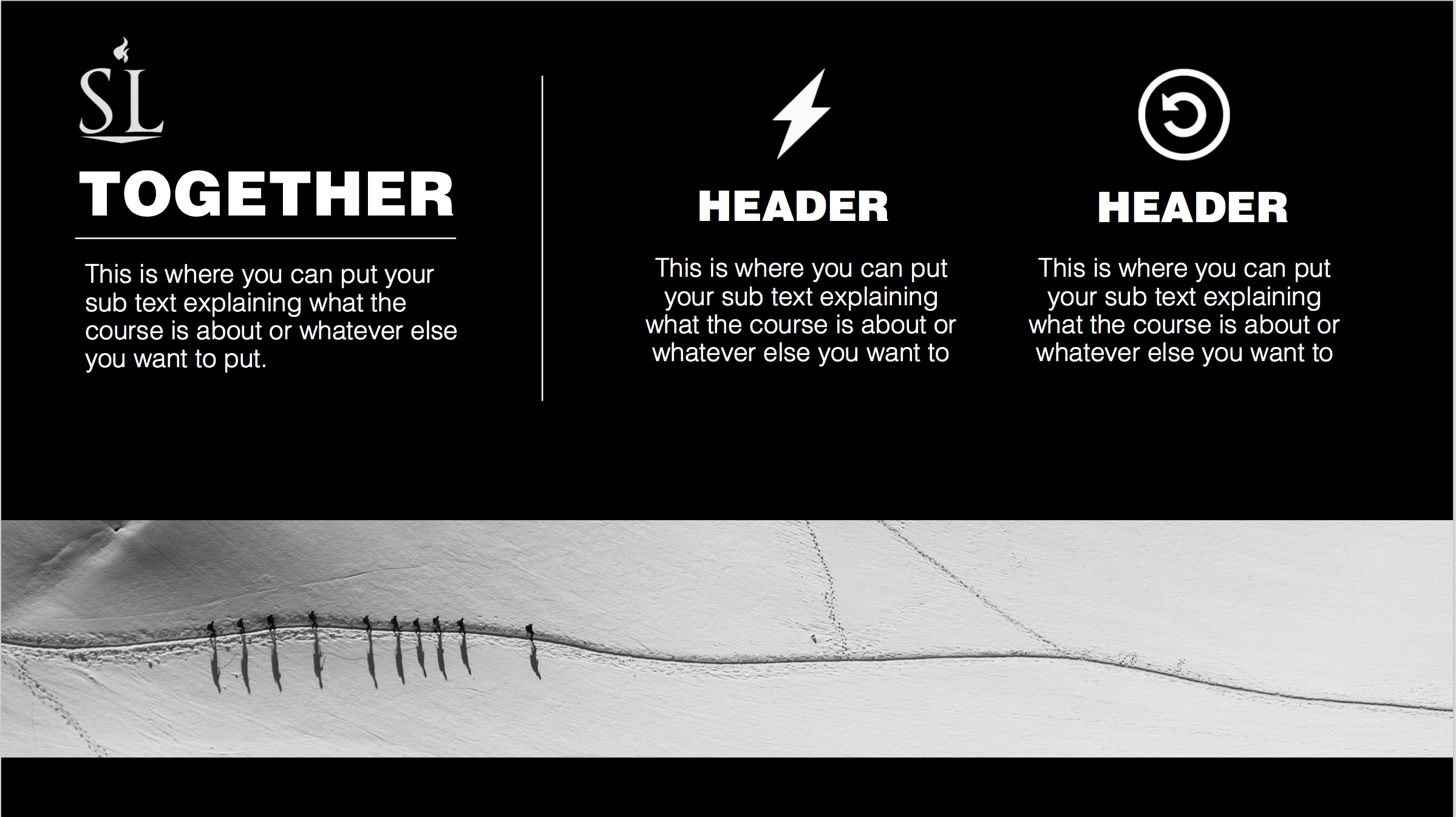 Cânticos 4:4-7
4 Seu pescoço é como a torre de Davi, 
construída como arsenal.Nela estão pendurados mil escudos,todos eles escudos de heróicos guerreiros.5 Seus dois seios são como filhotes de cervo, como filhotes gêmeos de uma gazela 
que repousam entre os lírios.
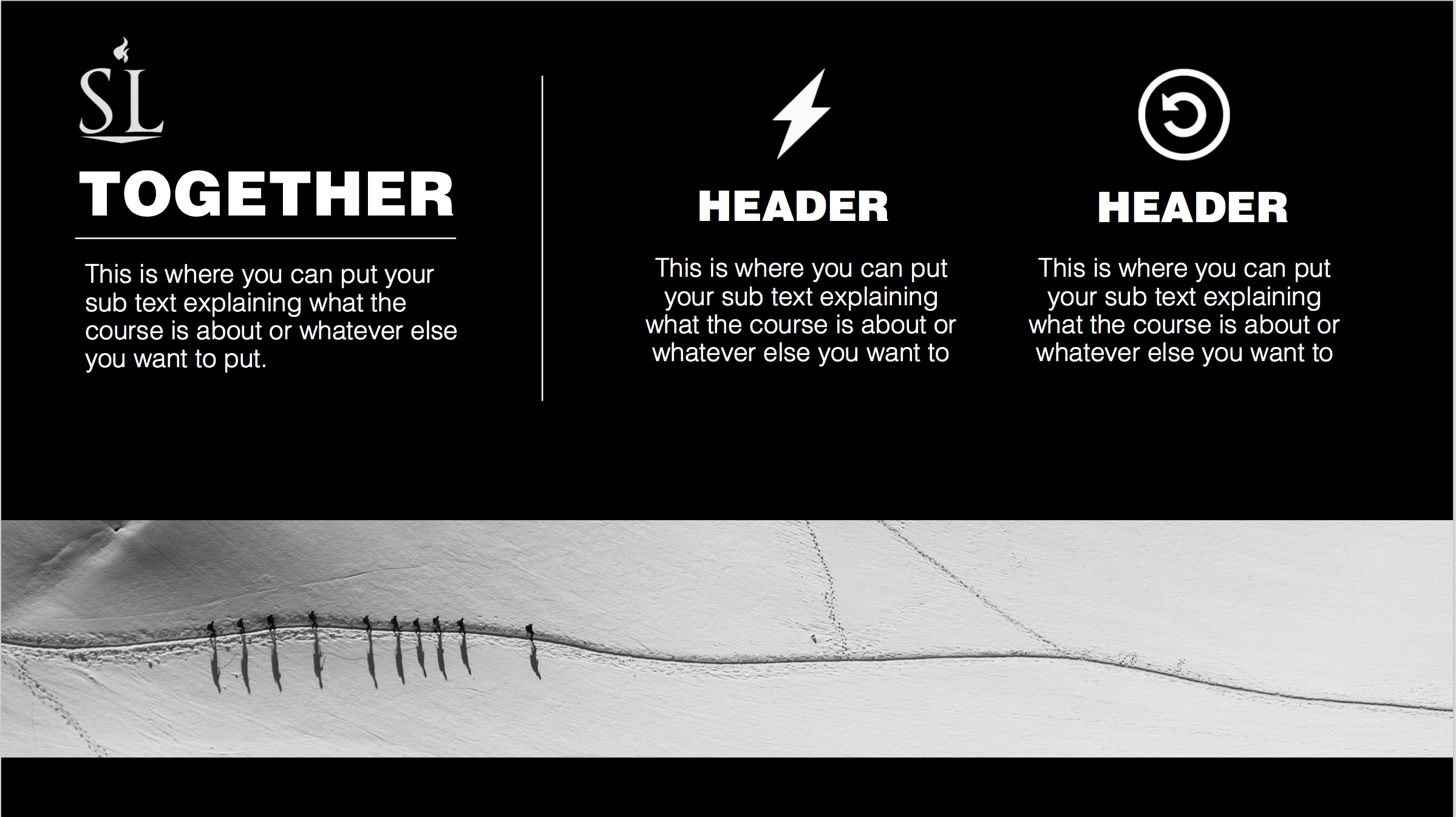 Cânticos 4:4-7
6 Enquanto não raia o dia 
e as sombras não fogem, irei à montanha da mirra 
e à colina do incenso.7 Você é toda linda, minha querida; 
em você não há defeito algum.
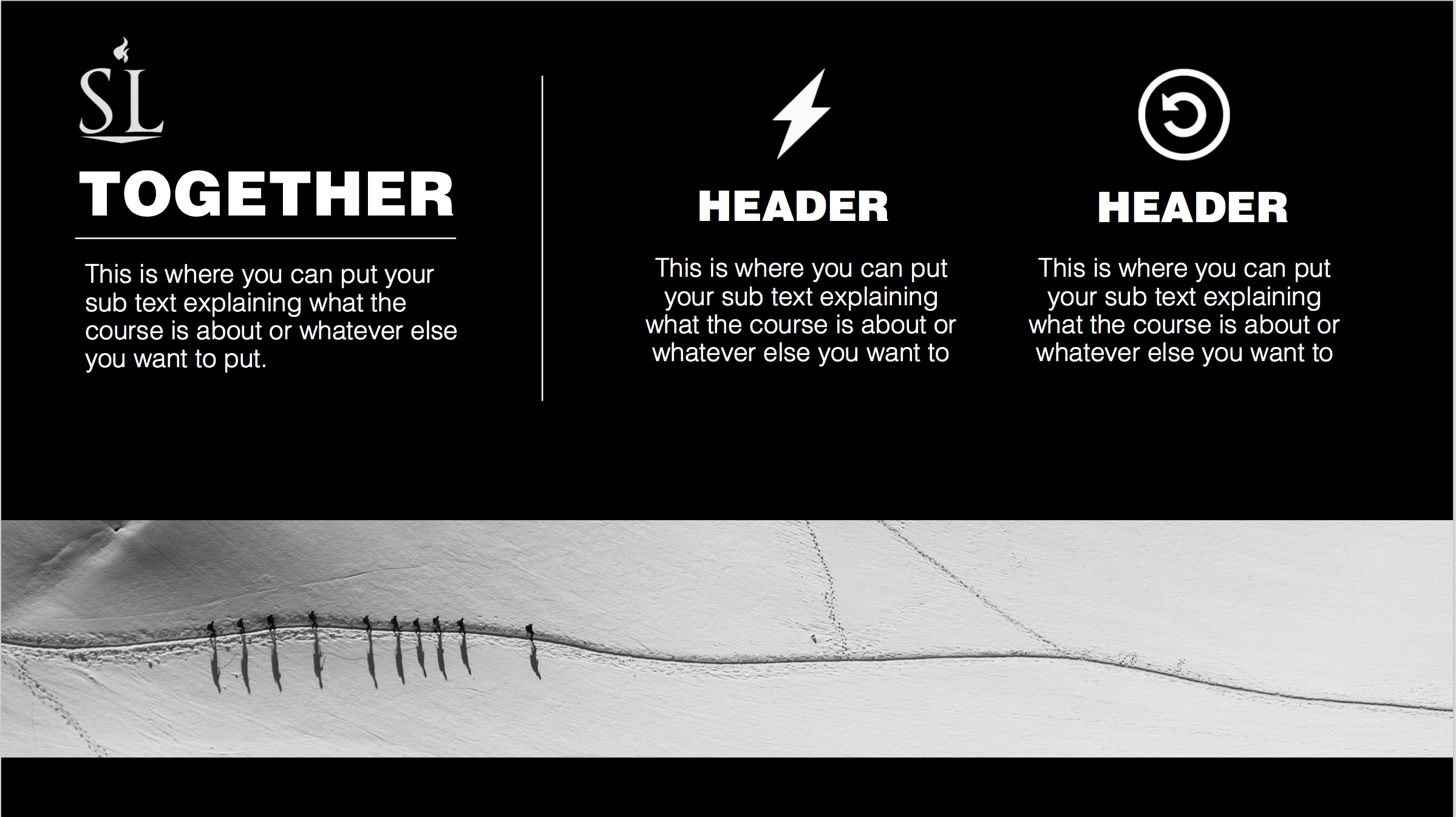 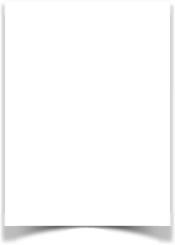 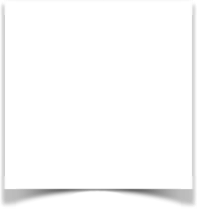 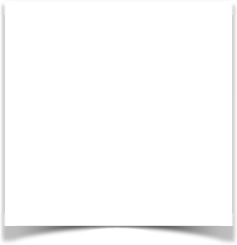 Beleza e Feiura
3. Sexo é subestimado!
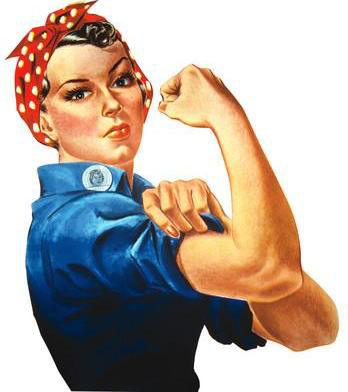 Pelas principais religiões
Pelo Cristianismo (às vezes)
Especialmente por secularistas!
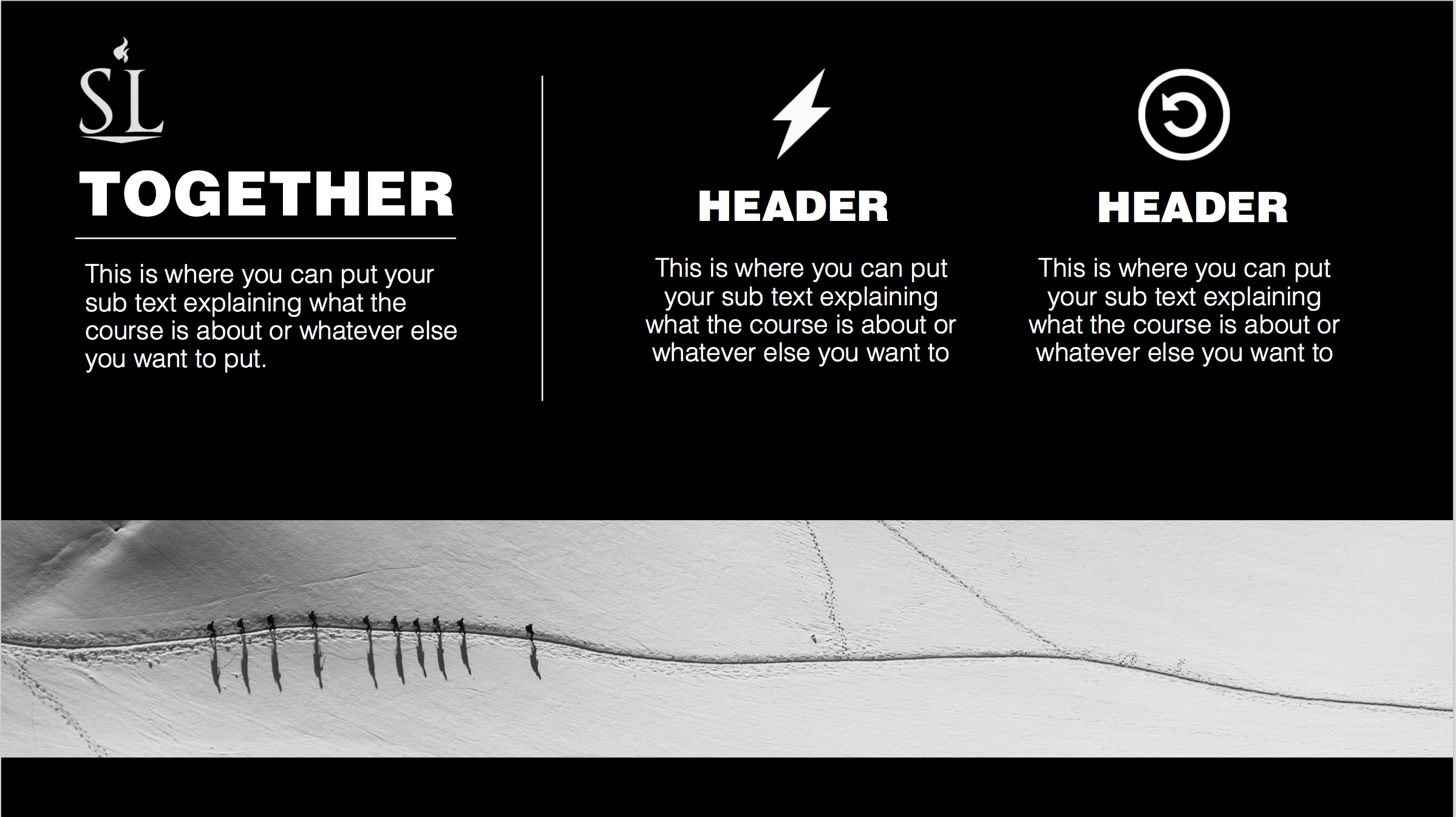 SEXO
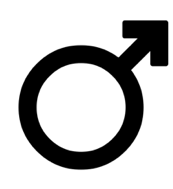 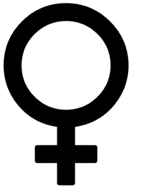 A Idéia de Deus?
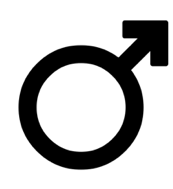 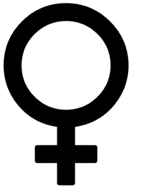 18 For the message of the cross is foolishness to those who are perishing, but to us who are being saved it is the power of God. 19 For it is written: “I will destroy the wisdom of the wise, and bring to nothing the understanding of the prudent.”
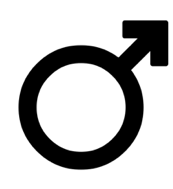 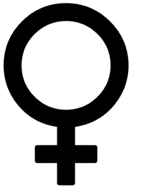 Pais comprometidos
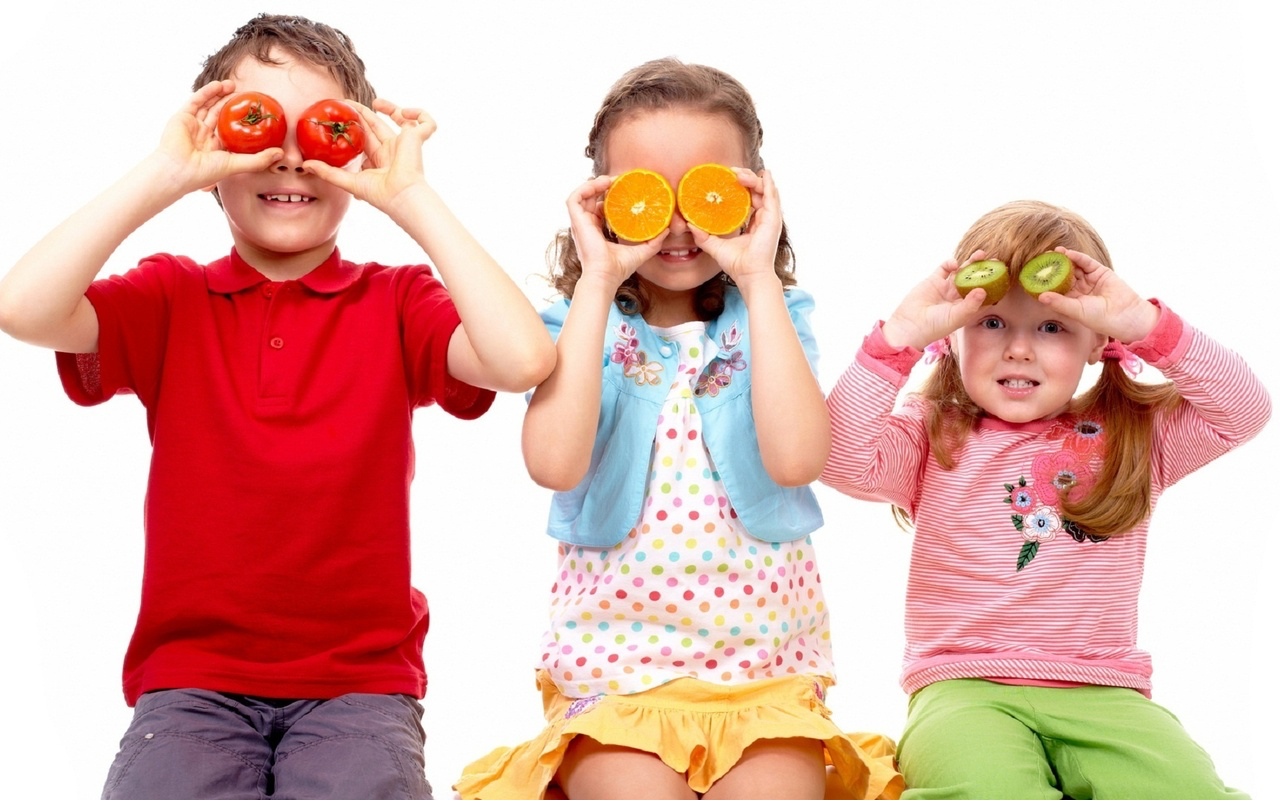 Lar estável
Exemplos
Positivos
Ignorando a idéia de Deus
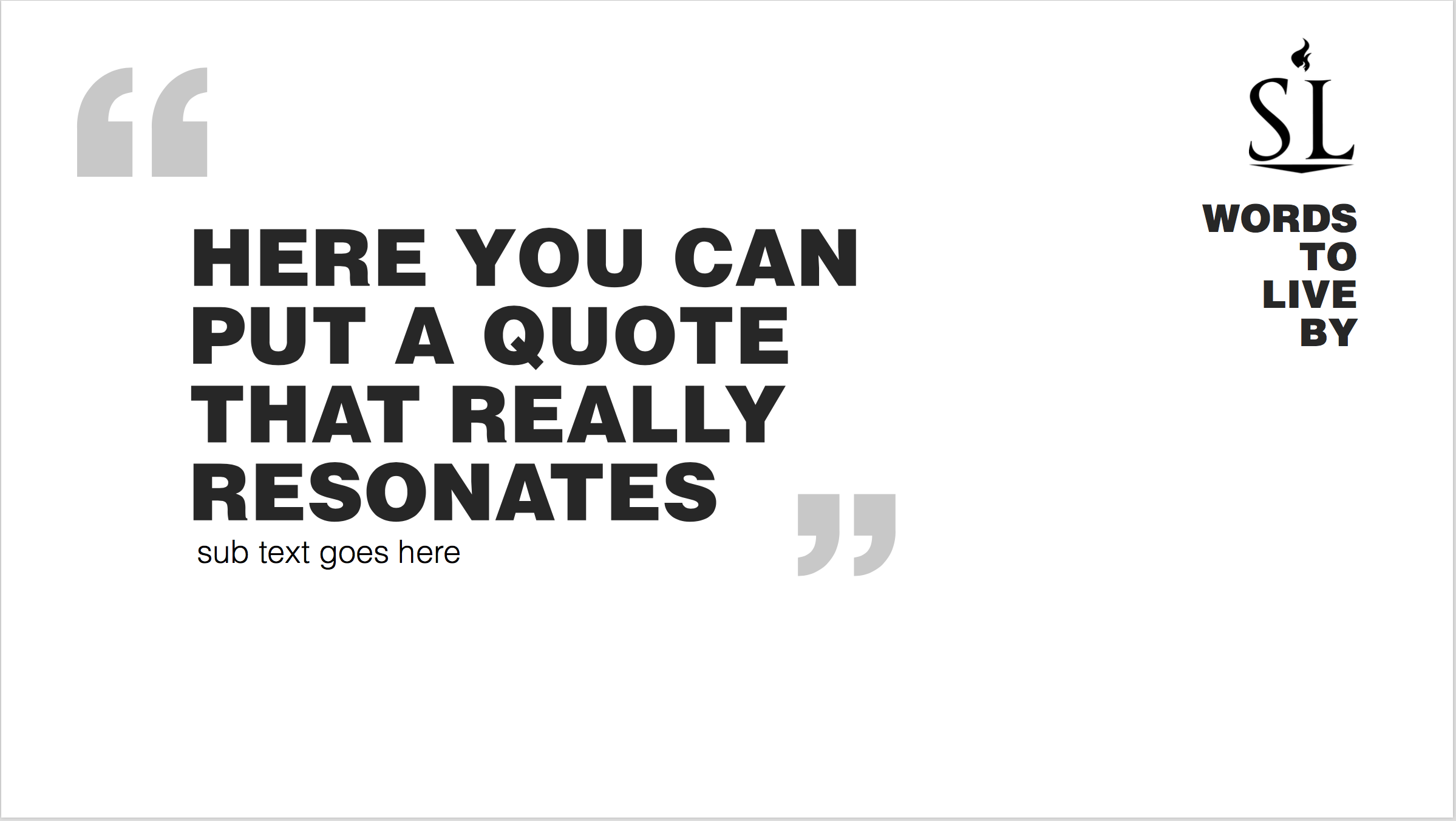 SEXO
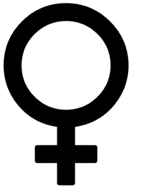 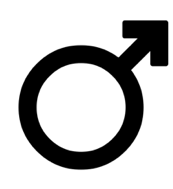 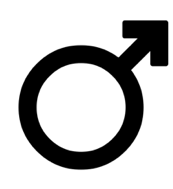 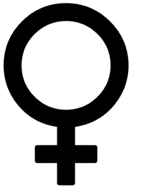 18 For the message of the cross is foolishness to those who are perishing, but to us who are being saved it is the power of God. 19 For it is written: “I will destroy the wisdom of the wise, and bring to nothing the understanding of the prudent.”
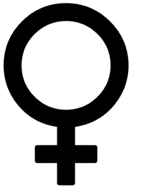 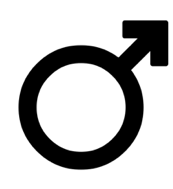 Pais divisivas
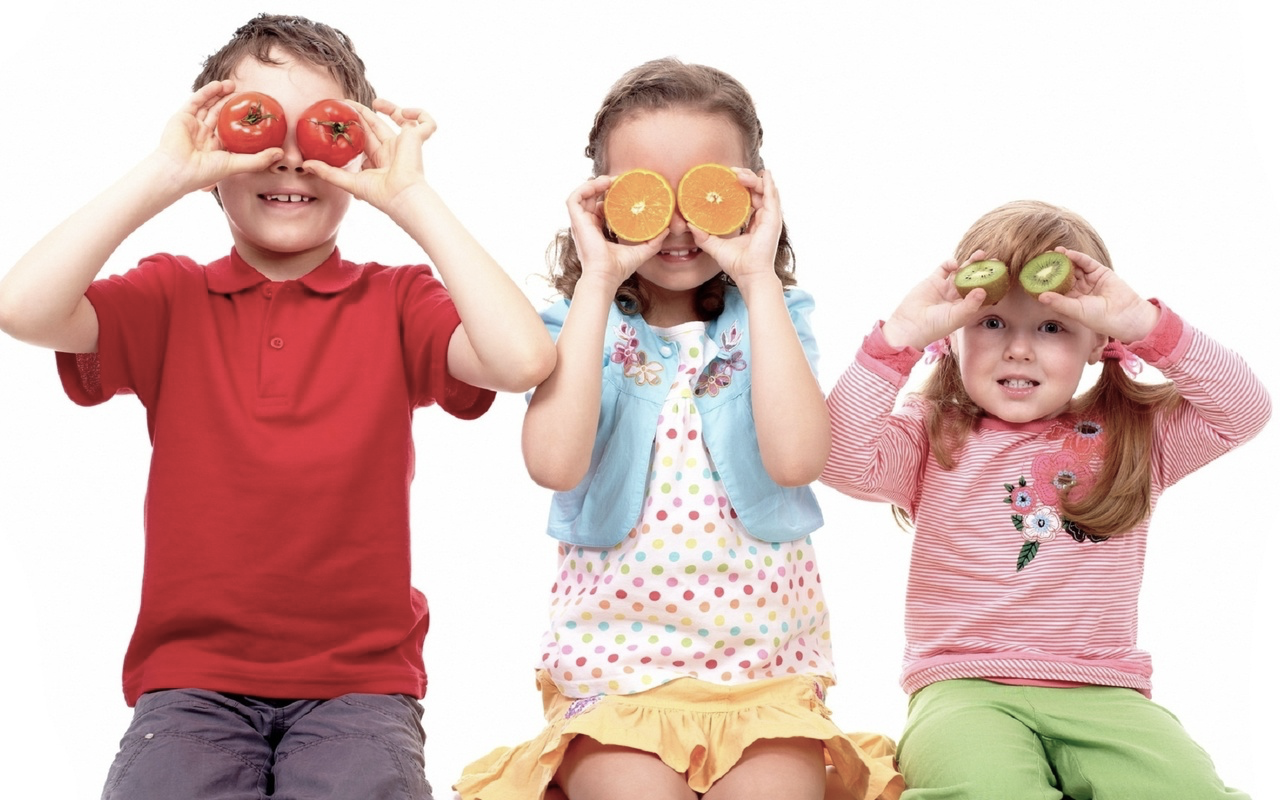 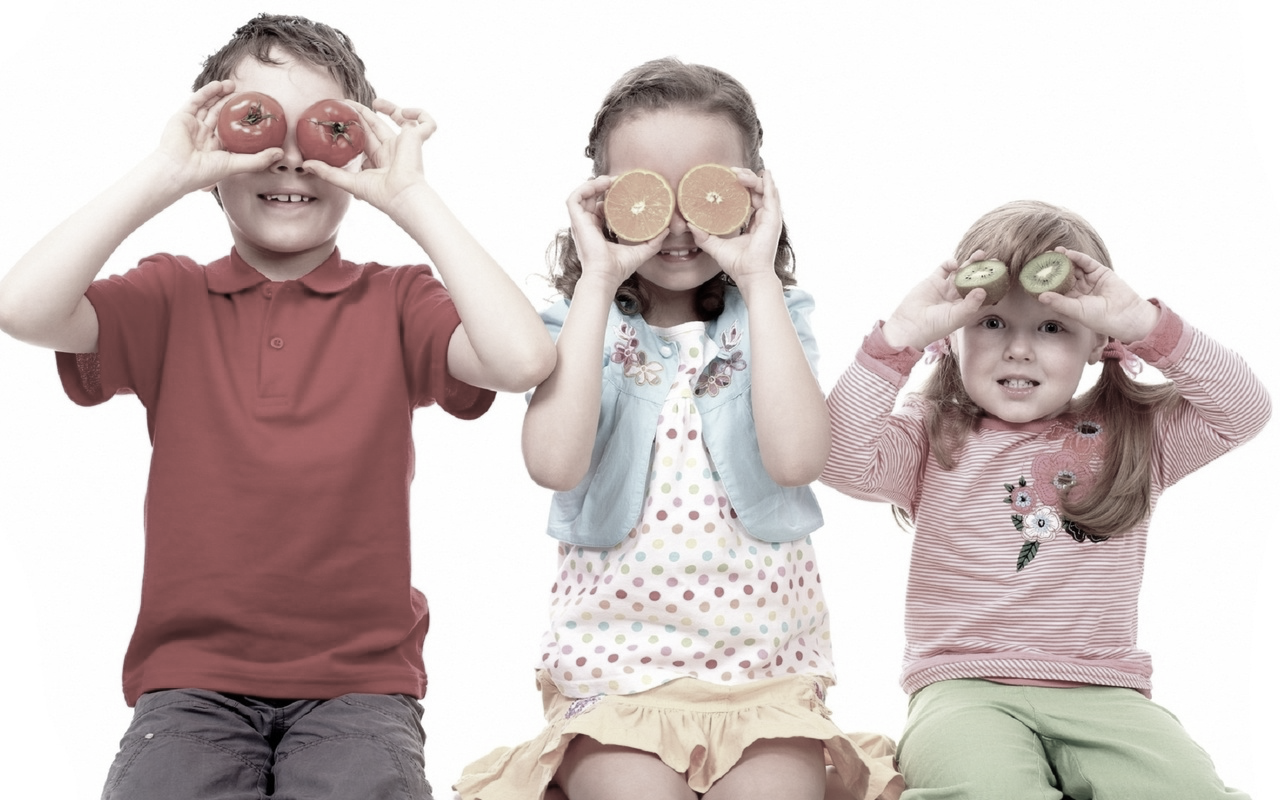 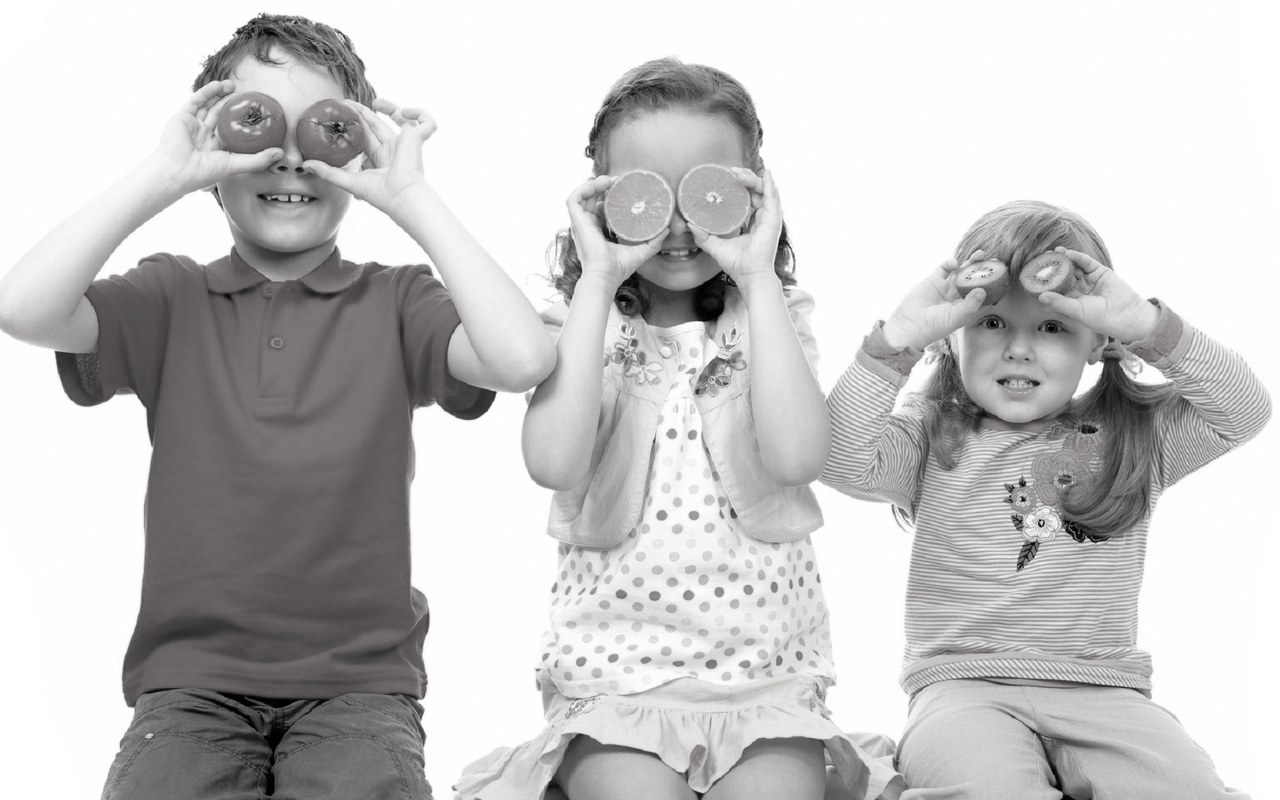 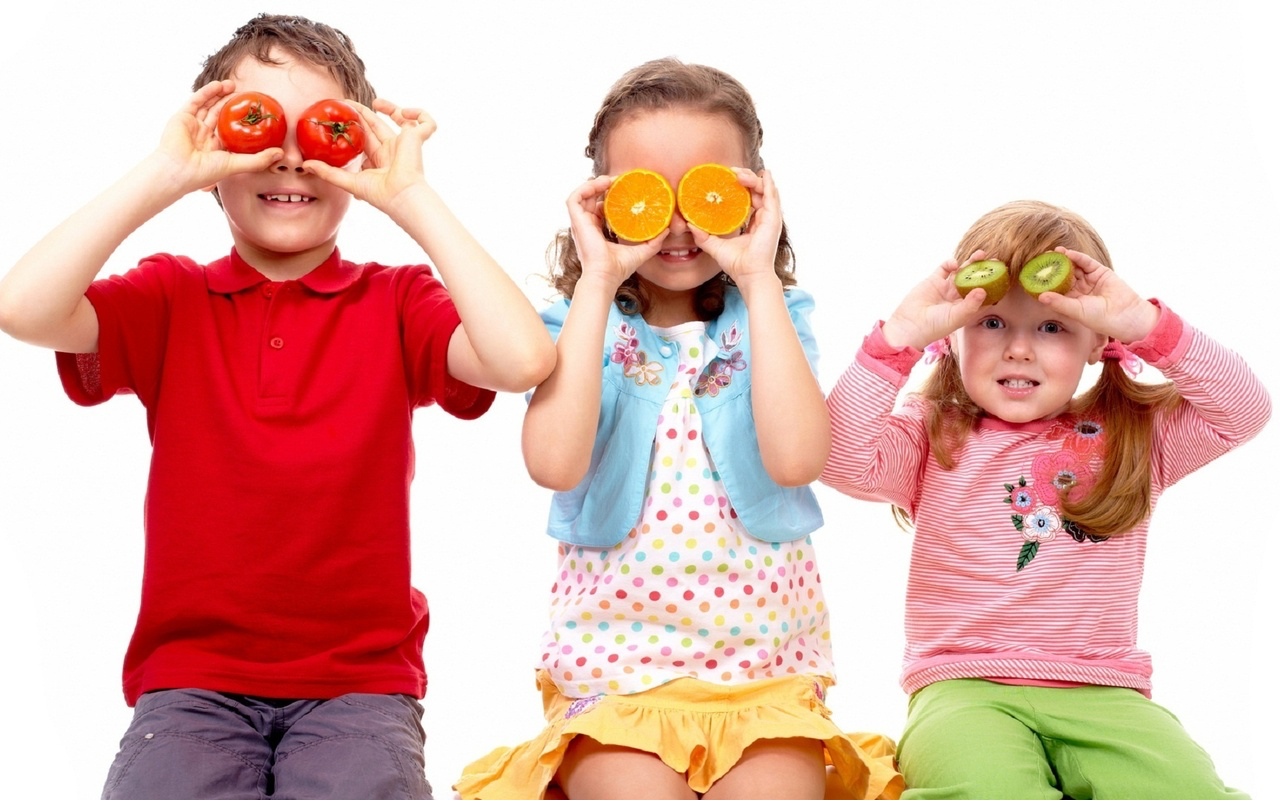 Lar fraturado
Exemplos?
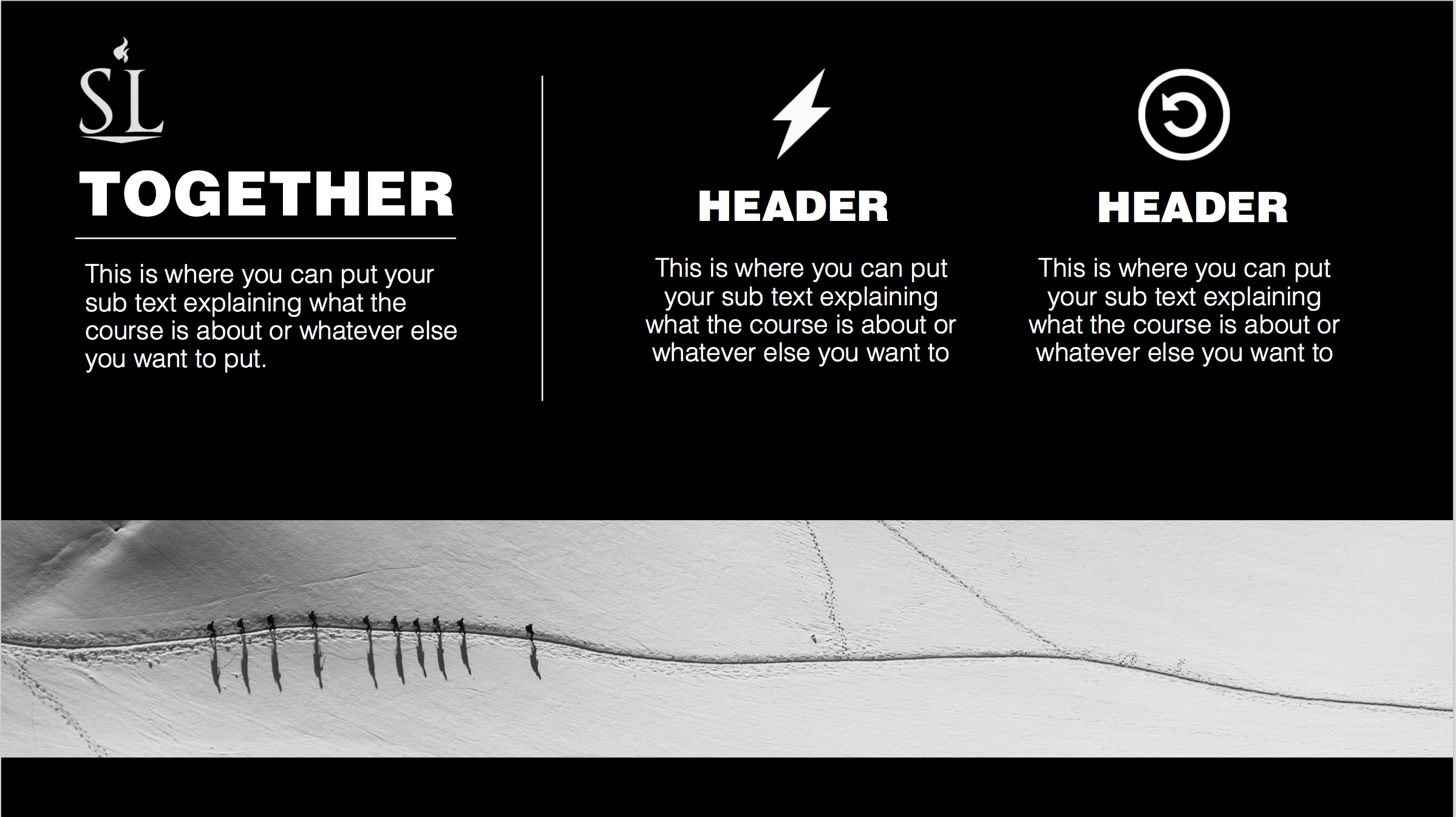 Objetivo deste Curso
Ajudar você a apreciar e desfrutar este presente de Deus, ou seja, o sexo e a reconhecer qualquer ideia falsa a respeito do sexo que acabará por destruir o valor e propósito de Deus para os Seus filhos.
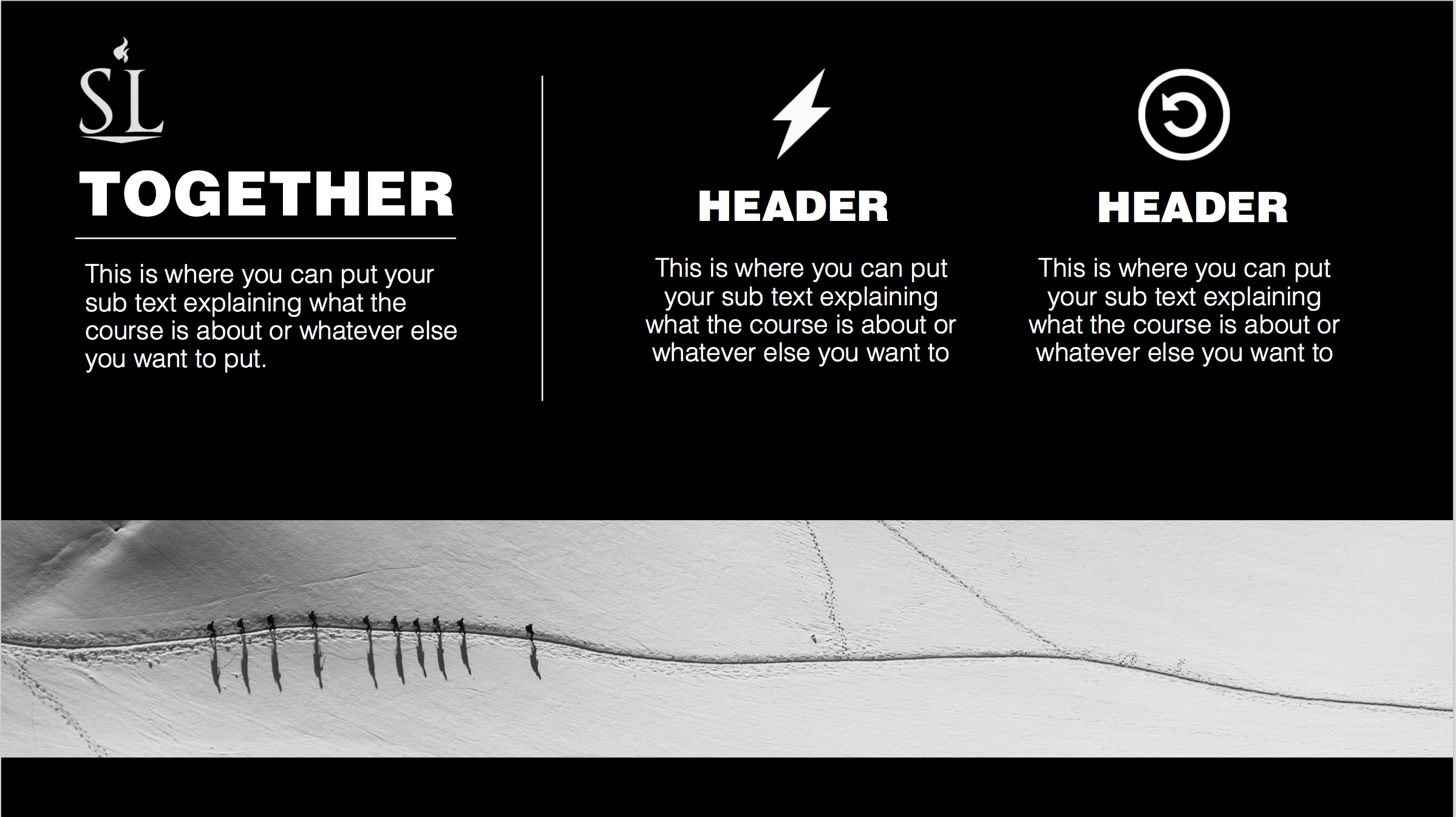 Moderna Moralidade & Nossa Resposta
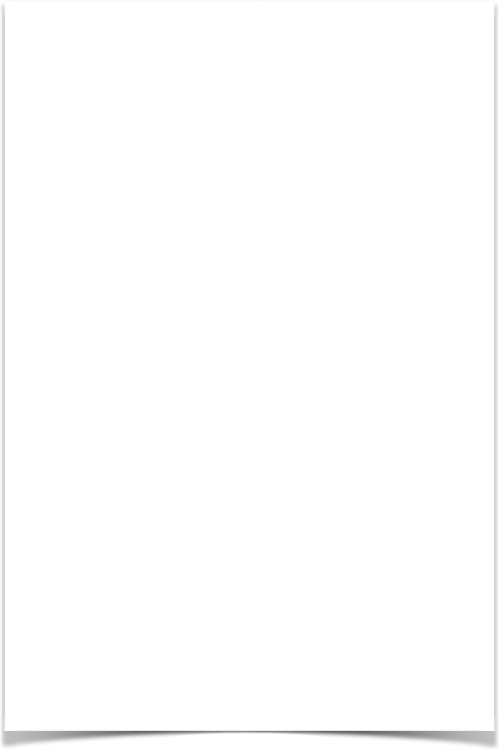 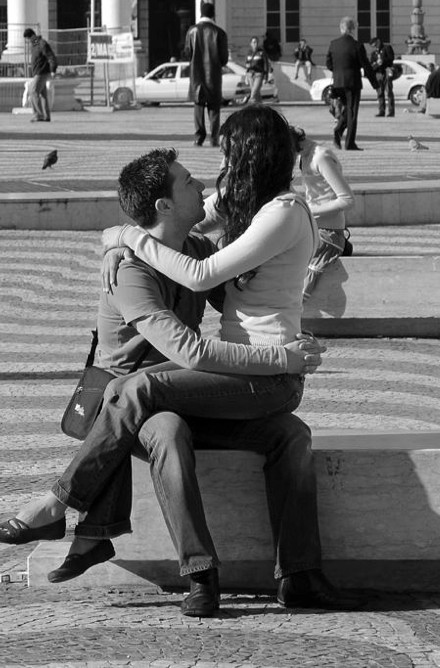 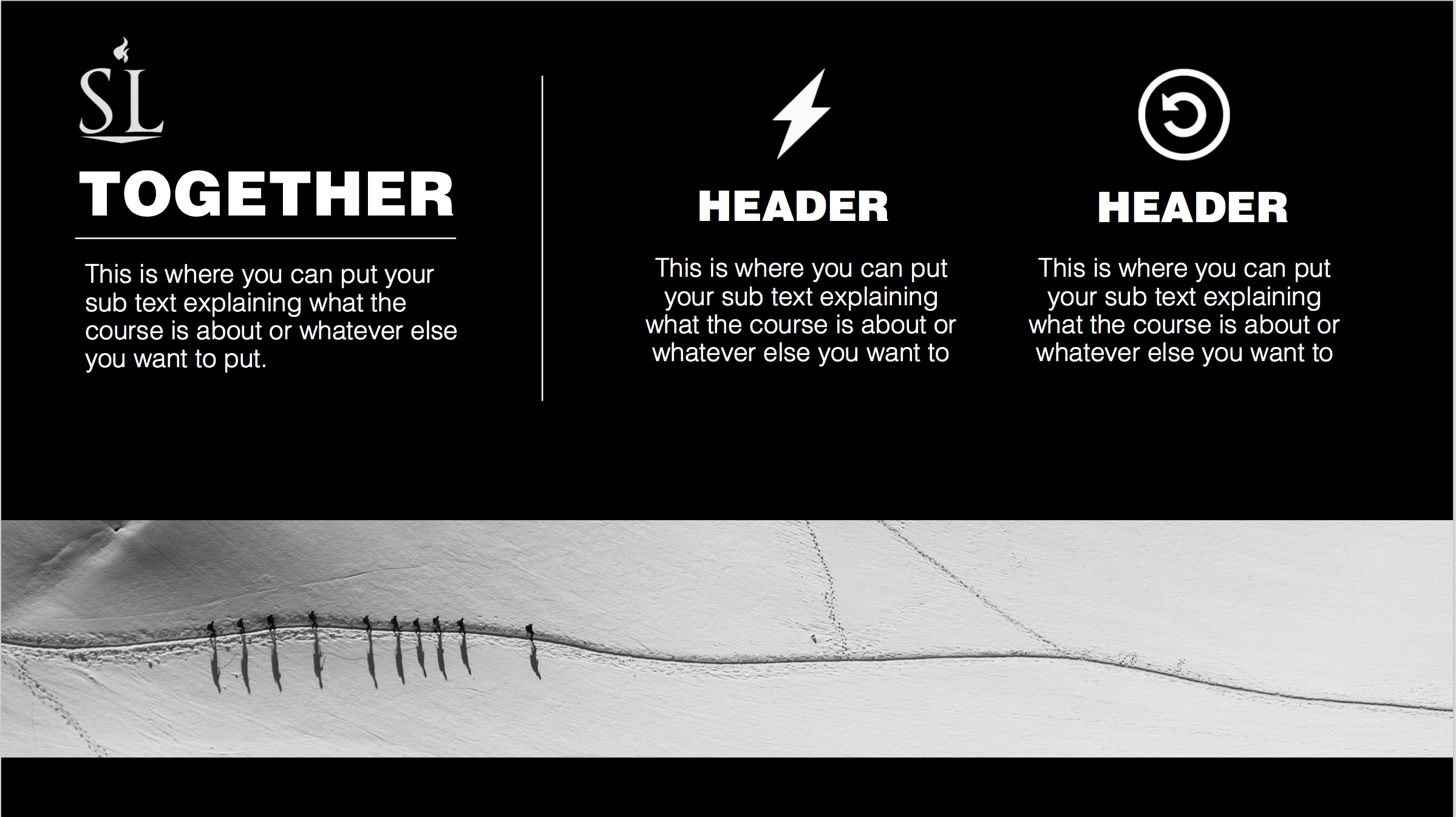 Moderna Moralidade & Nossa Resposta
No Passado…
Mas agora…
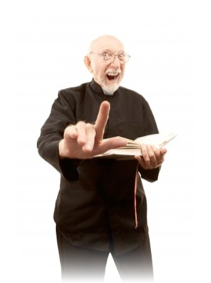 …nós éramos o 
padrão da moralidade
…nós somos 
desprezados.
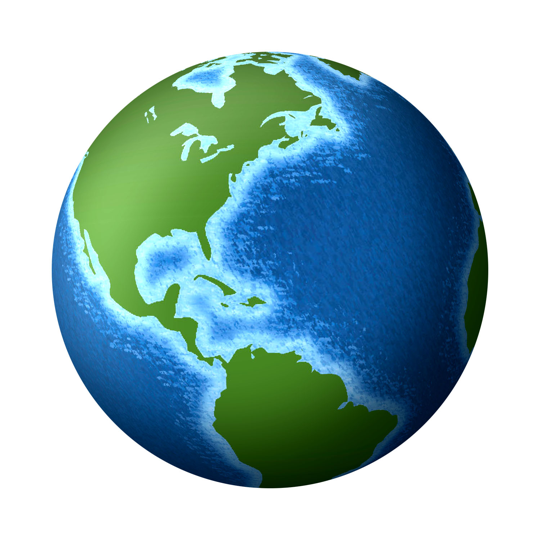 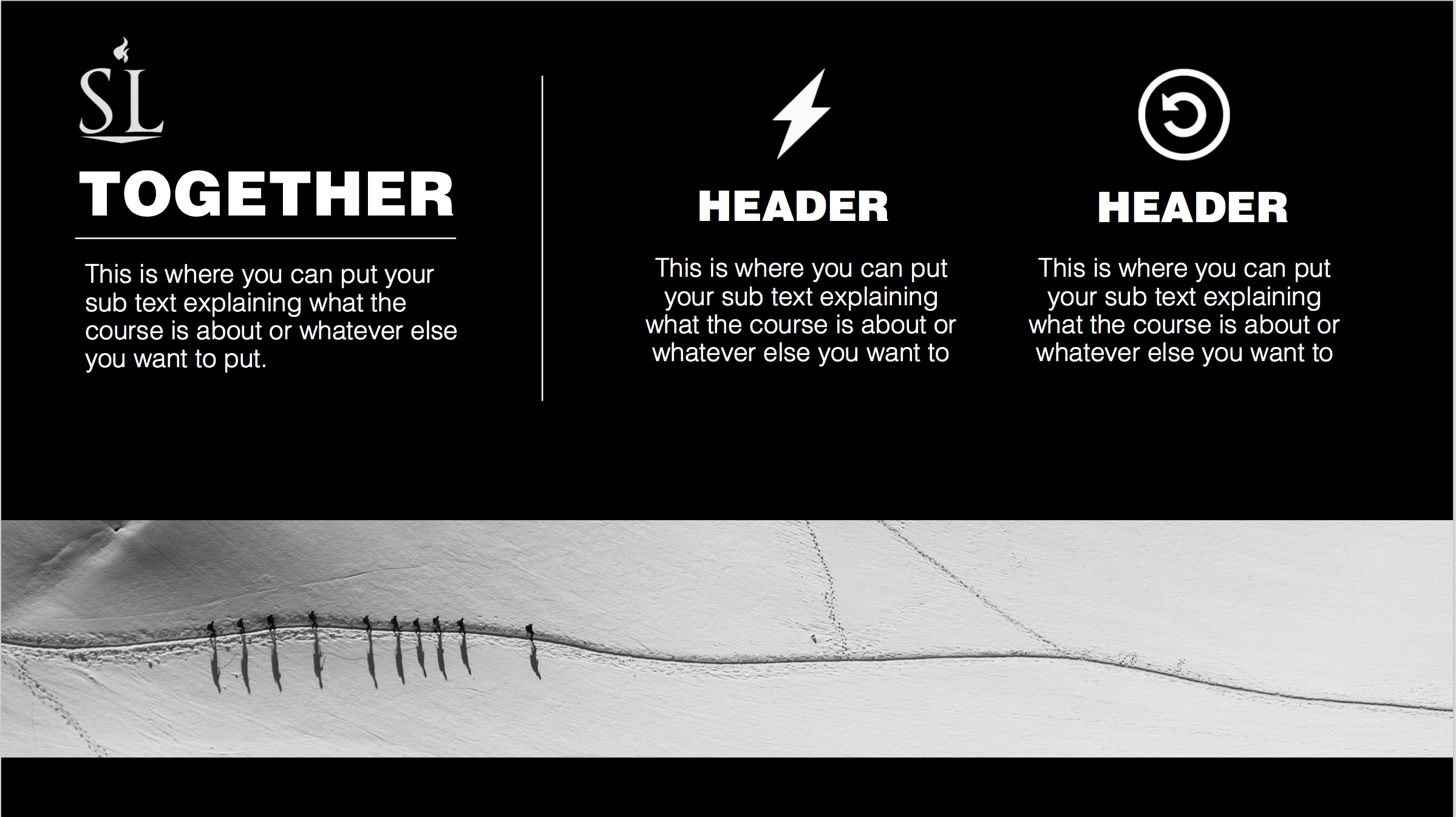 Moderna Moralidade & Nossa Resposta
A Moralidade Nova:
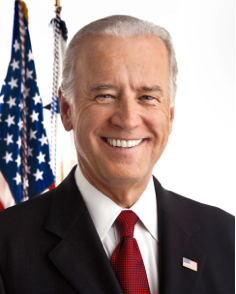 Ninguém tem o direito de julgar as ações de outros com certo ou errado.
Joe Biden
A Resposta tradicional da Igreja
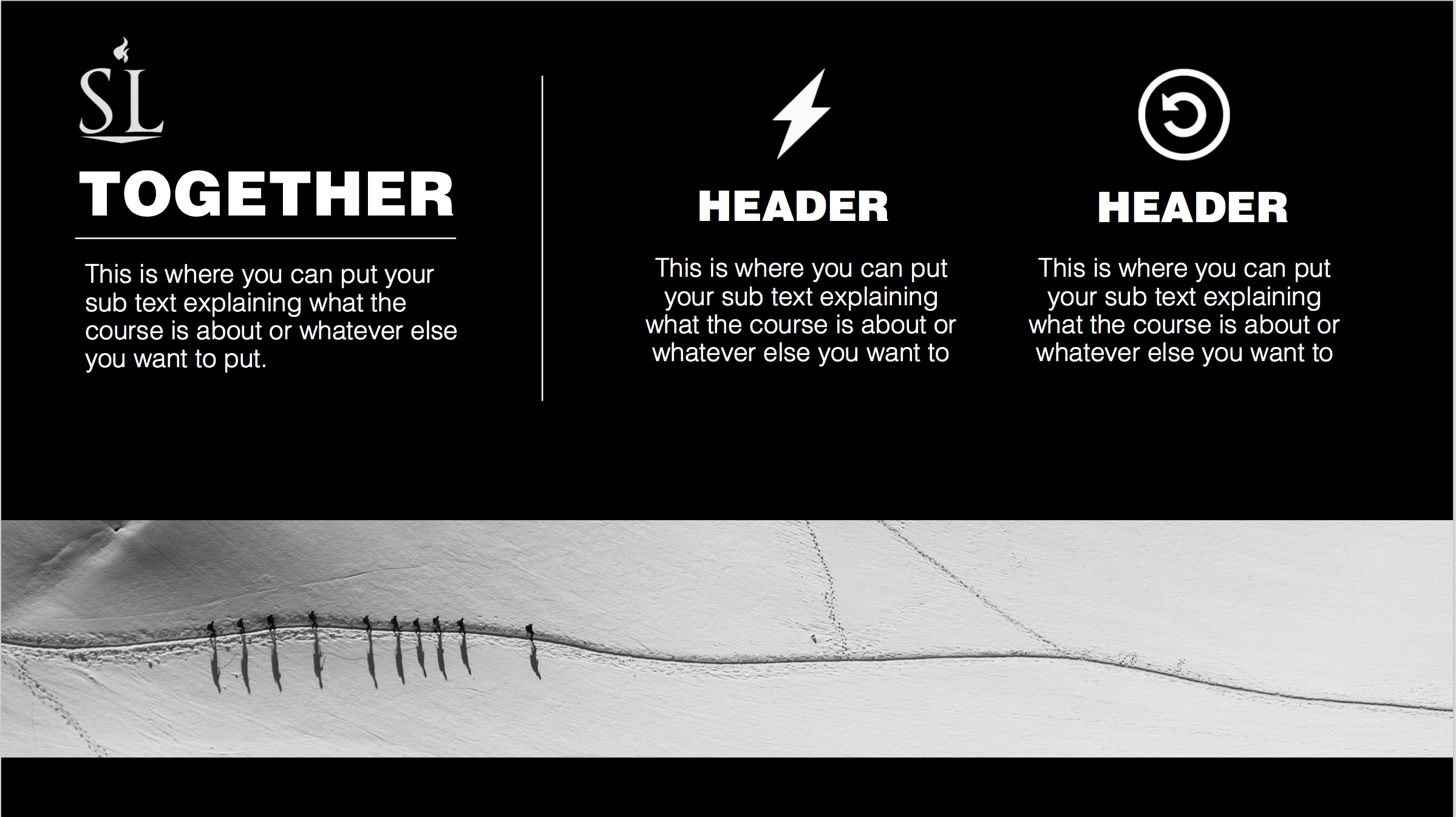 Não há absolutos
Isso não é lógico! Pois, isso é uma afirmação absoluta!
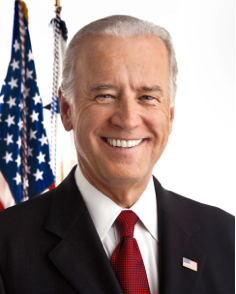 Bem. Então o único absoluto é que não há absolutos.
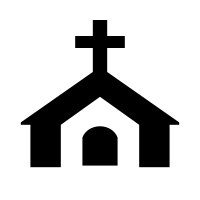 Joe Biden
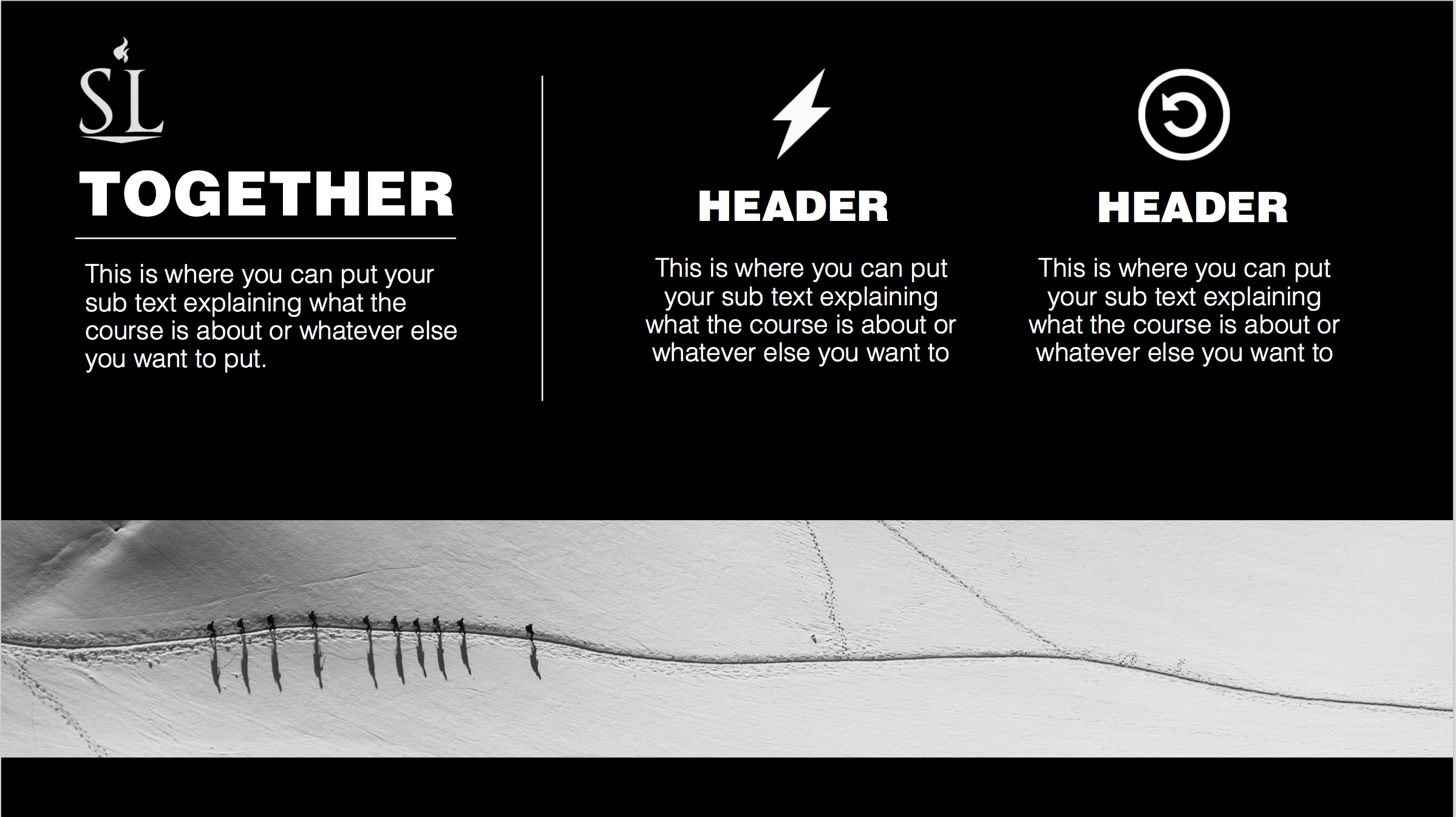 Moderna Moralidade & Nossa Resposta
Qual deveria ser nossa resposta?
É hora de engajarmos novamente, mas, dessa vez com a intenção de ganhar pessoas, e não argumentos.
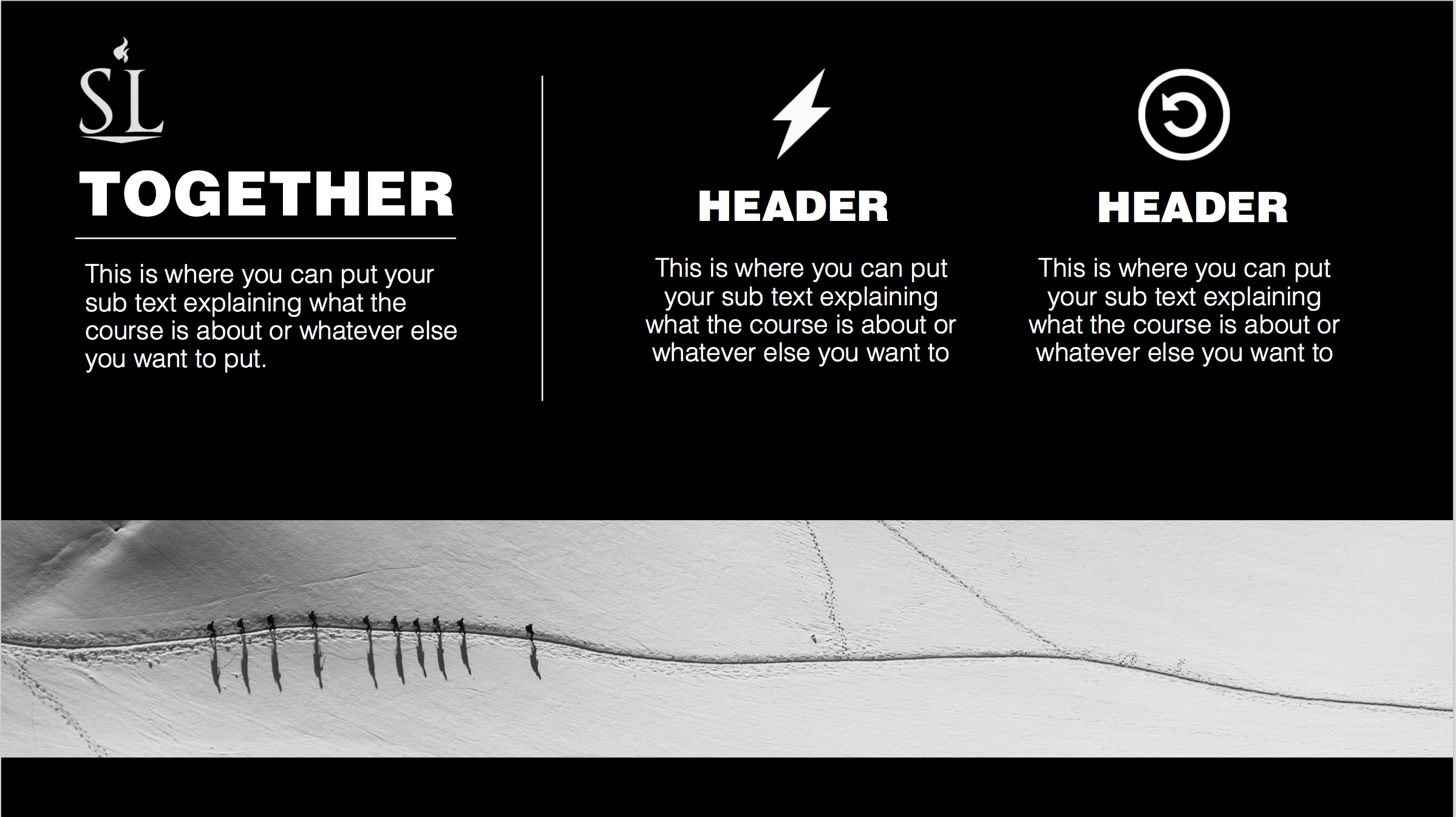 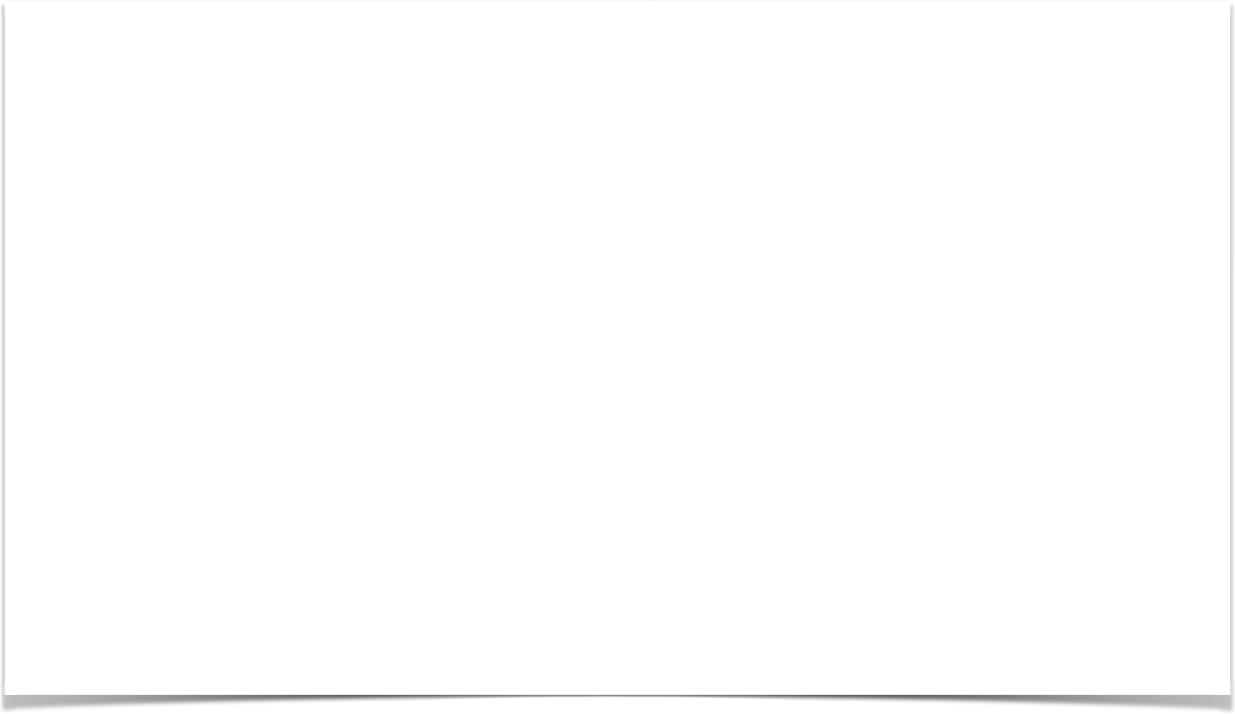 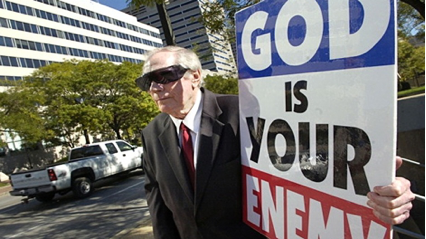 Ganhar pessoas
I Pedro 3:9-16
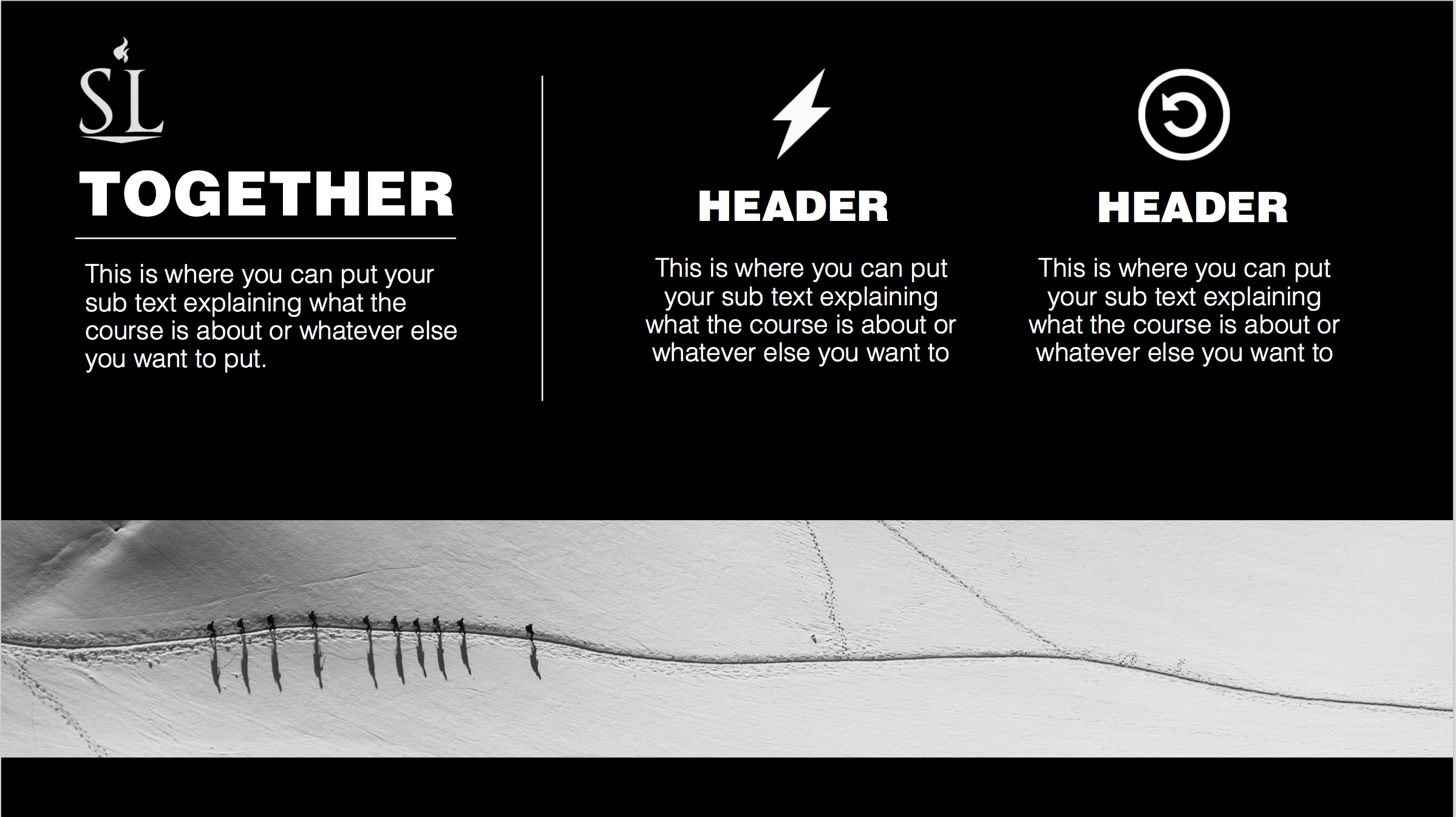 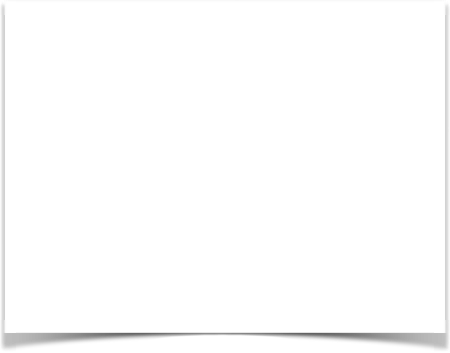 3 Ingredientes para ganhar pessoas
1. Bondade
2. Perdão
3. Razão
- temperado com bondade
- temperado com respeito
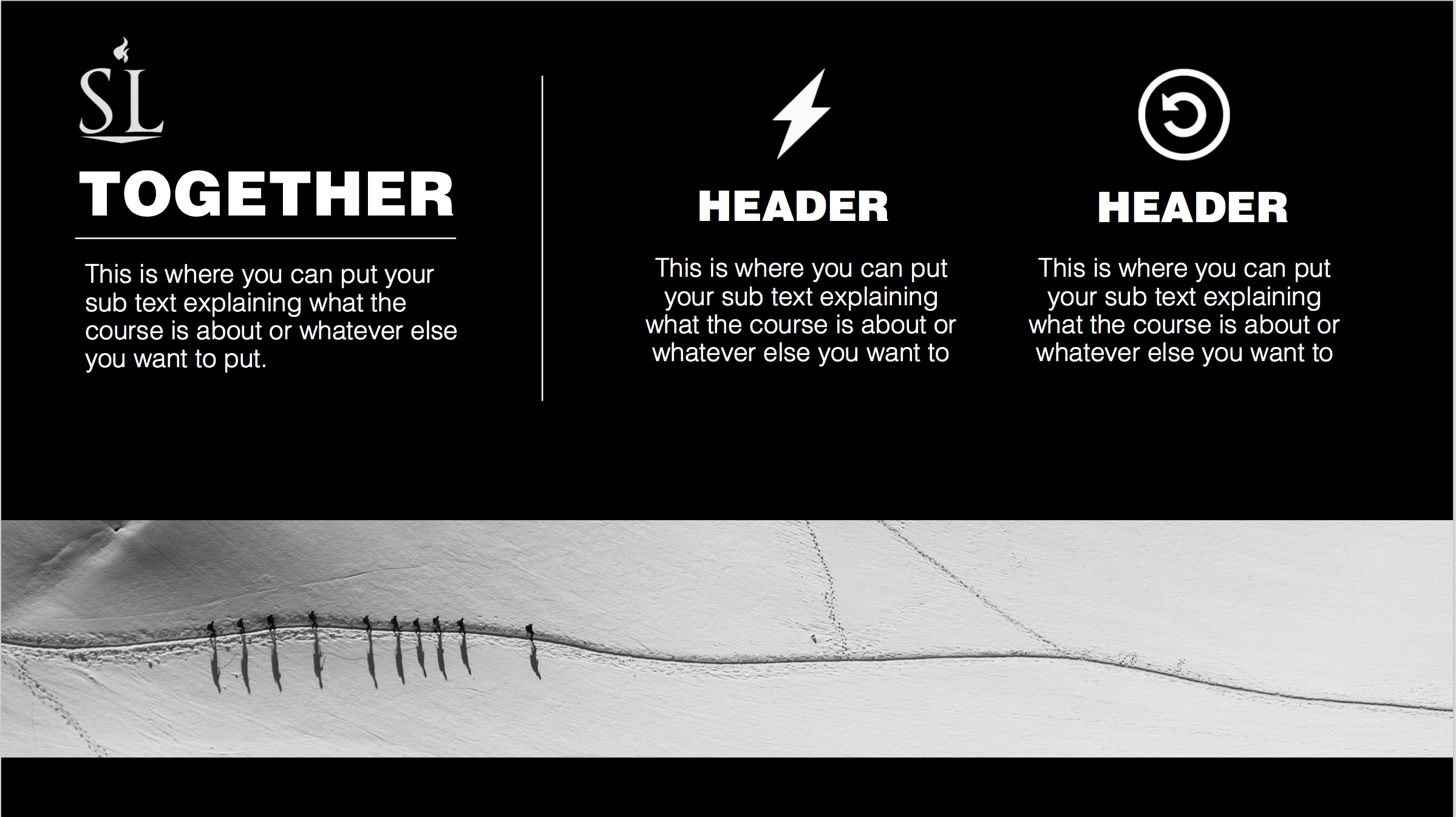 Moralidade & Naturalidade
Natural
Não natural
D
Sexo Moral, 
mas não natural
A
Sexo Moral & Natural
Moral
B
Sexo Immoral, 
mas Natural
C
Sexo Immoral 
& Não natural
Immoral
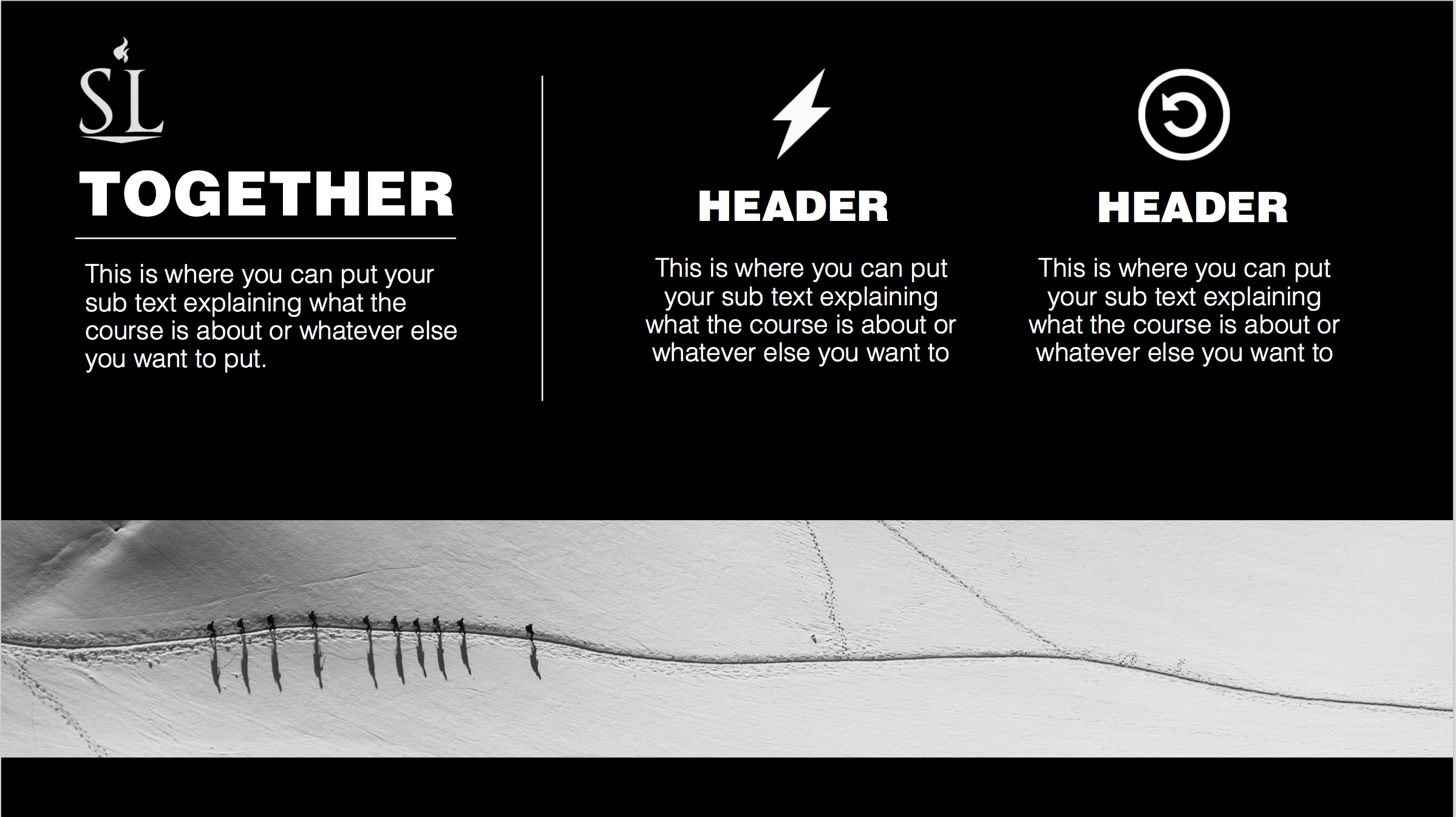 A: Sexo Moral & Natural
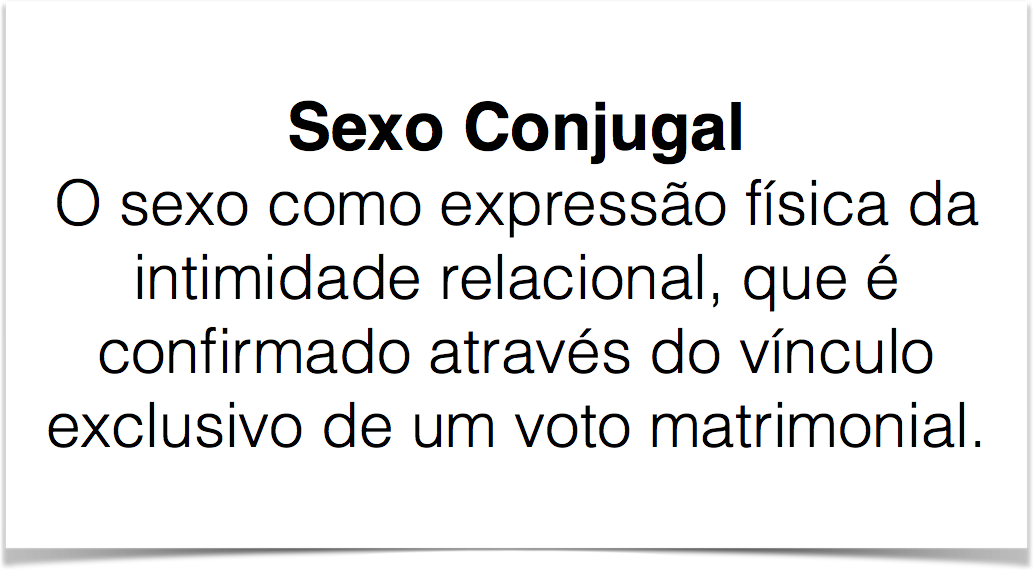 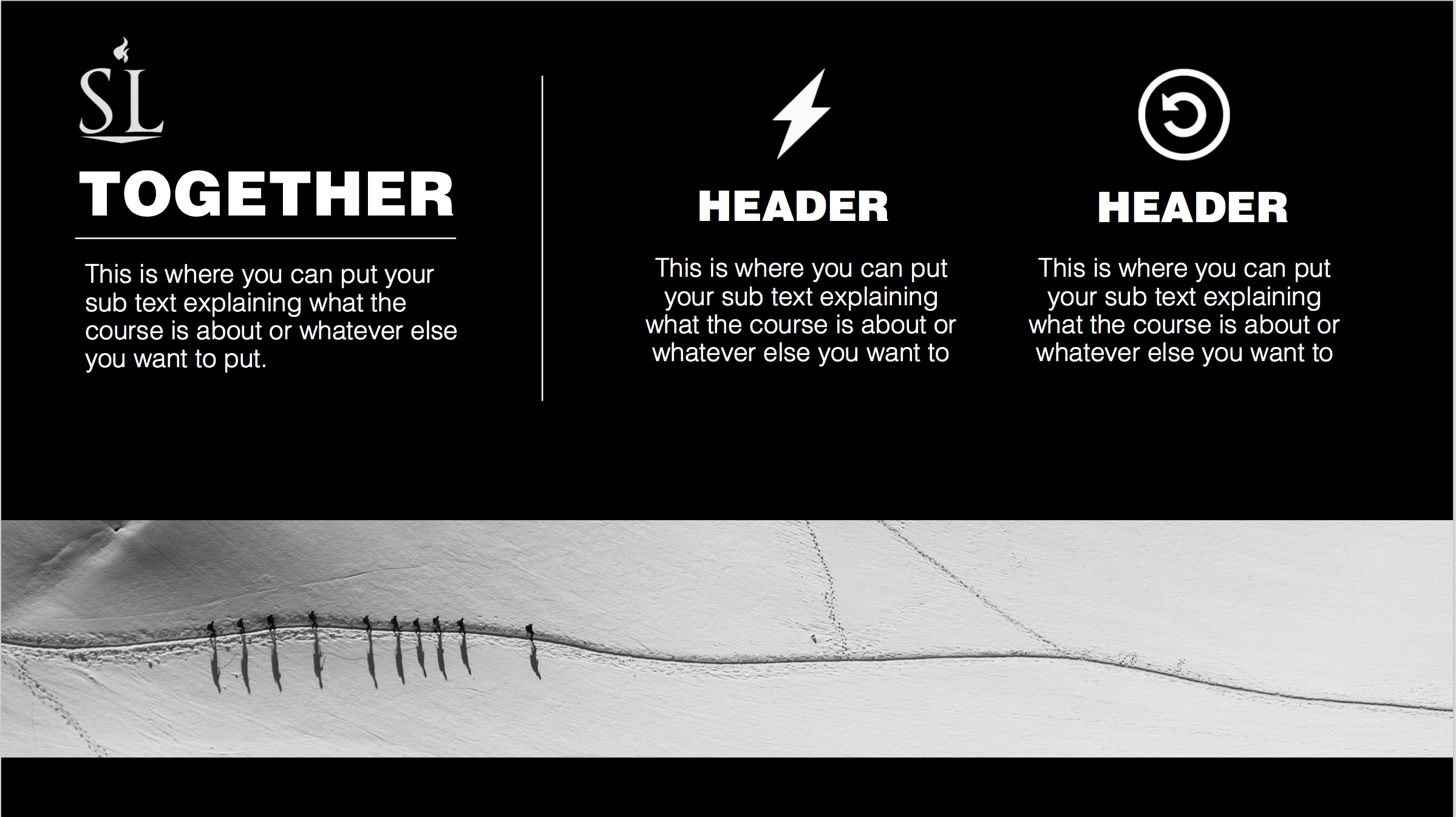 Moralidade & Naturalidade
Natural
Não natural
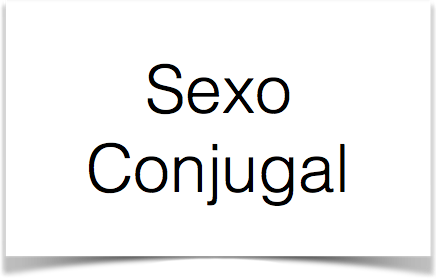 D
Sexo Moral, 
mas Não natural
A
Moral & Natural Sex
Moral
B
Sexo Immoral, 
mas Natural
C
Sexo Immoral 
& Não natural
Immoral
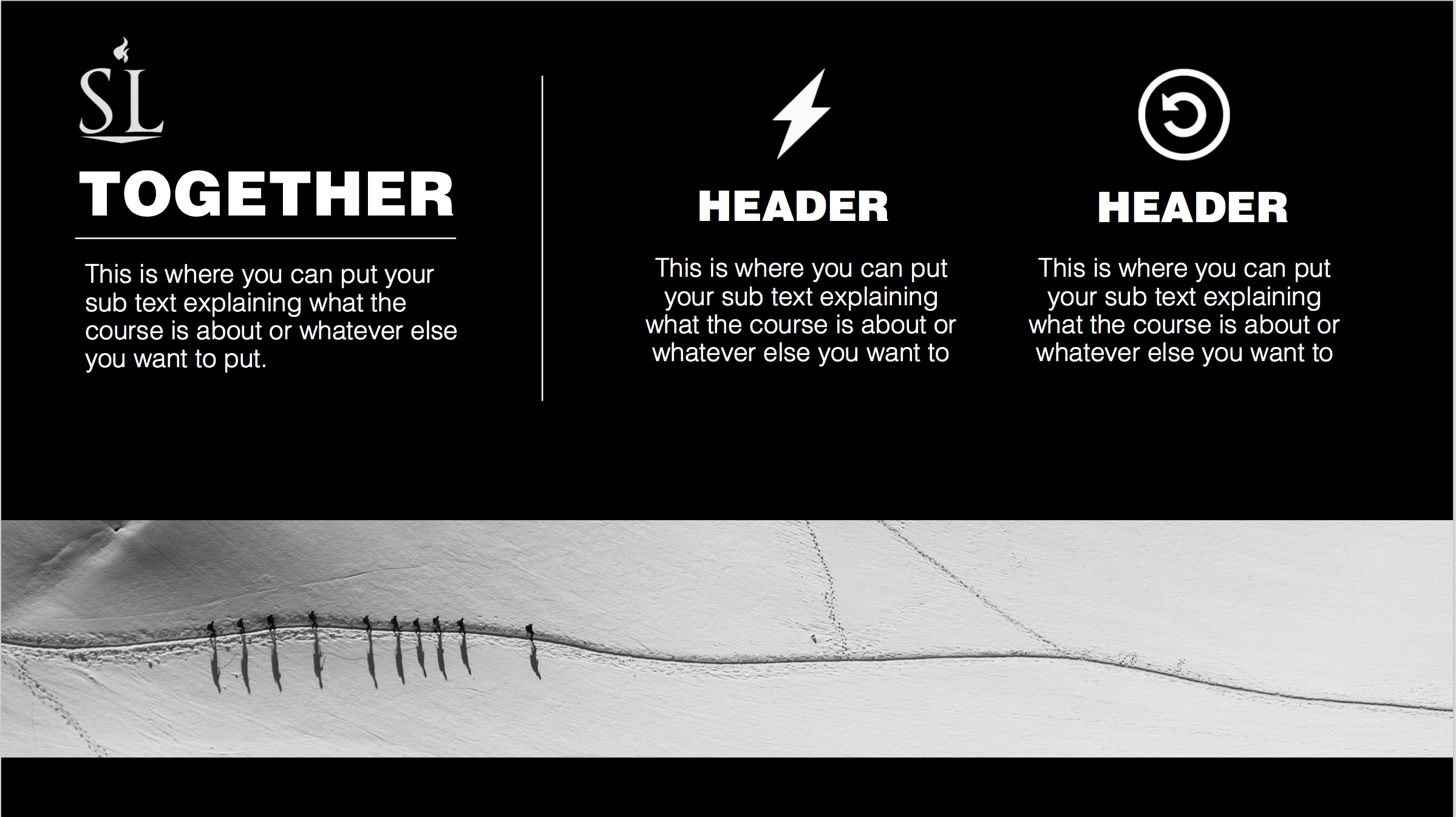 B: Sexo Immoral & Natural
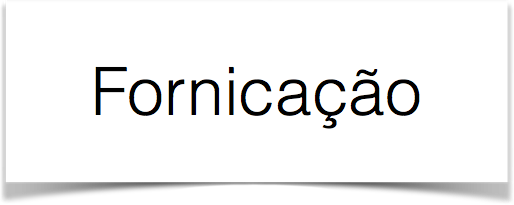 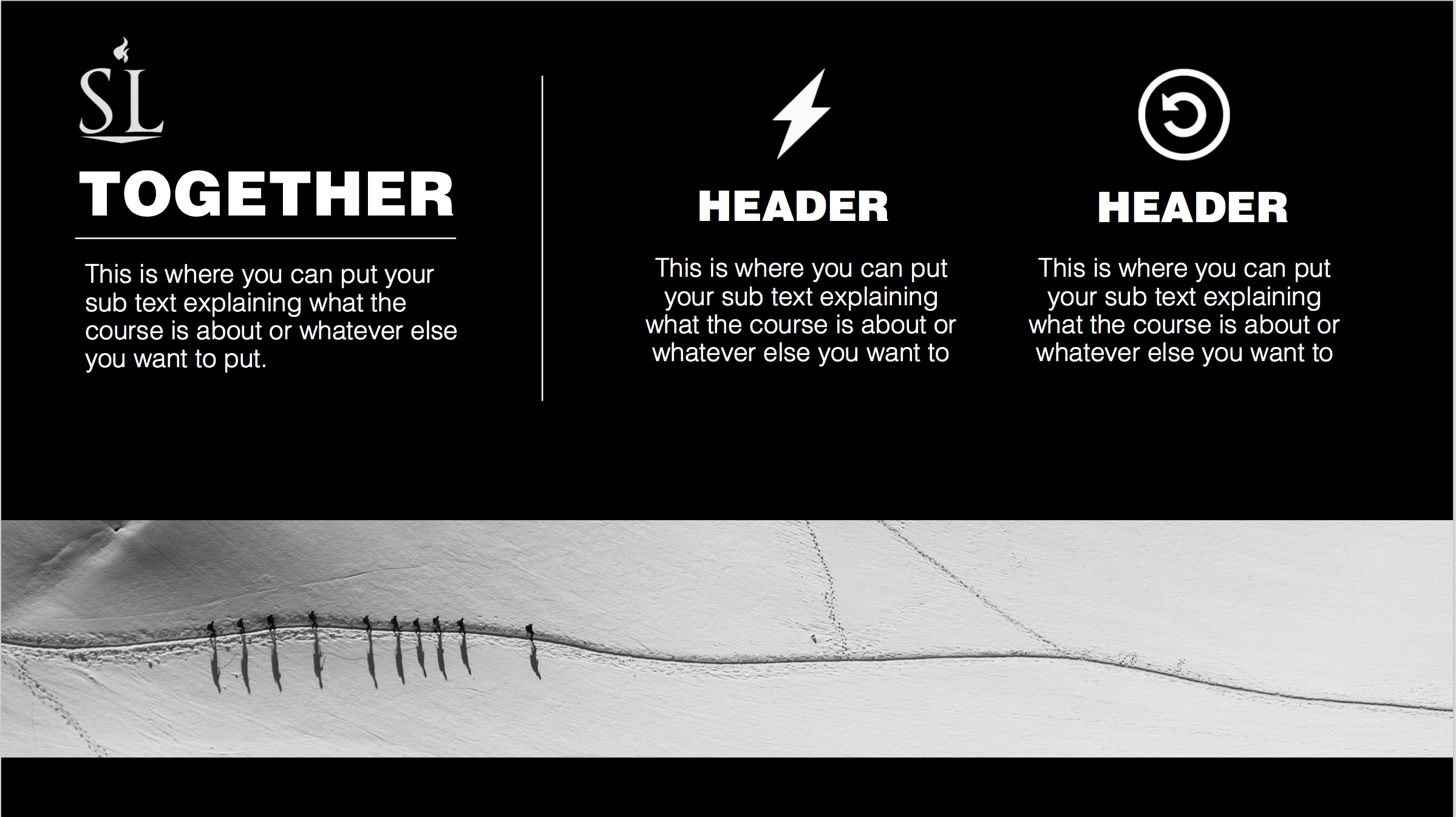 Fornicação
Assim, como cristãos, acreditamos que a fornicação é errada porque o sexo já não expressa a intimidade que vem de uma intimidade relacional exclusiva. Se fosse exclusivo, seria selado por um voto de exclusividade. Na fornicação, buscamos o prazer físico sem a intimidade relacional. Queremos o sexo, mas sem o compromisso.
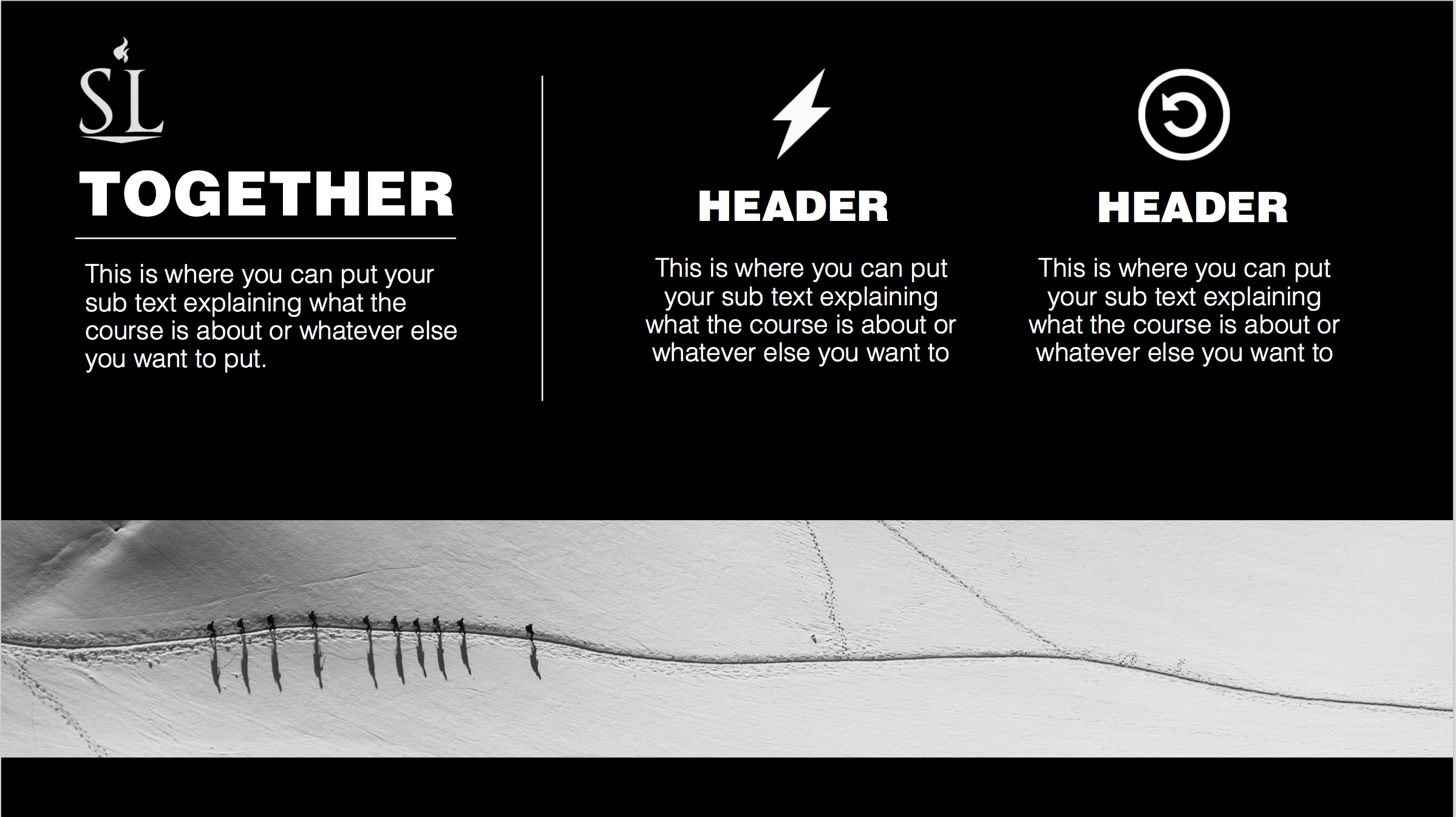 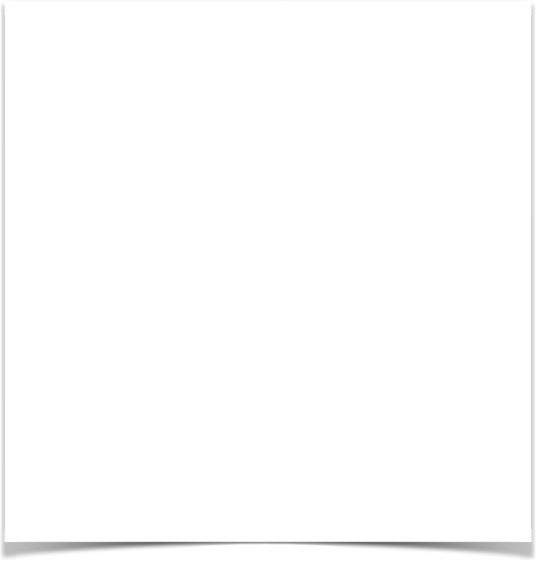 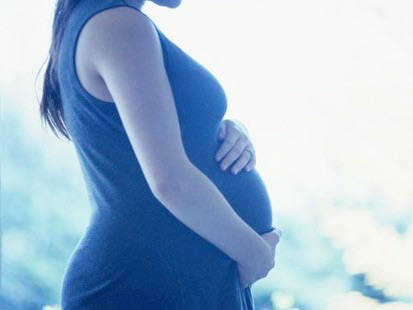 Fornicação
Queremos o prazer físico do sexo, mas não estamos prontos para cometer a outra pessoa ou ao bebê que poderia resultar de ter relações sexuais. Isso é egoísta e, portanto, imoral.
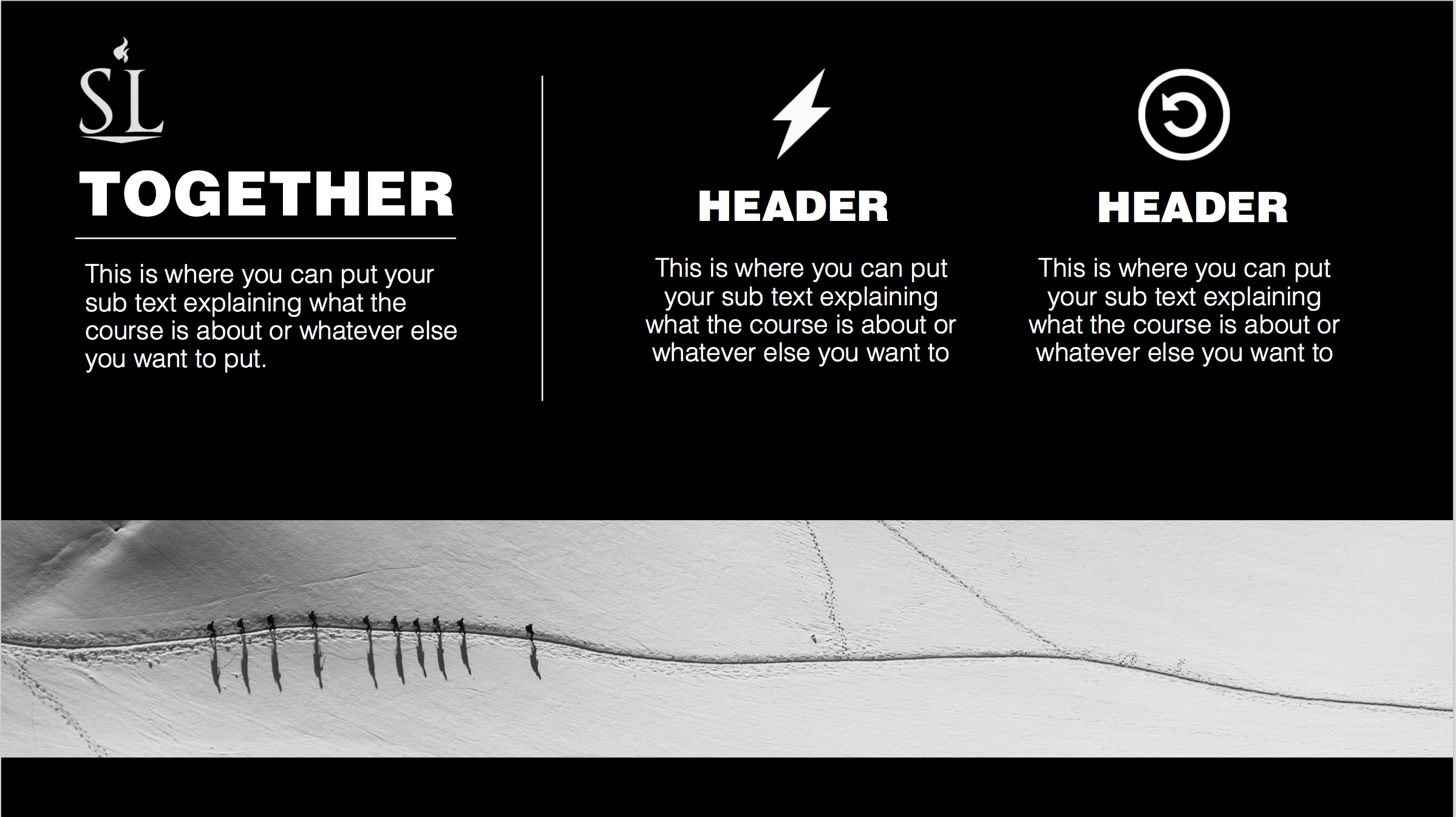 Mateus 15:18-19
18 Mas as coisas que saem da boca vêm do coração, e são essas que tornam o homem ‘impuro’.
19. Pois do coração saem os maus pensamentos, os homicídios, os adultérios, as imoralidades sexuais, os roubos, os falsos testemunhos e as calúnias.
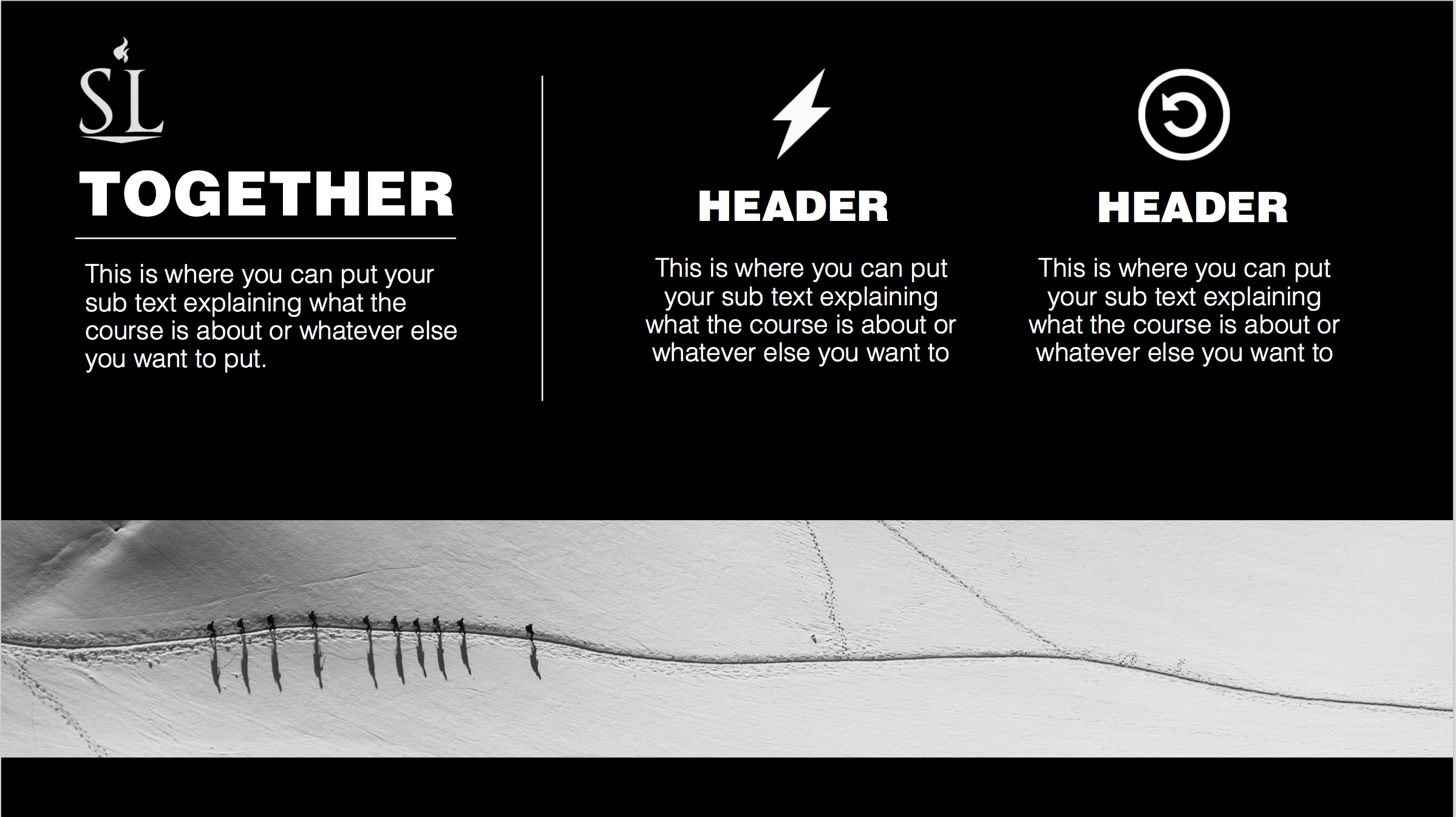 Colossenses 3:5-7
5 Assim, façam morrer tudo o que pertence à natureza terrena de vocês: imoralidade sexual, impureza, paixão, desejos maus e a ganância, que é idolatria. 6 É por causa dessas coisas que vem a ira de Deus sobre os que vivem na desobediência, 7 as quais vocês praticaram no passado, quando costumavam viver nelas.
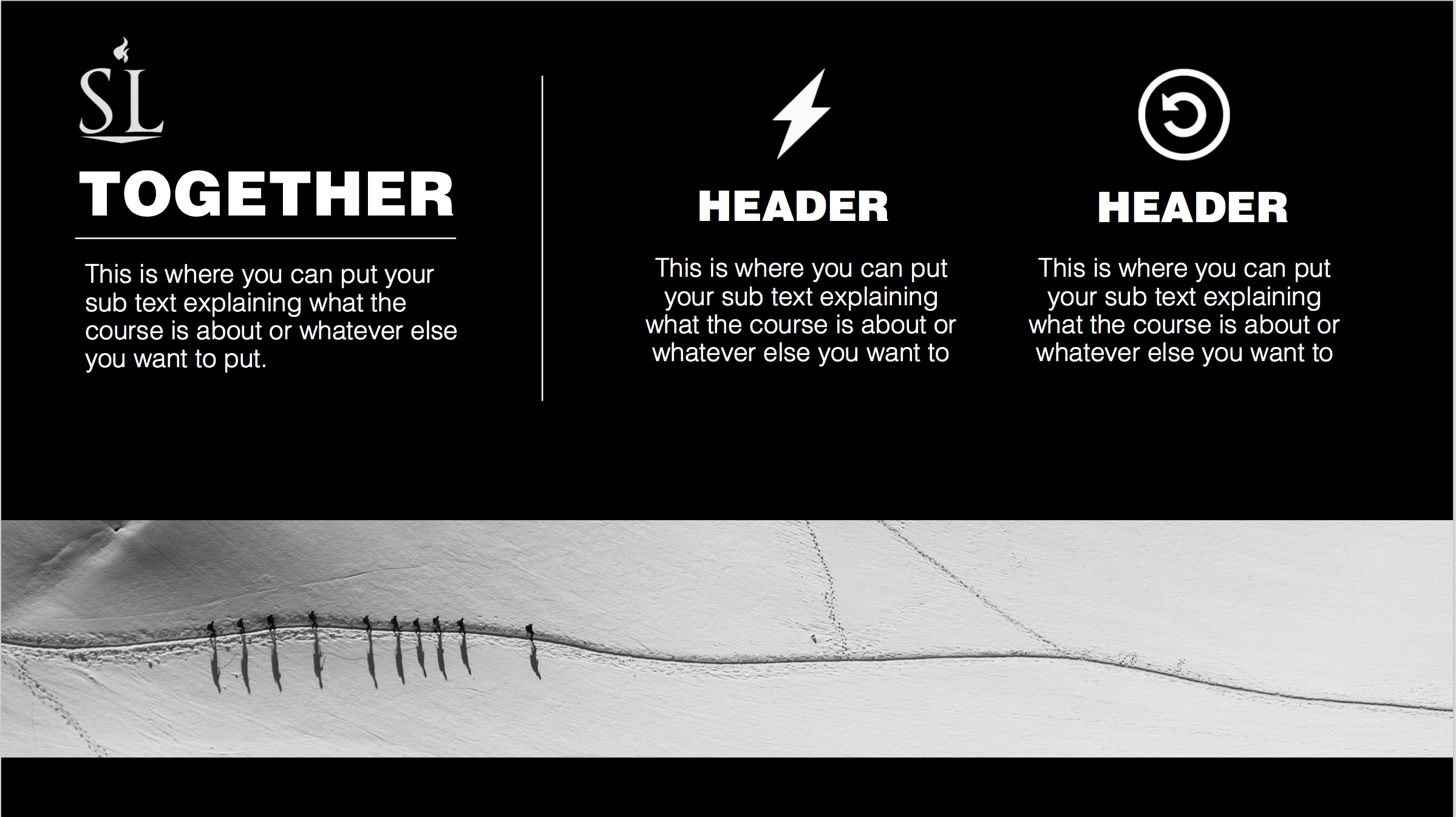 Efésios 5:5
5 Porque vocês podem estar certos disto: nenhum imoral, ou impuro, ou ganancioso, que é idólatra, tem herança no Reino de Cristo e de Deus.
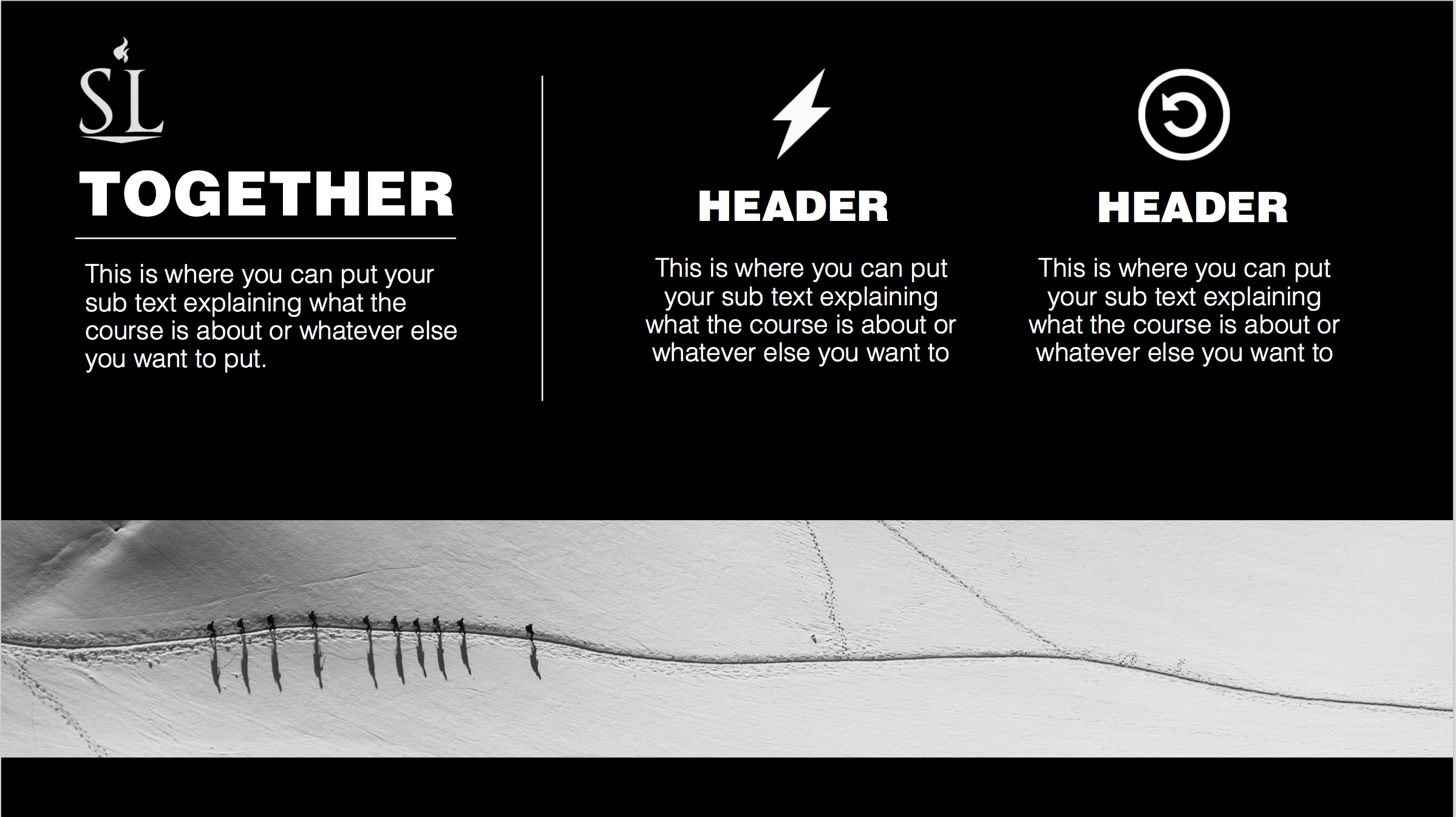 B: Sexo Immoral & Natural
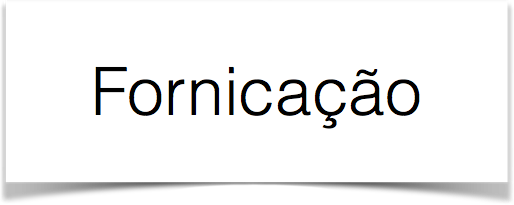 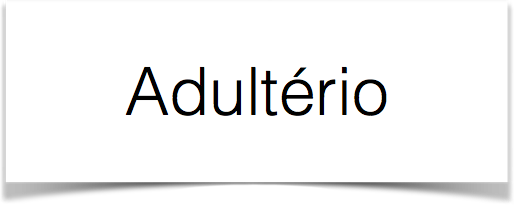 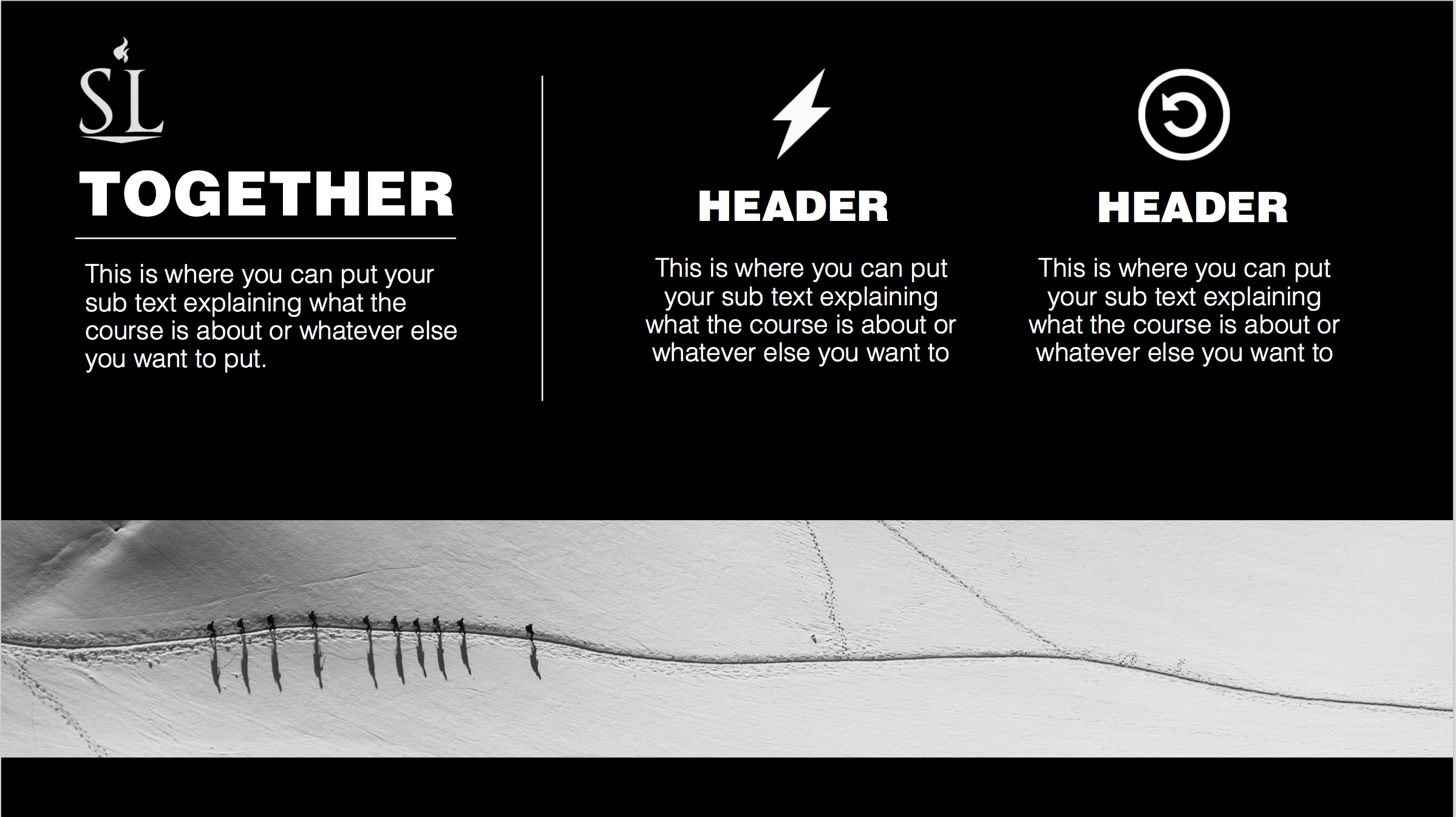 Adultério
Sexo com o cônjuge de outra pessoa, ou sexo com alguém que não seja seu cônjuge.
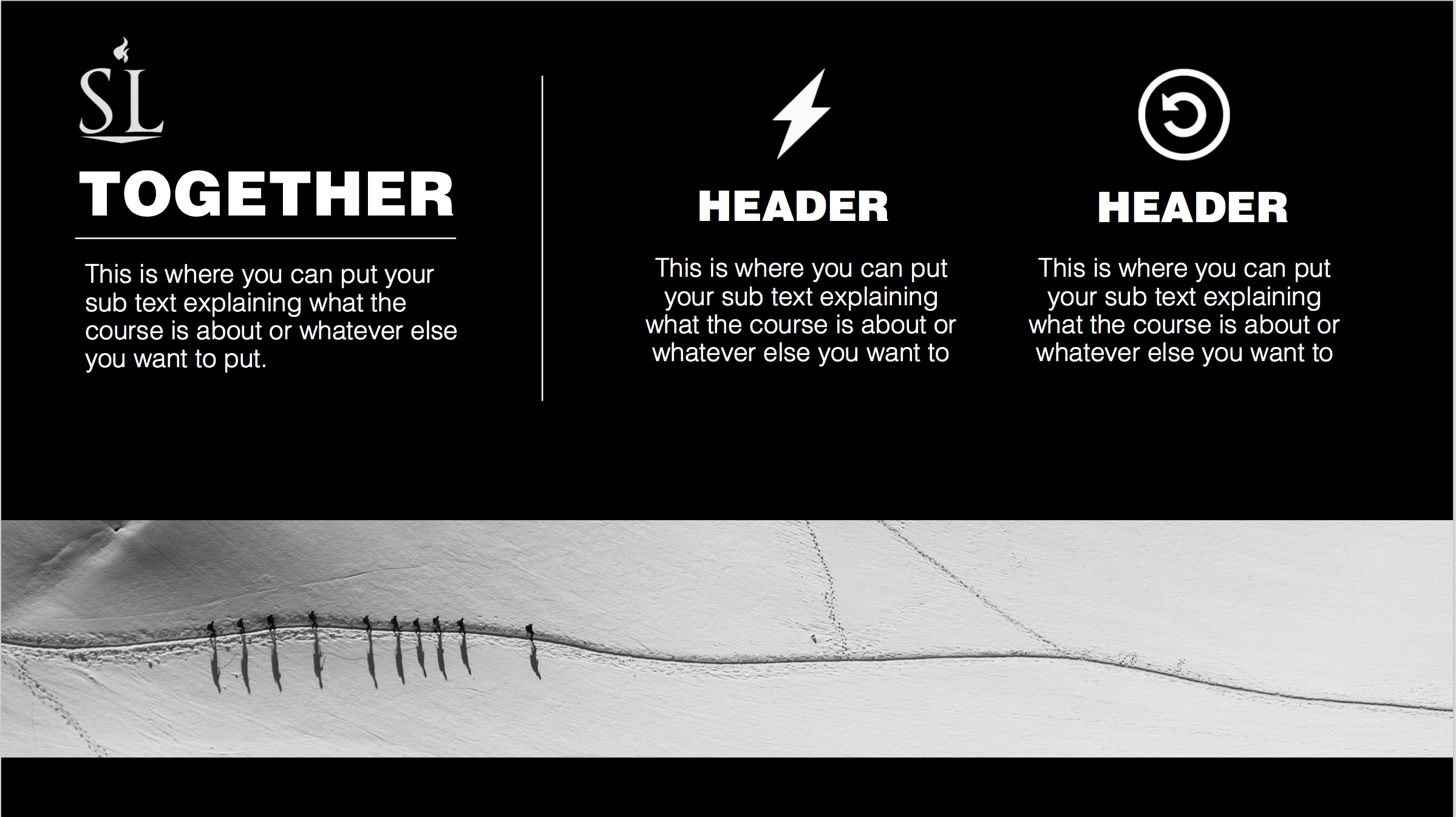 Adultério
A Bíblia ensina que o adultério é natural, mas imoral. O adultério é natural no sentido de que a atração sexual de uma pessoa não cessa simplesmente porque houve uma declaração de exclusividade.
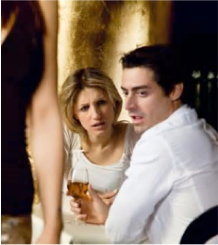 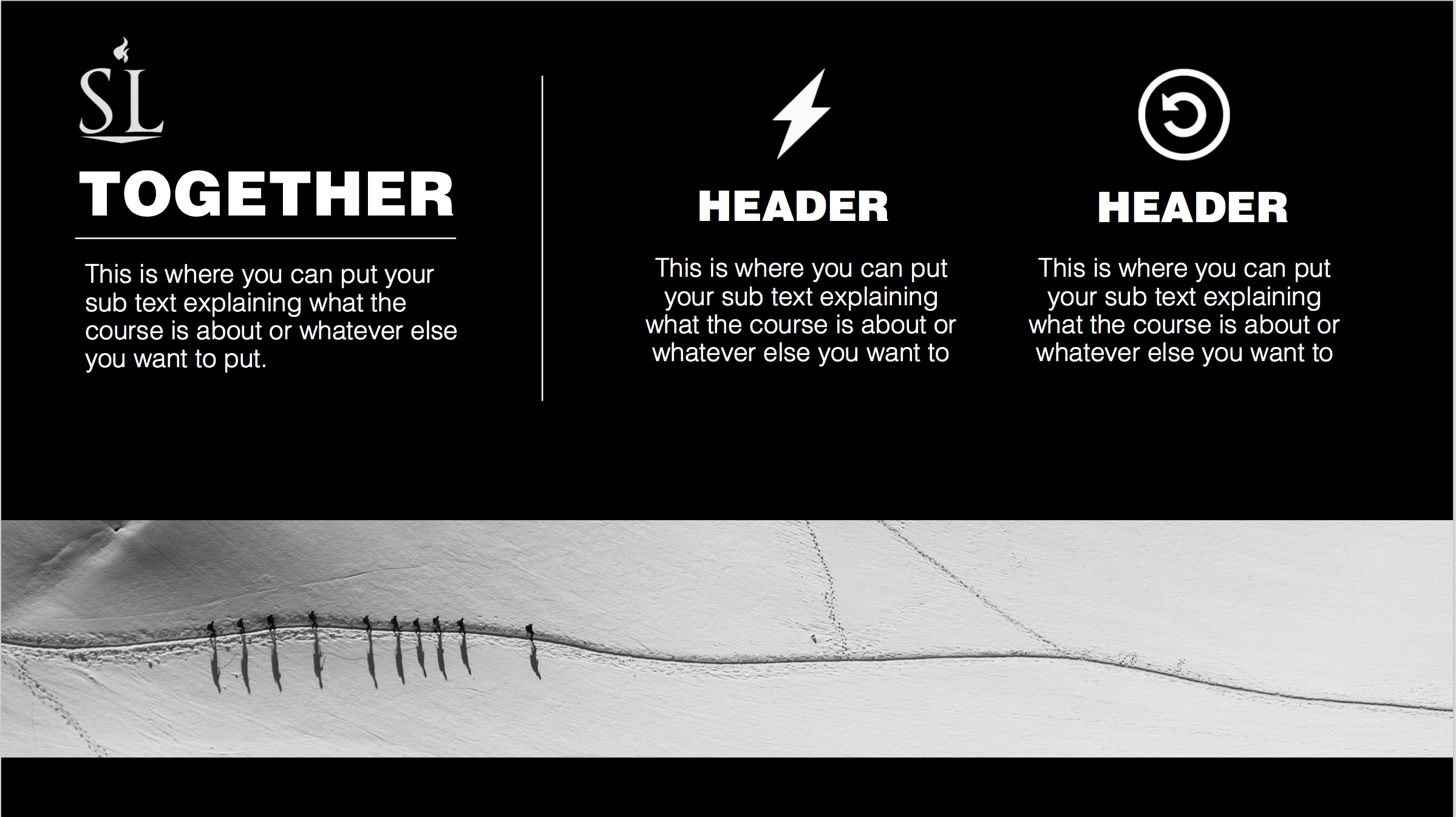 Adultério
Como a fornicação, o adultério é a expressão de um amor comprometido, sem o compromisso. Na verdade, é pior do que a fornicação, porque implica que não há nenhuma consideração de compromisso!
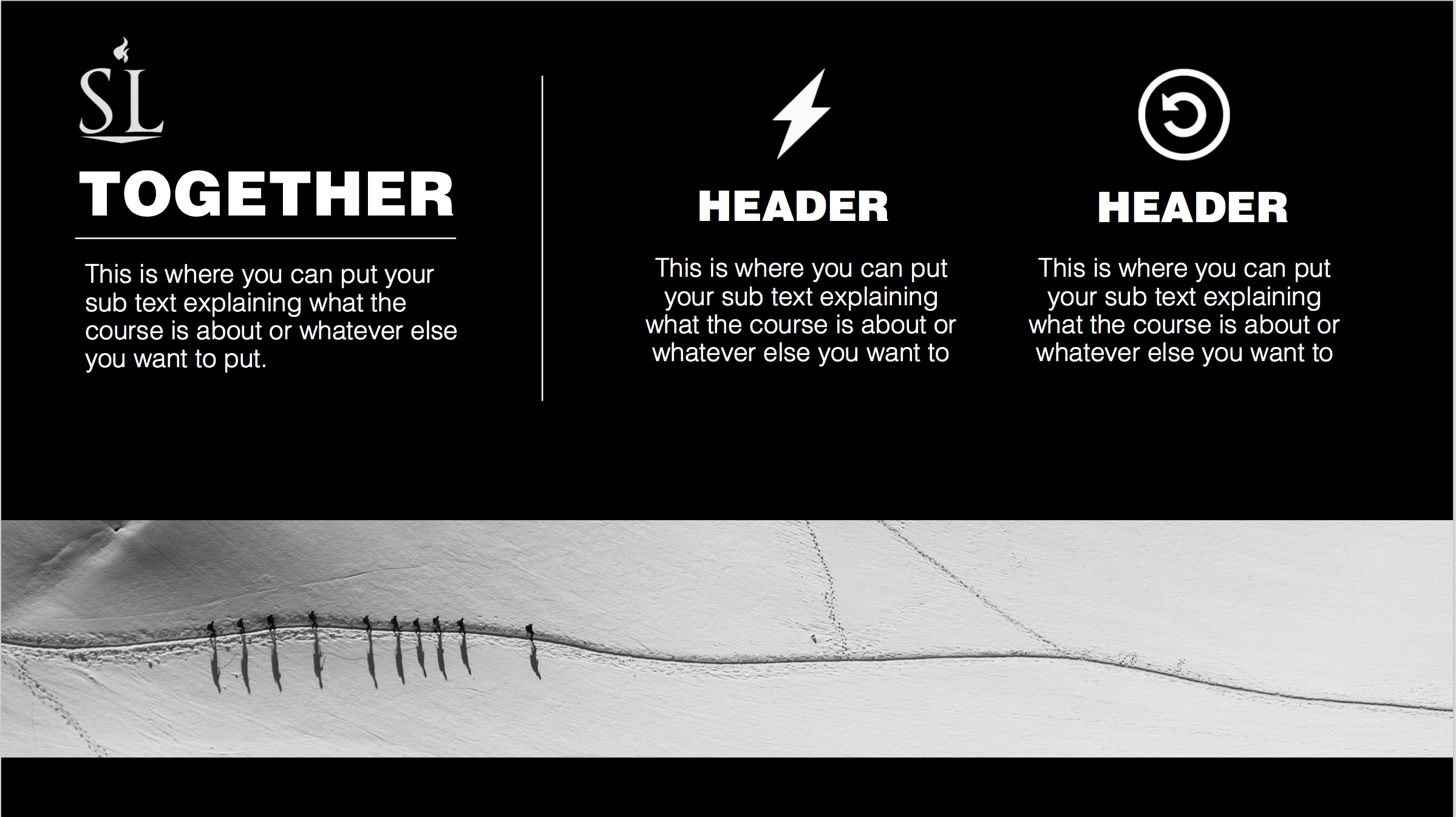 Êxodo 20:14
14 “Não adulterarás.
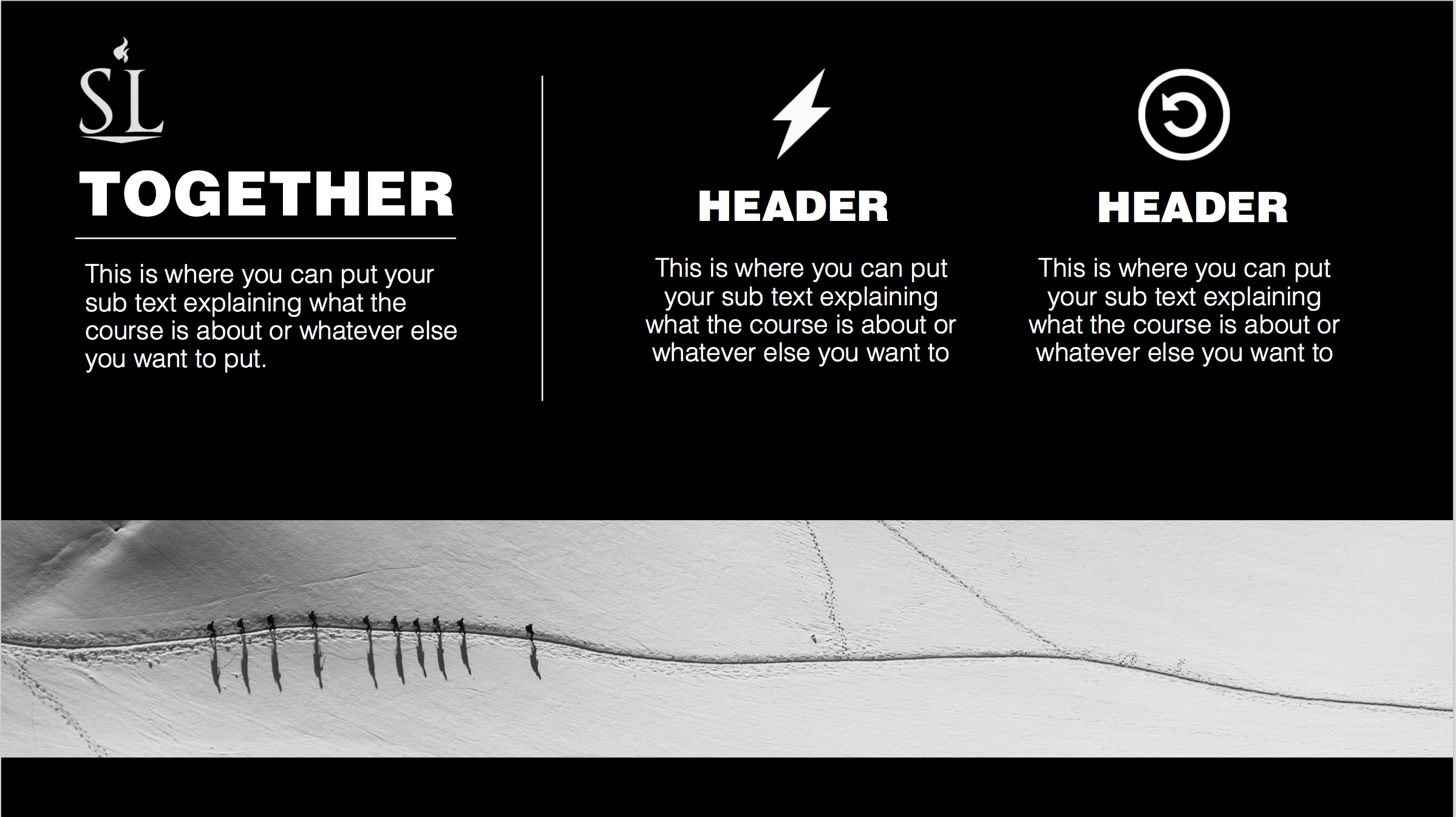 Provérbios 5:3-6
3 Pois os lábios da mulher imoral 
destilam mel;sua voz é mais suave que o azeite,4 mas no final é amarga como fel,afiada como uma espada de dois gumes.
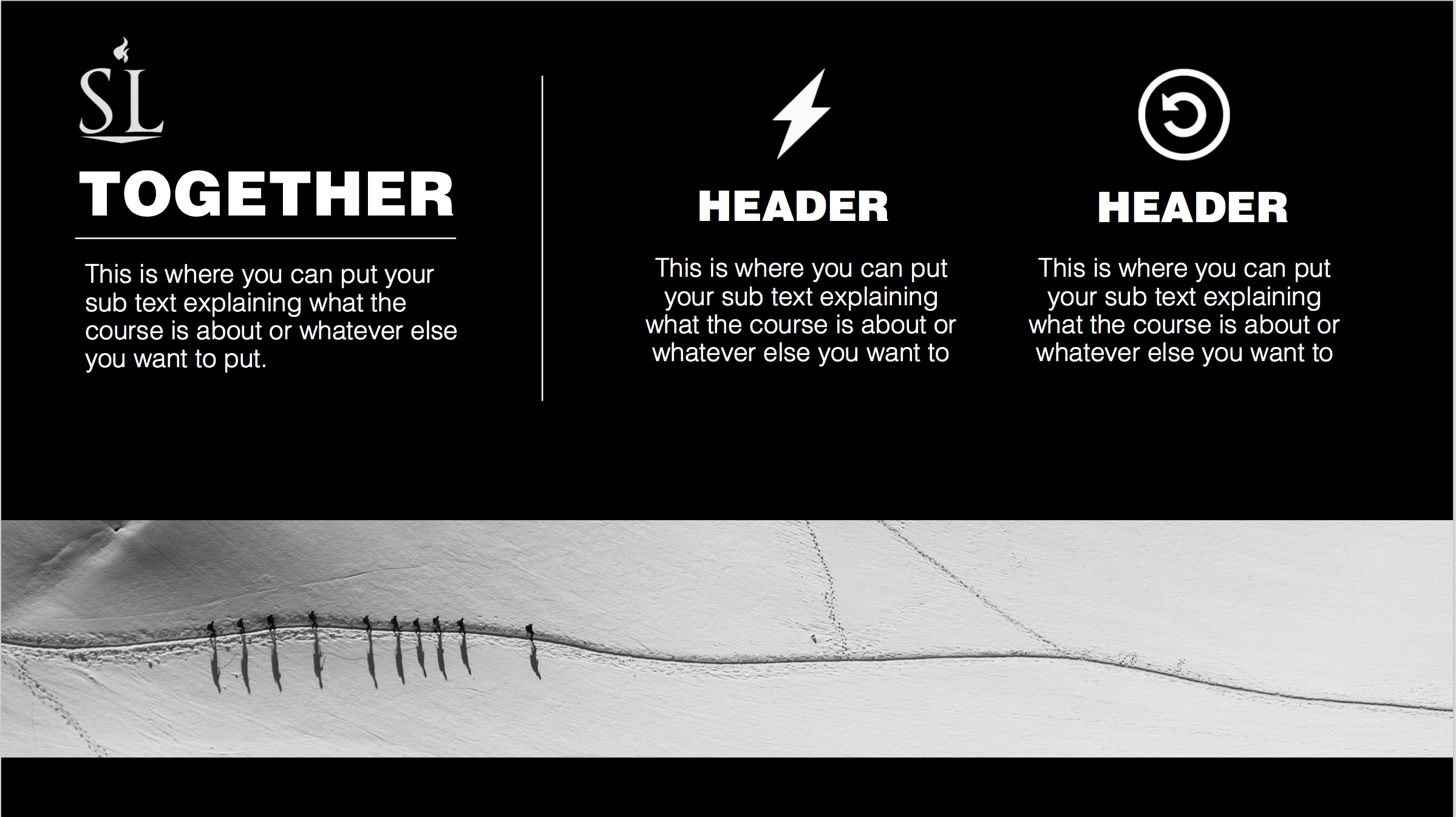 Provérbios 5:3-6
5 Os seus pés descem para a morte;os seus passos conduzem diretamente para a sepultura.6 Ela nem percebe que anda por caminhos tortuosos, e não enxerga a vereda da vida.
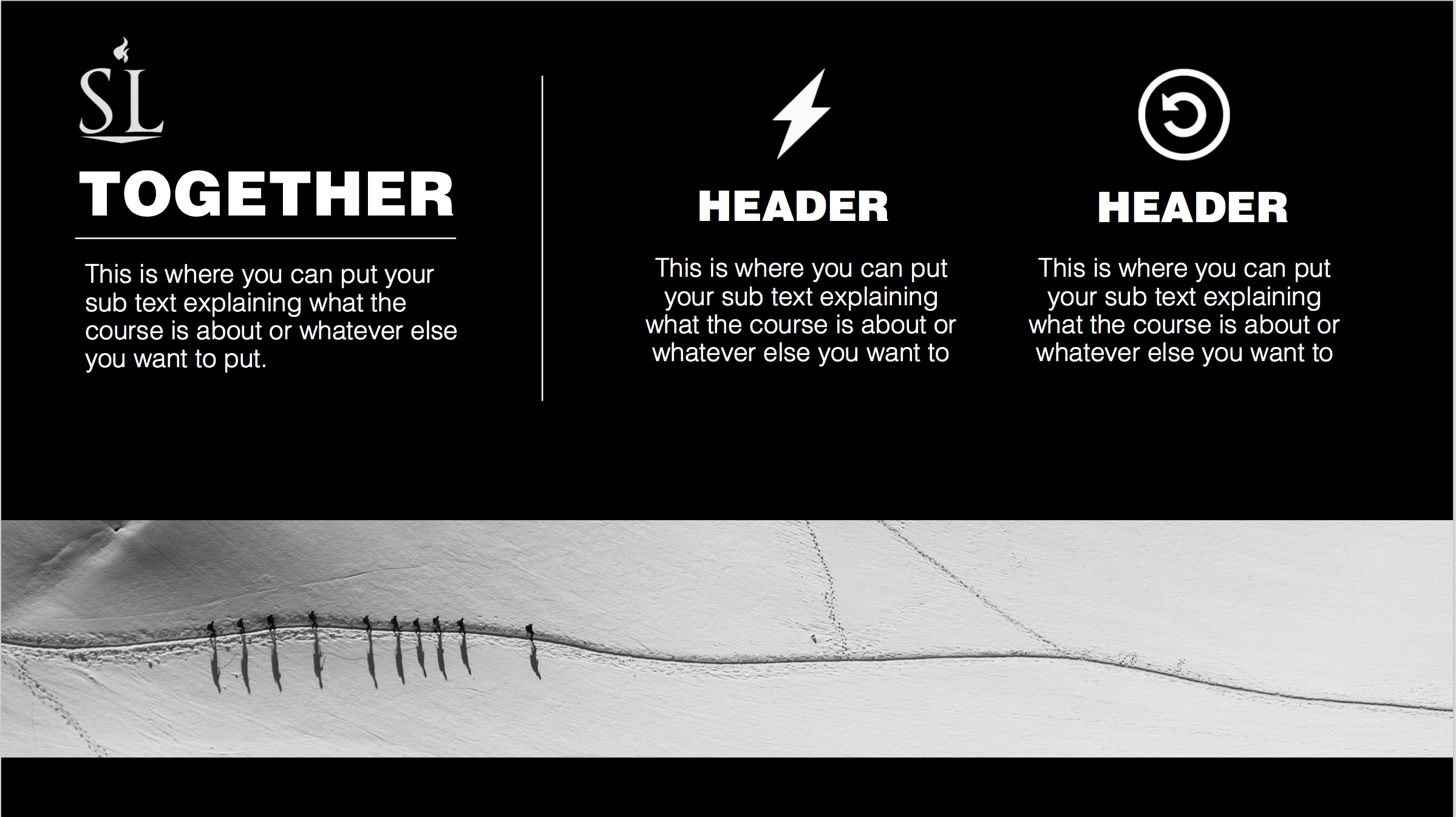 Provérbios 6:25-26
25 Não cobice em seu coração a sua beleza nem se deixe seduzir por seus olhares, 
26 pois o preço de uma prostituta é um pedaço de pão, mas a adúltera sai à caça de vidas preciosas.
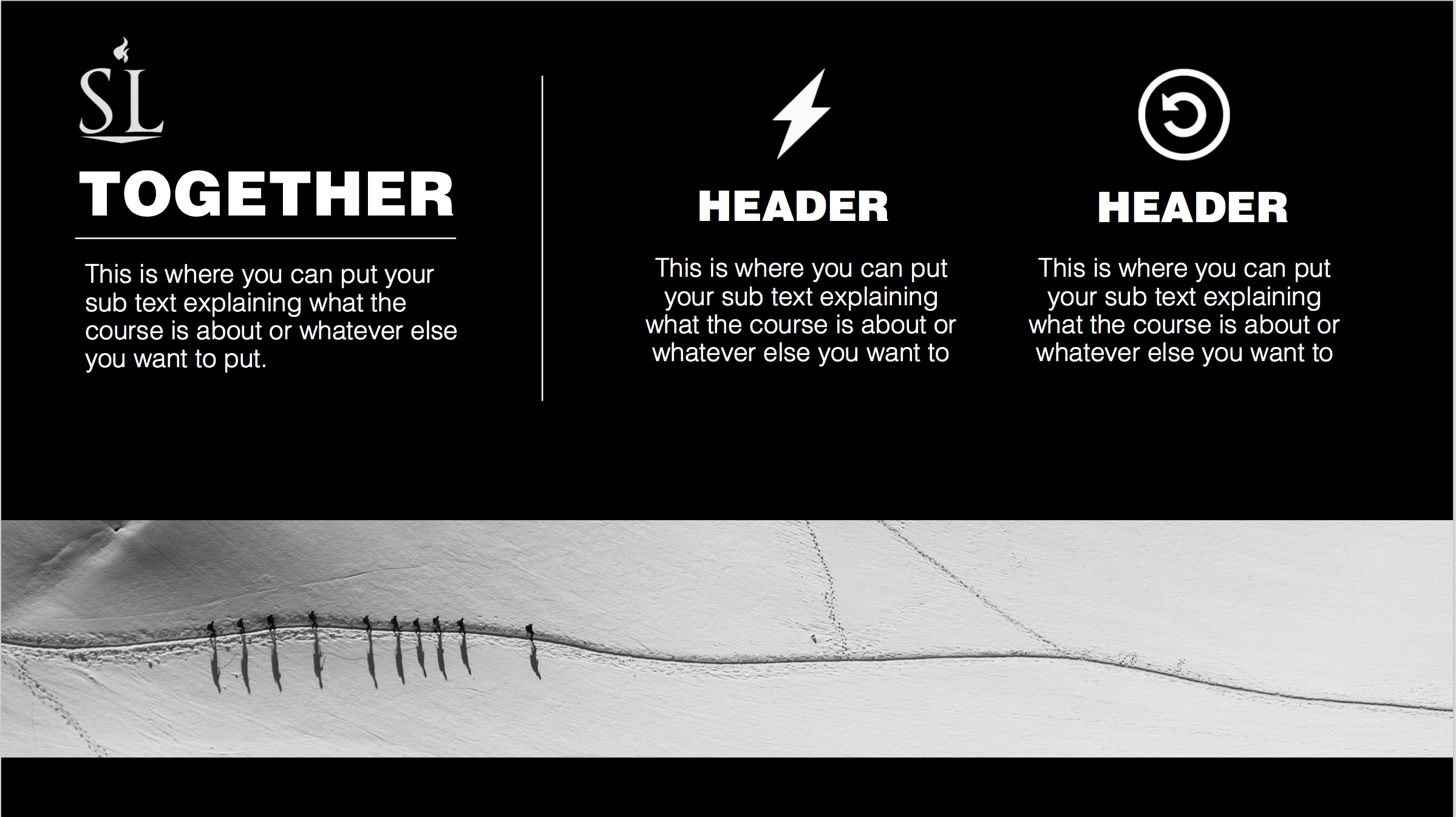 2 Pedro 2:12,14a
12 Mas eles difamam o que desconhecem e são como criaturas irracionais, guiadas pelo instinto, nascidas para serem capturadas e destruídas; serão corrompidos pela sua própria corrupção! 
 14 Tendo os olhos cheios de adultério, nunca param de pecar,
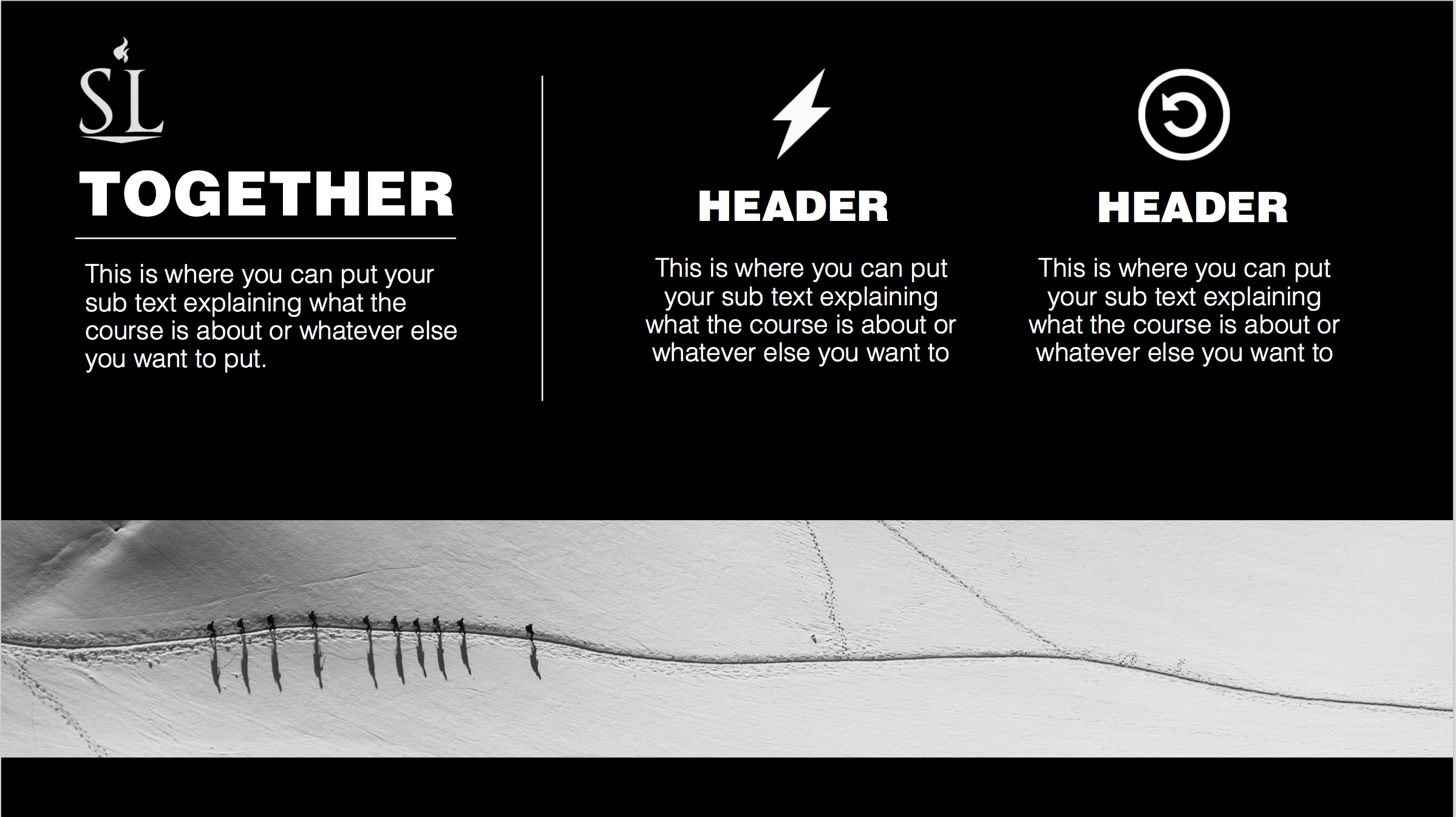 Moralidade & Naturalidade
Natural
Não natural
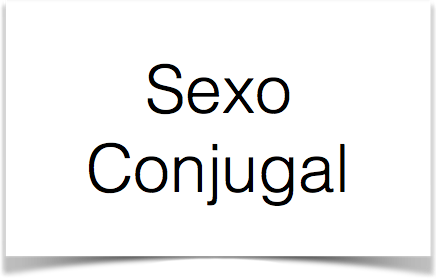 D
Sexo Moral, 
mas Não natural
A
Moral & Natural Sex
Moral
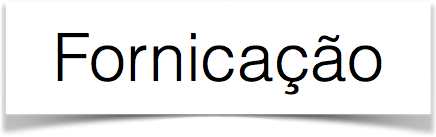 B
Sexo Immoral, 
mas Natural
C
Sexo Immoral 
& Não natural
Immoral
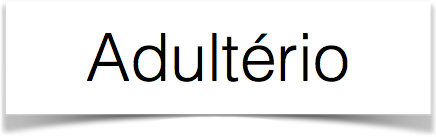 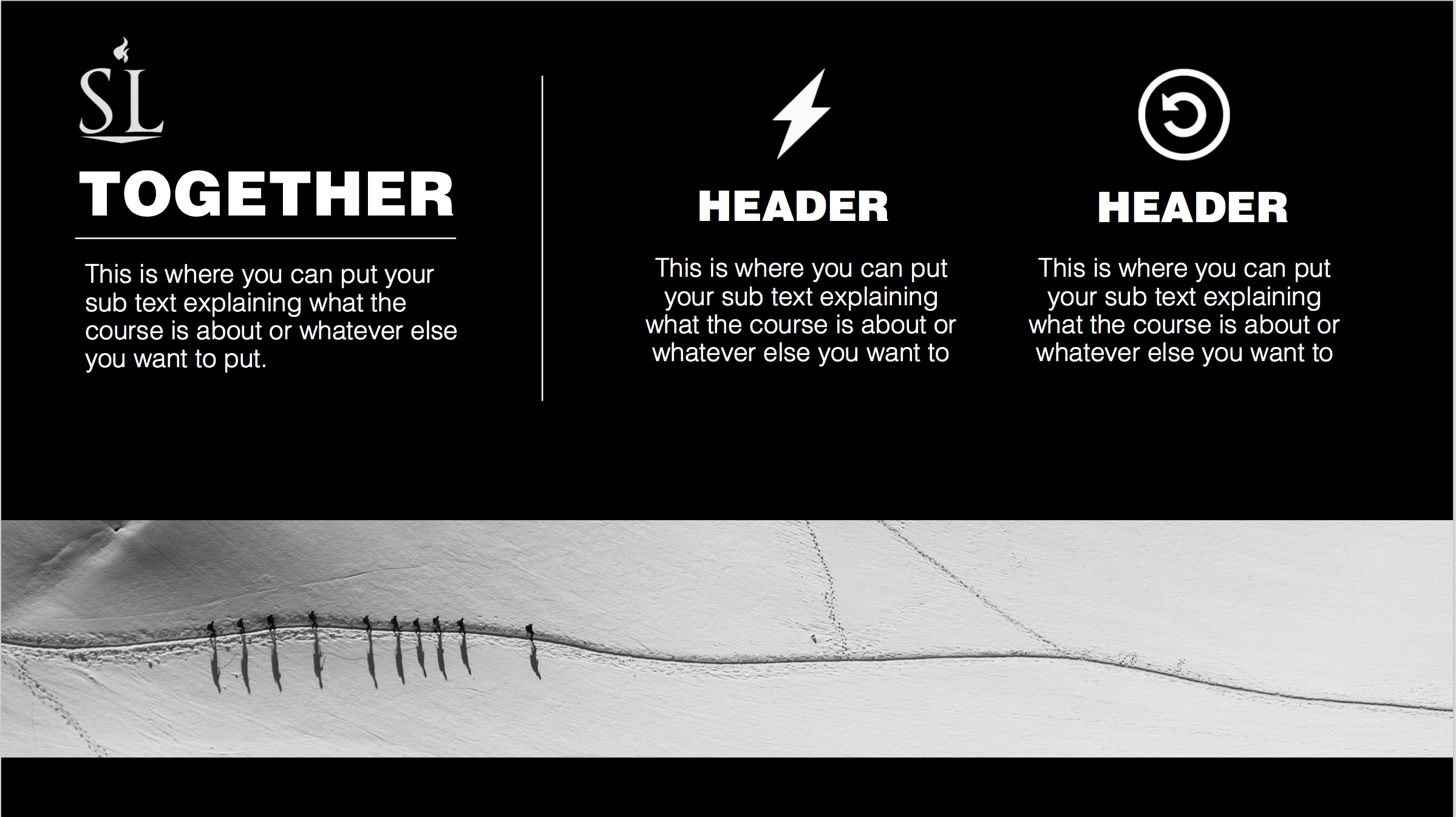 C: Sexo Immoral & Não natural
Sexo é fisicamente projetado para o prazer…
…e para a procriação das espécies!
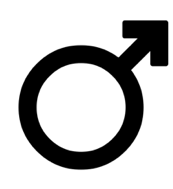 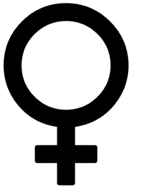 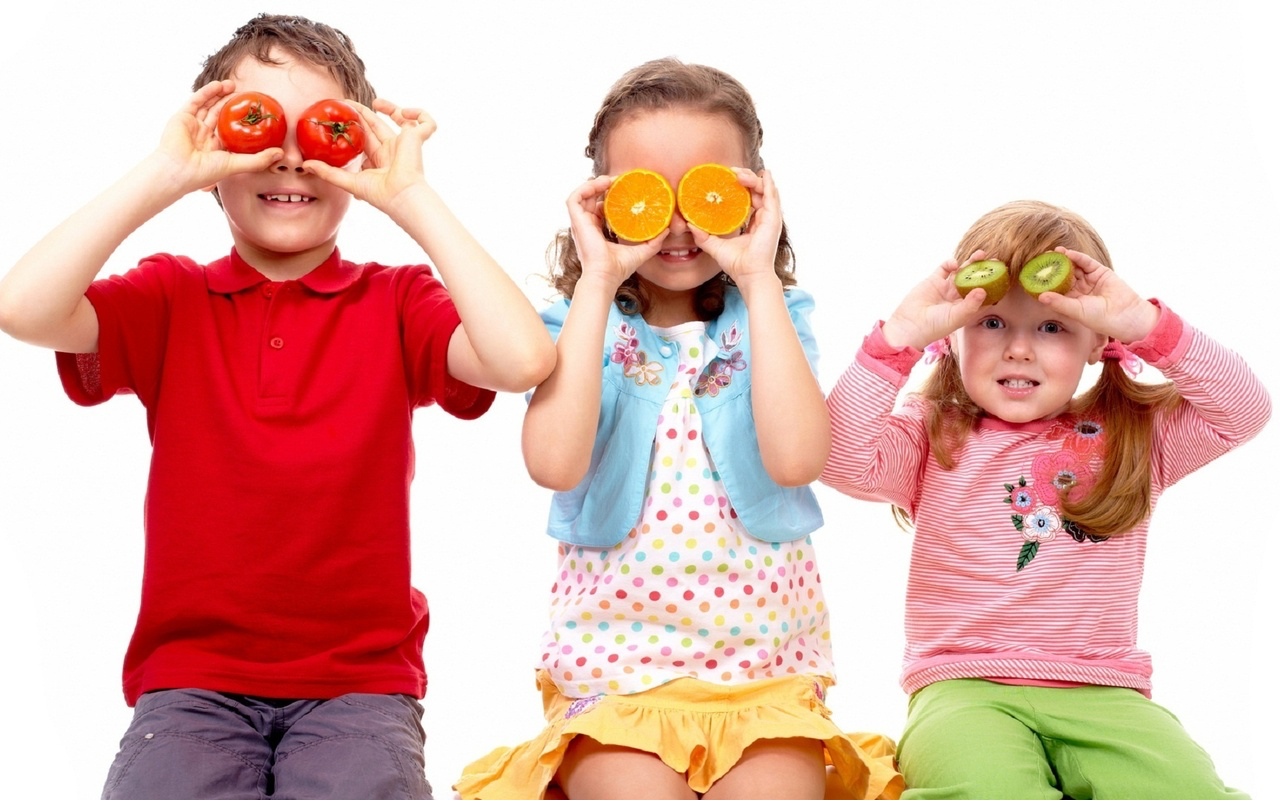 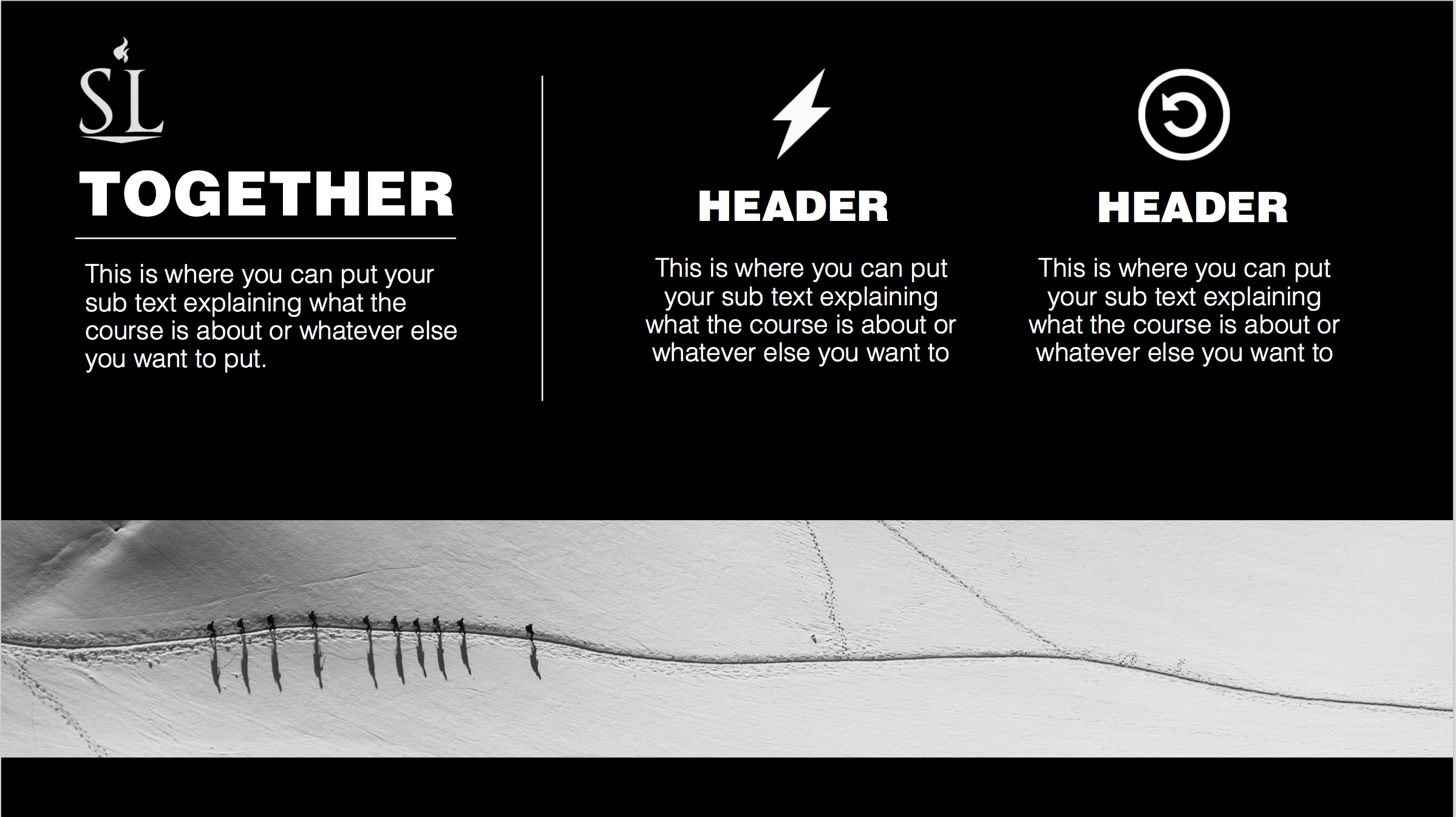 C: Sexo Immoral & Não natural
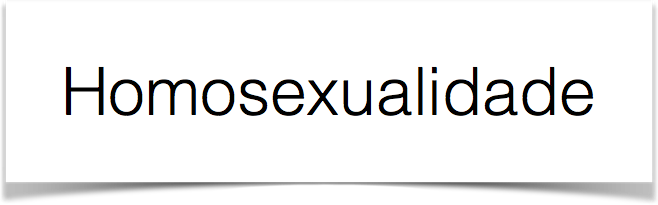 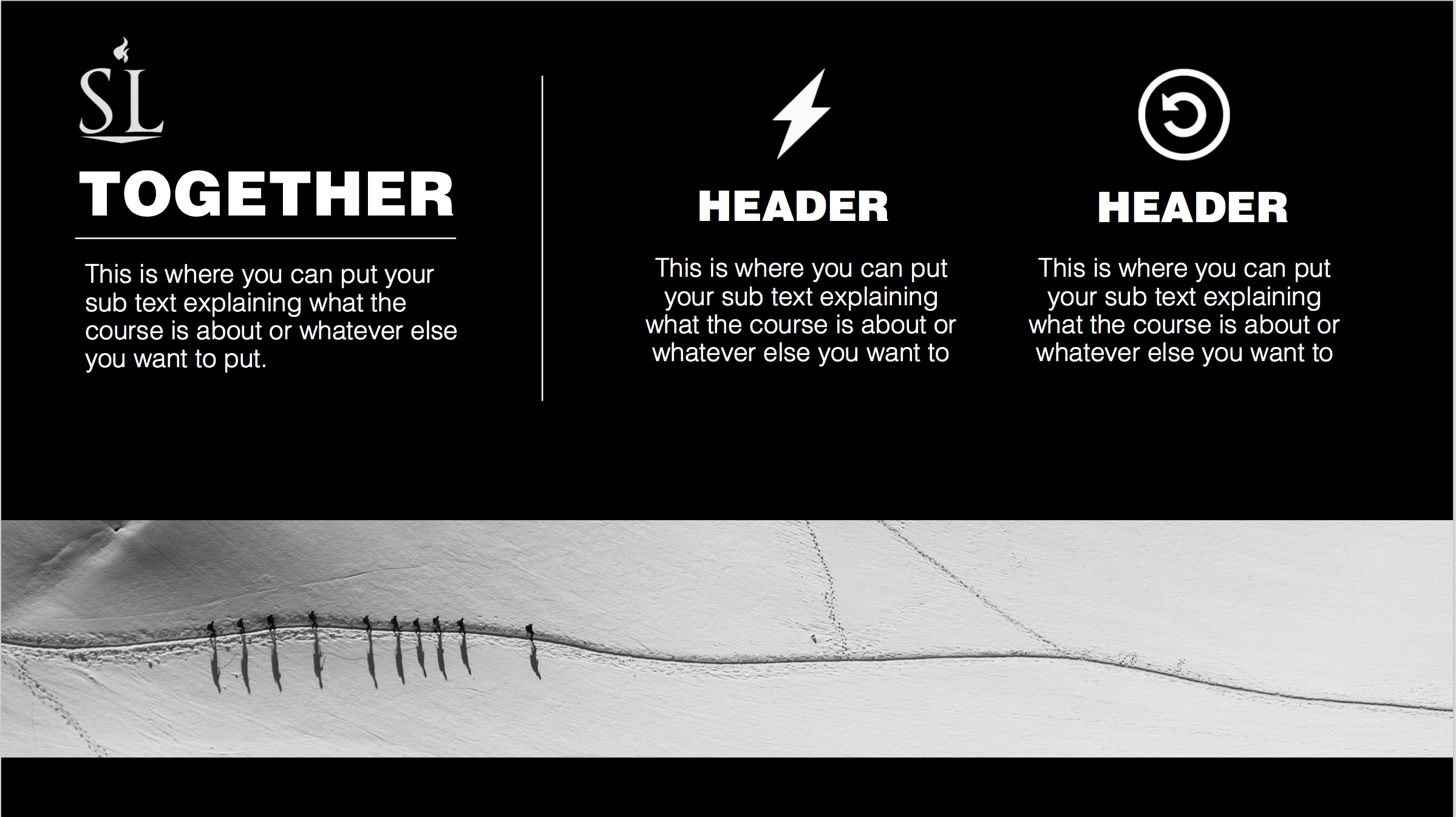 Levítico 18:22, 30
22 “Não se deite com um homem como quem se deita com uma mulher; é repugnante.

30 Obedeçam aos meus preceitos, e não pratiquem os costumes repugnantes praticados antes de vocês, nem se contaminem com eles. Eu sou o SENHOR, o Deus de vocês”.
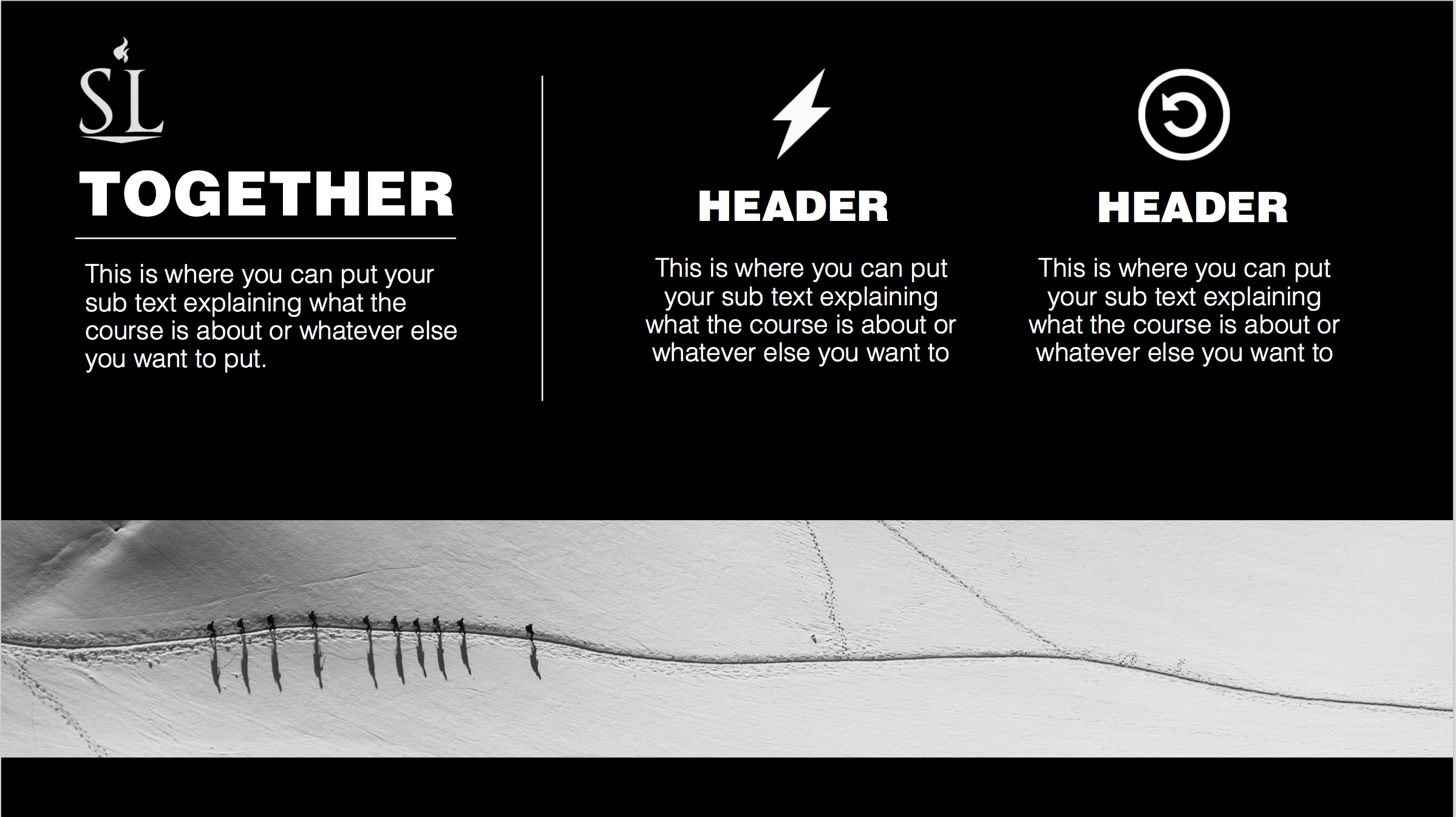 C: Sexo Immoral & Não natural
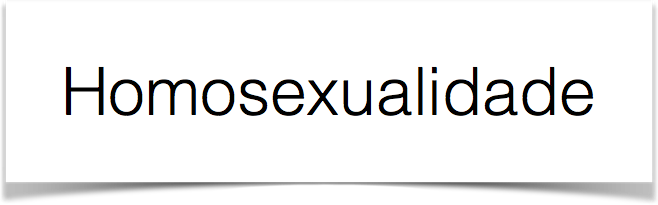 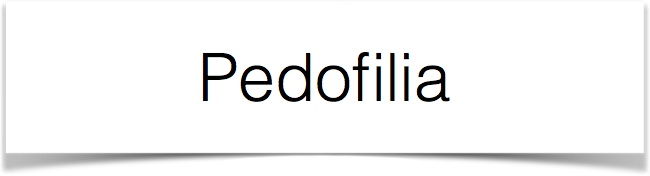 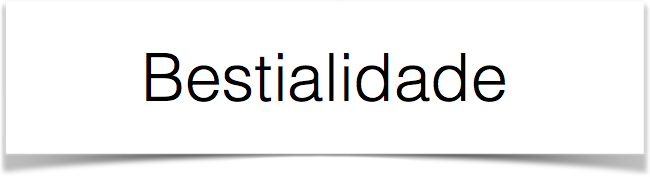 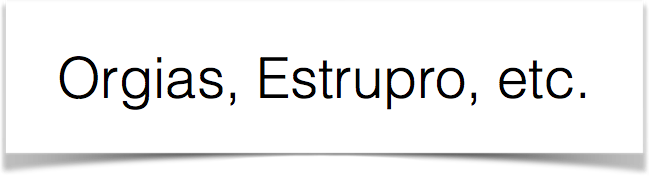 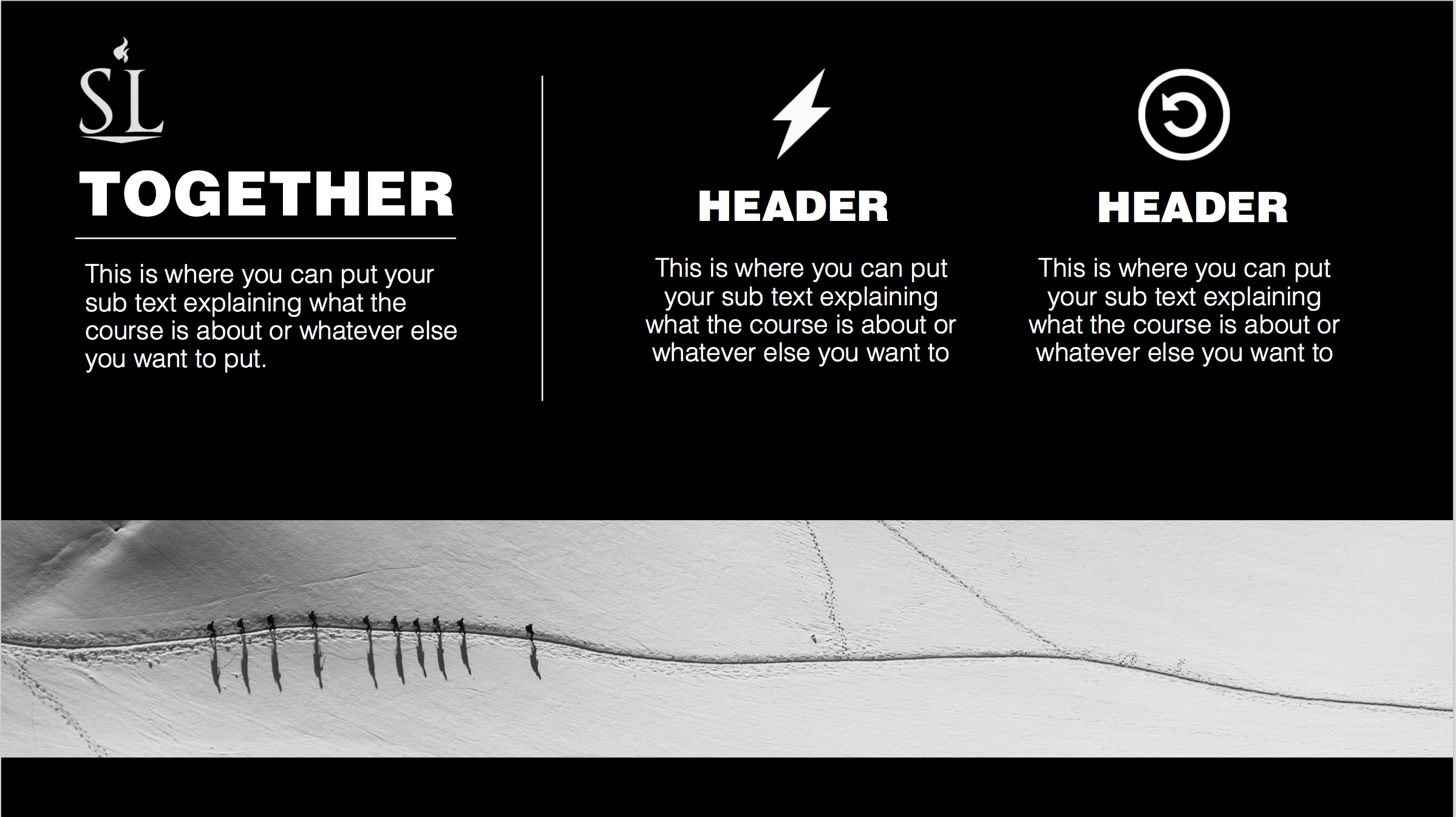 Moralidade & Naturalidade
Natural
Não natural
X
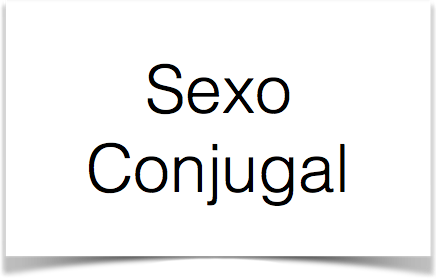 D
Sexo Moral, 
mas Não natural
A
Moral & Natural Sex
Moral
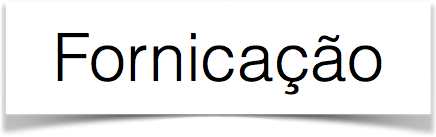 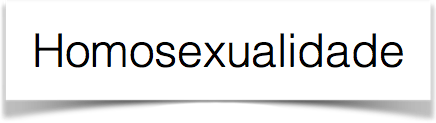 B
Sexo Immoral, 
mas Natural
C
Sexo Immoral 
& Não natural
Immoral
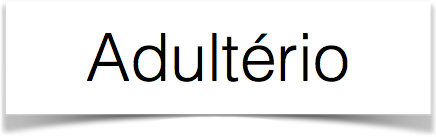 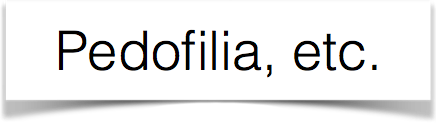 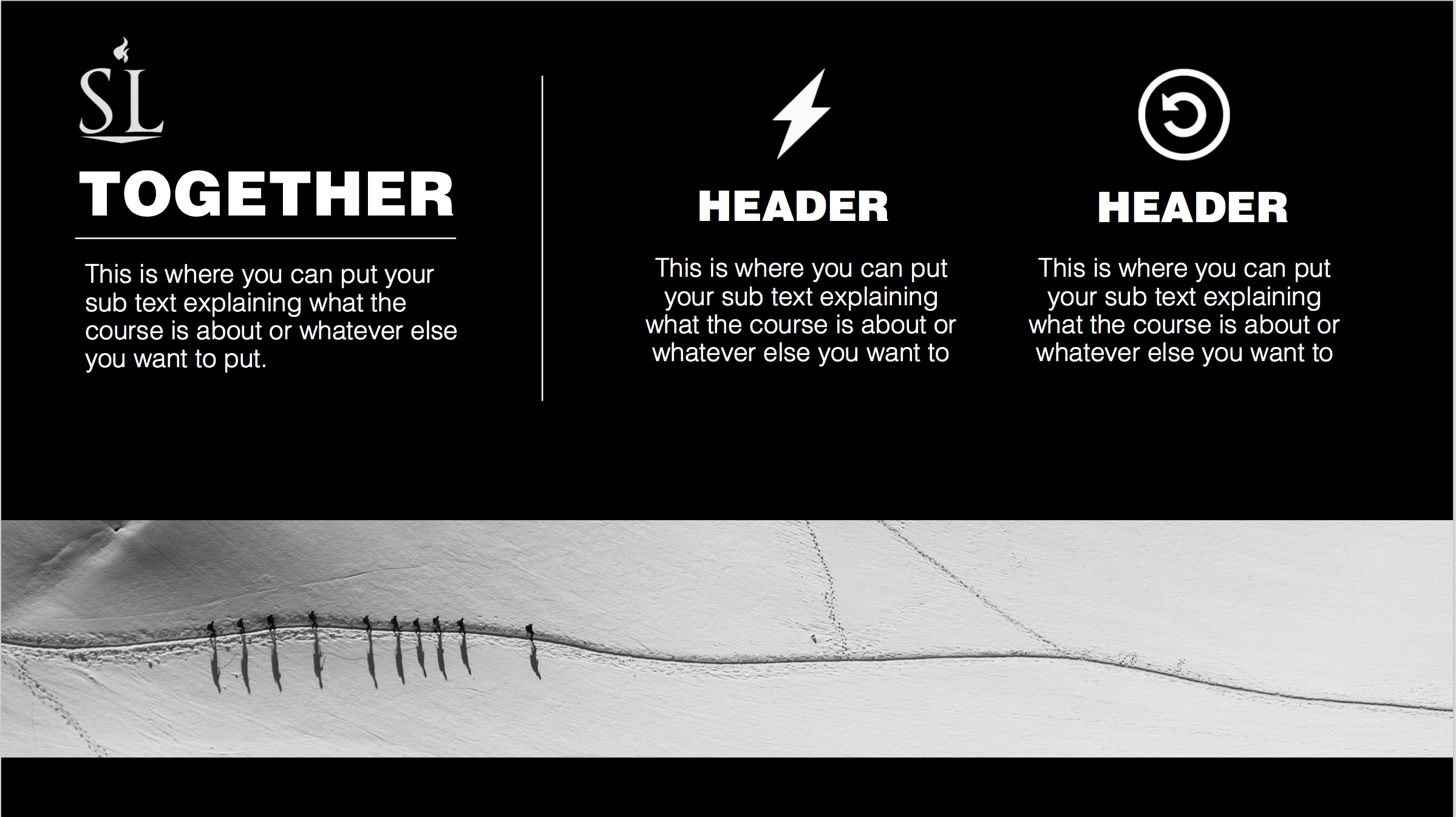 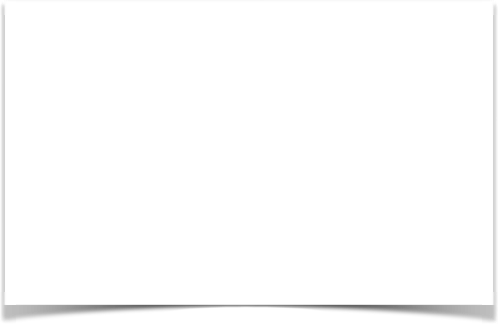 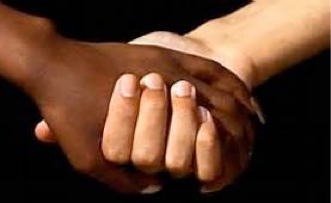 Uma advertência importante
O sexo inter-racial pode ser considerado não natural.
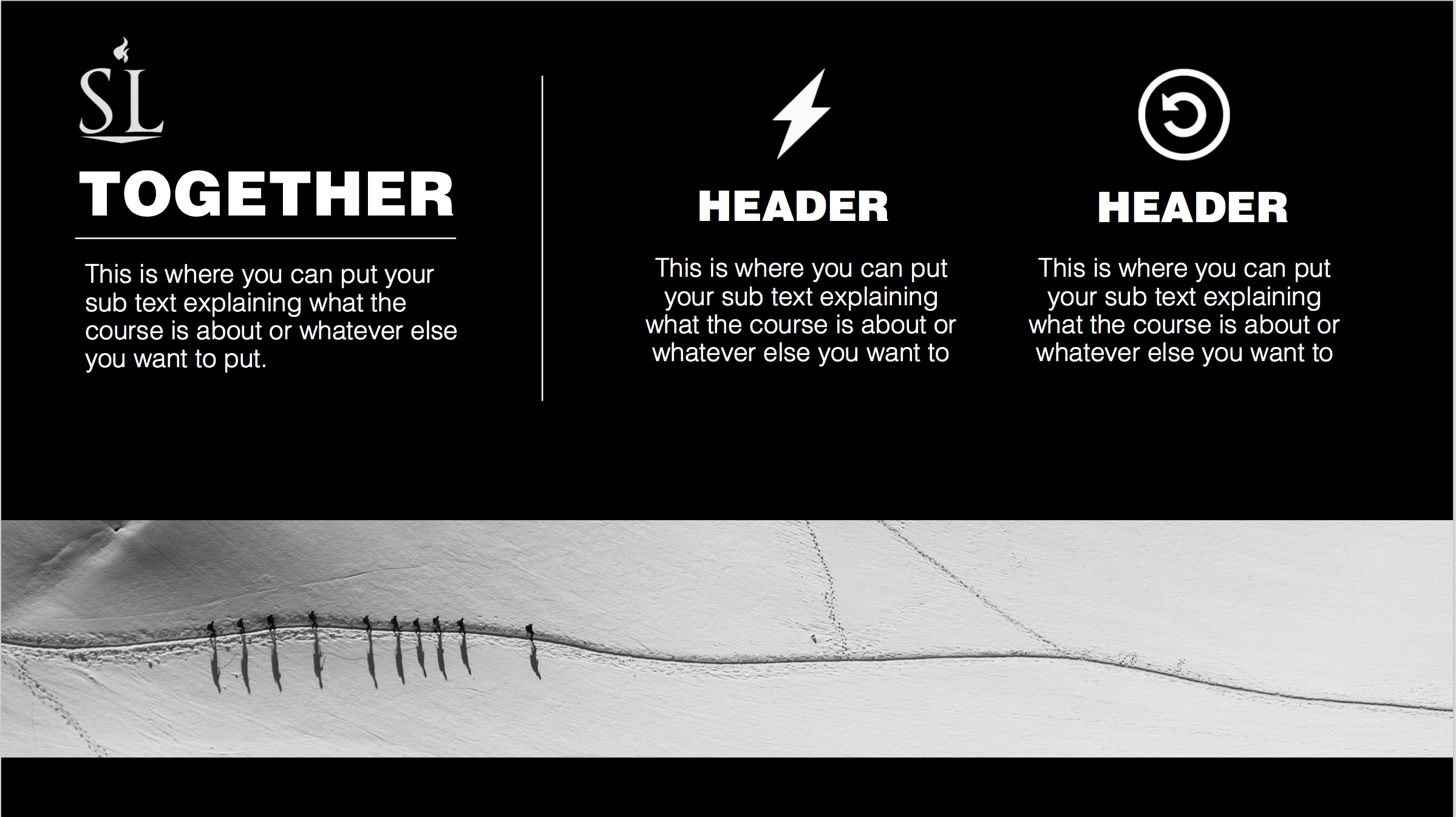 Uma advertência importante
Problemas:
1. Todos nós viemos de Adam.
2. Noé provavelmente tinha um casamento inter-racial.
3. A proibição de não se casar era baseada na religião, não na raça.(1 Reis 11:1-3, Malachi 2:11, I Coríntios 6:14-15.)
4. Há menções positivas na Bíblia.(Genealogia de Mateus 1, por exemplo)
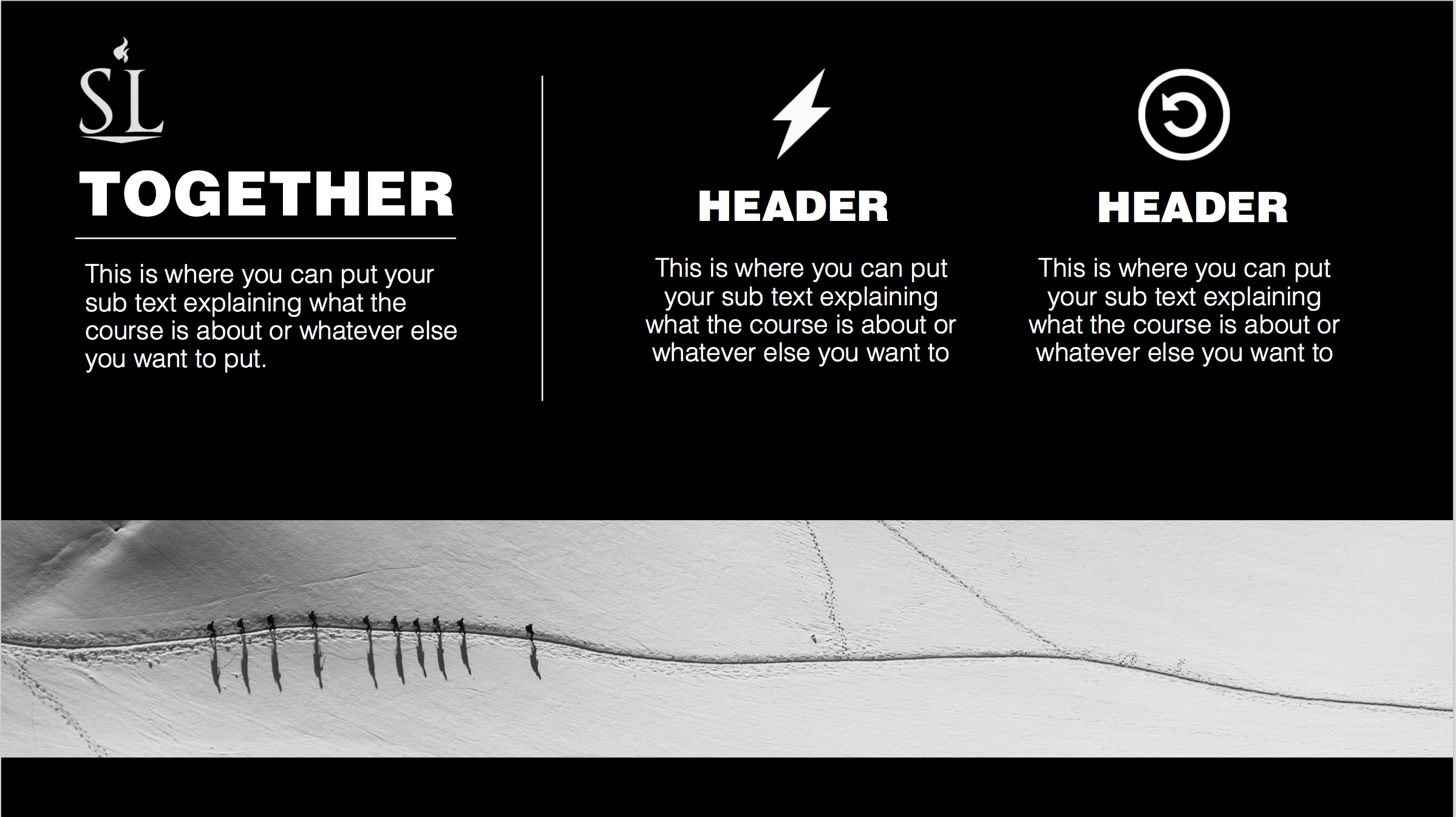 Então, de onde vem este desejo não natural?
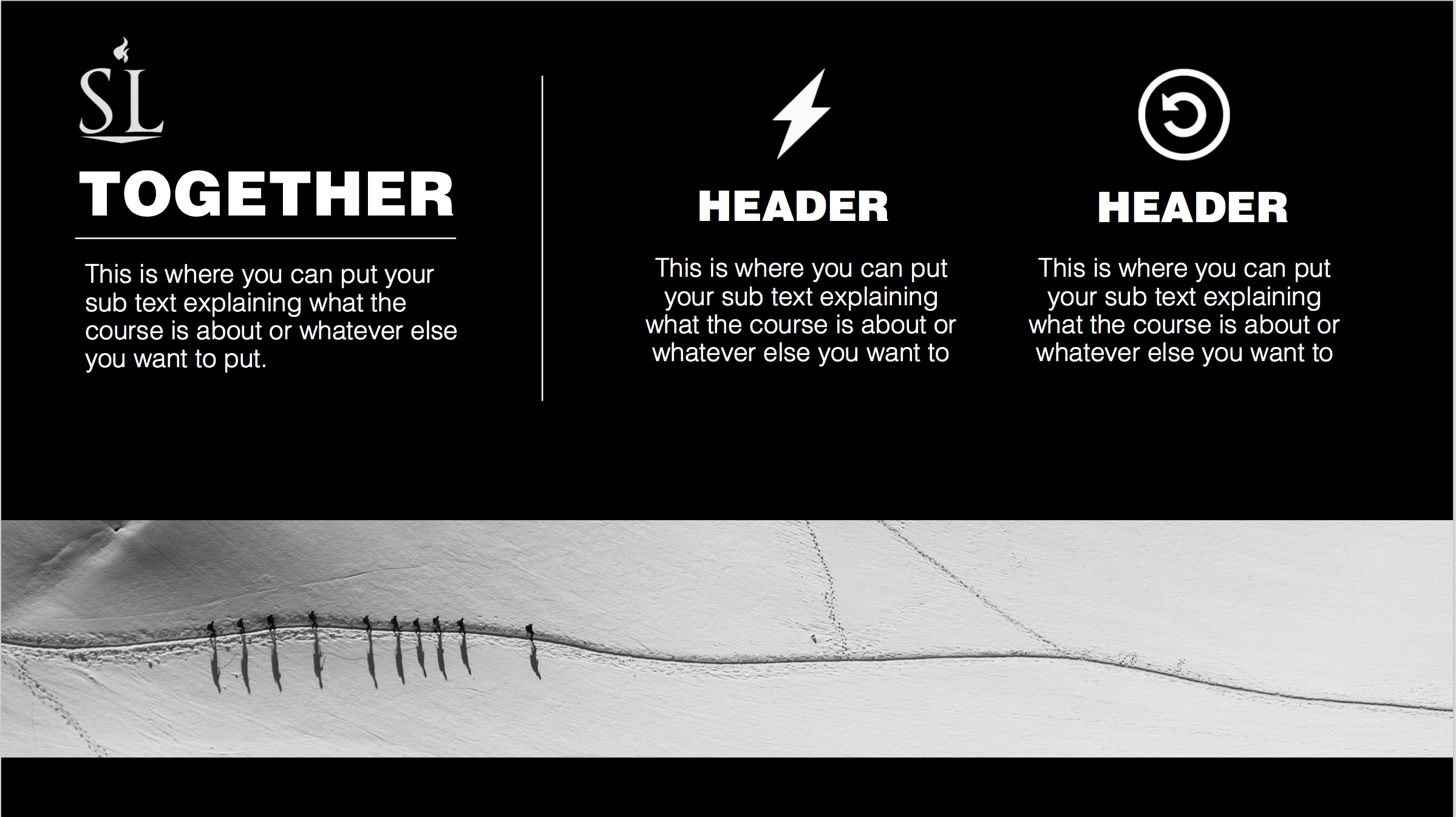 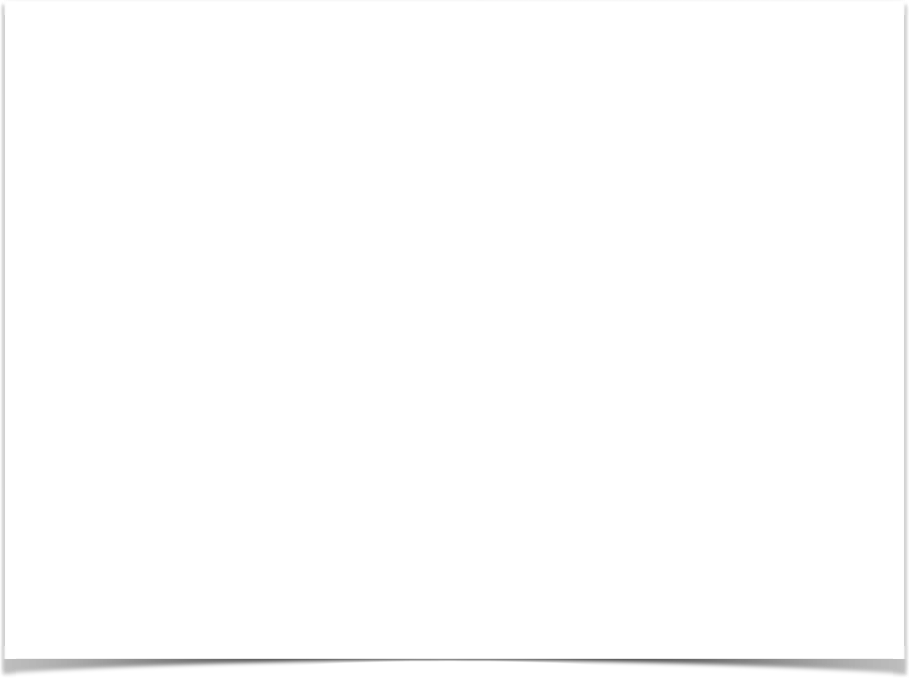 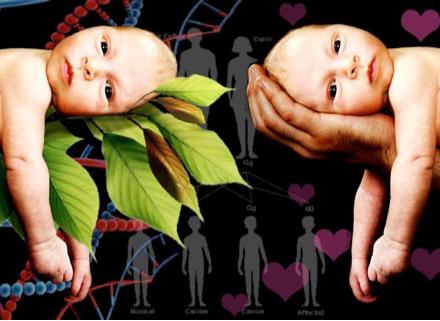 Natureza contra Nutrir
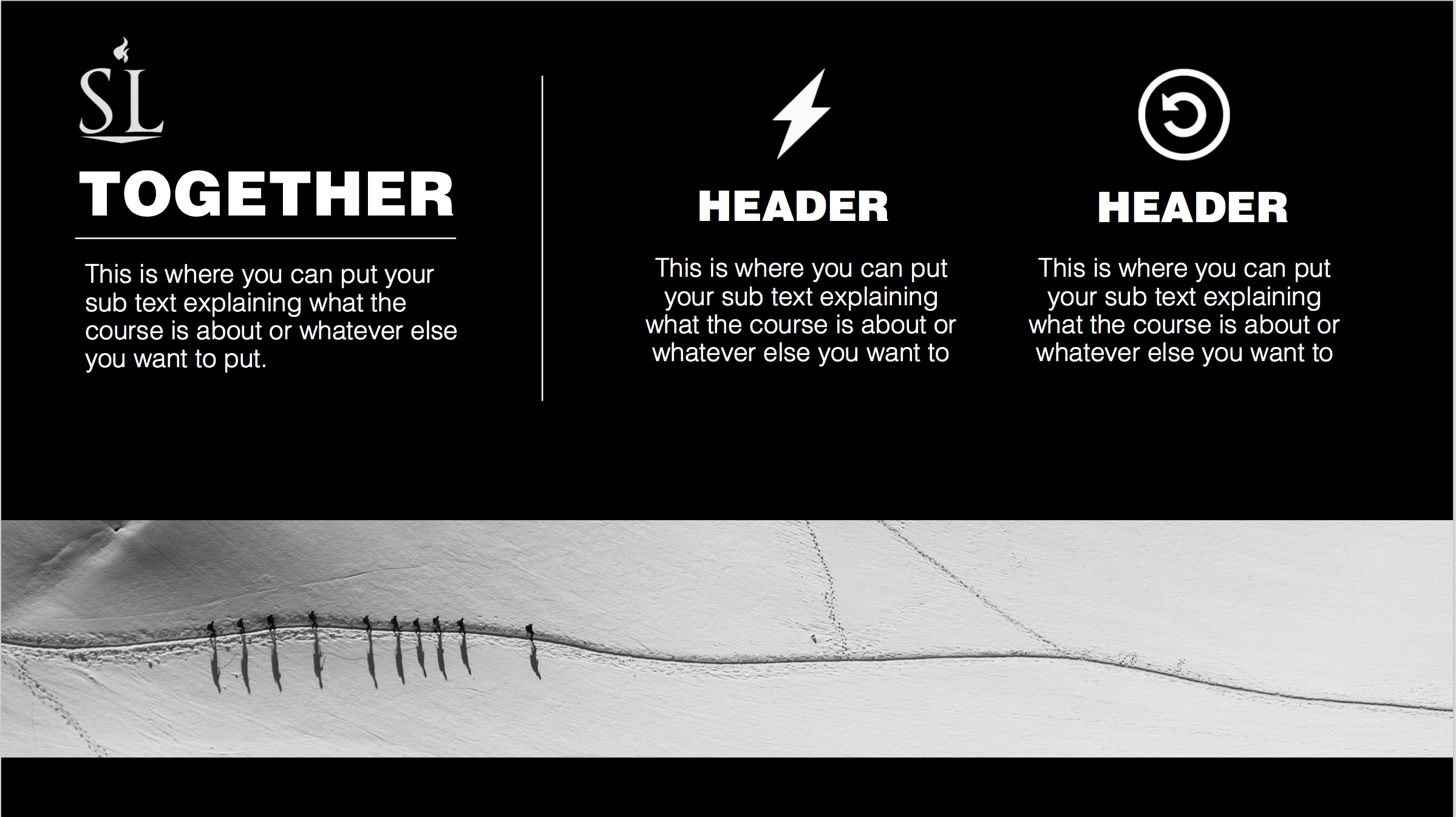 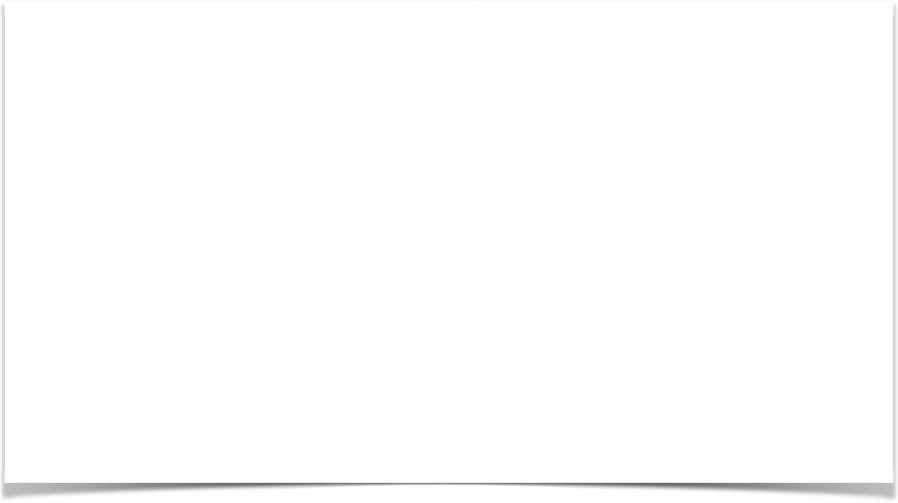 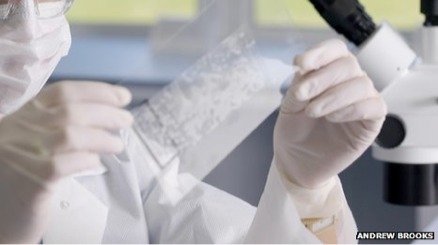 Problemas com a teoria do Gene Gay:
1. Orientação sexual não é geneticamente detectável..
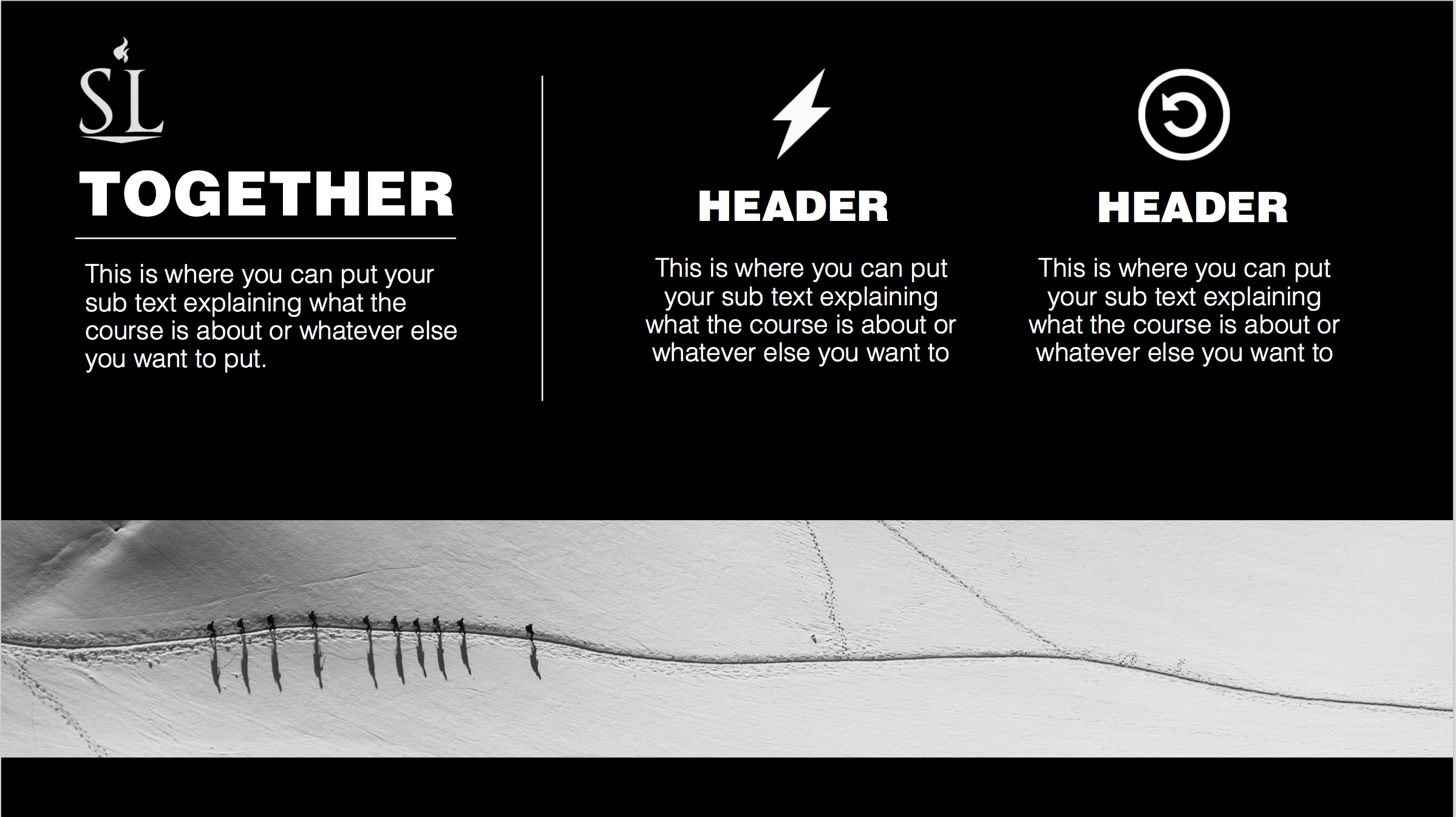 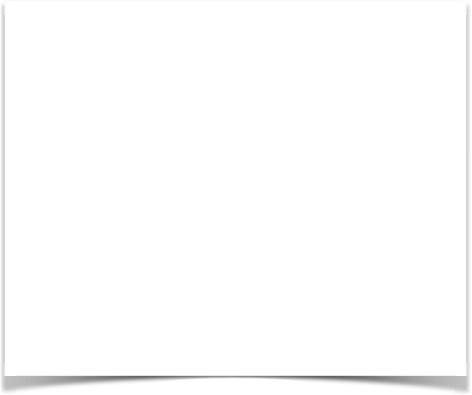 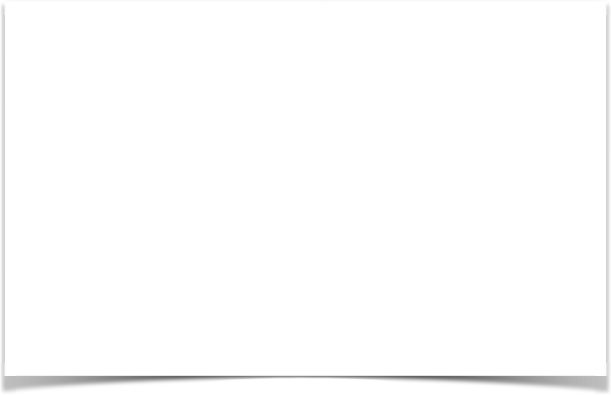 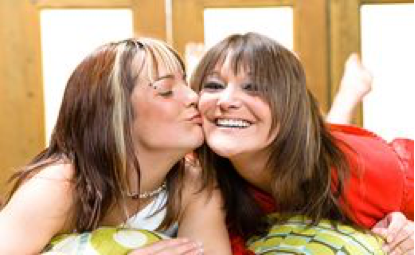 Problemas com a teoria do Gene Gay:
2. Orientação sexual pode mudar.
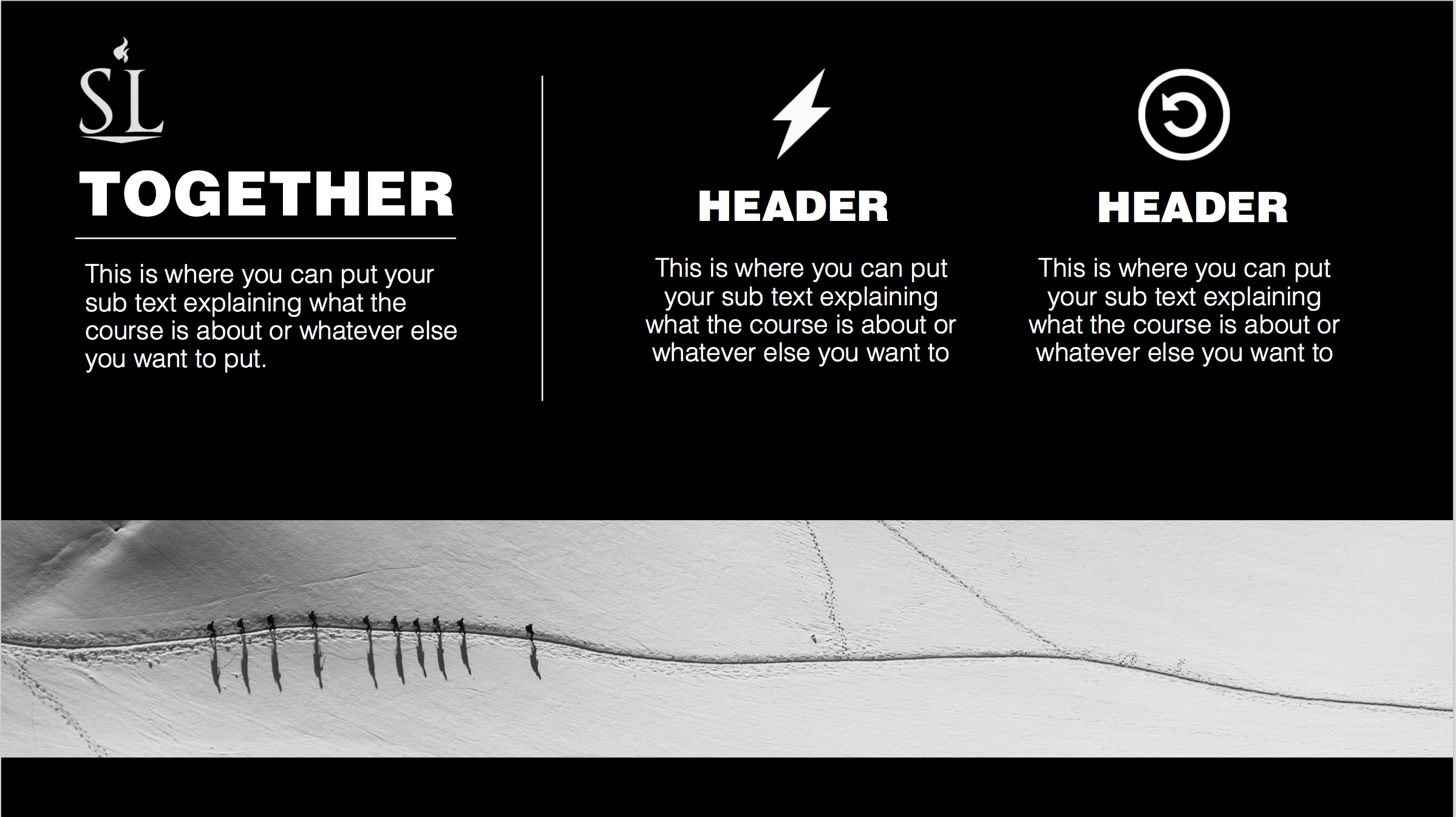 Problemas com a teoria do Gene Gay:
3. Se a orientação sexual fosse genética, já teria sido extinguido a muito tempo atrás.
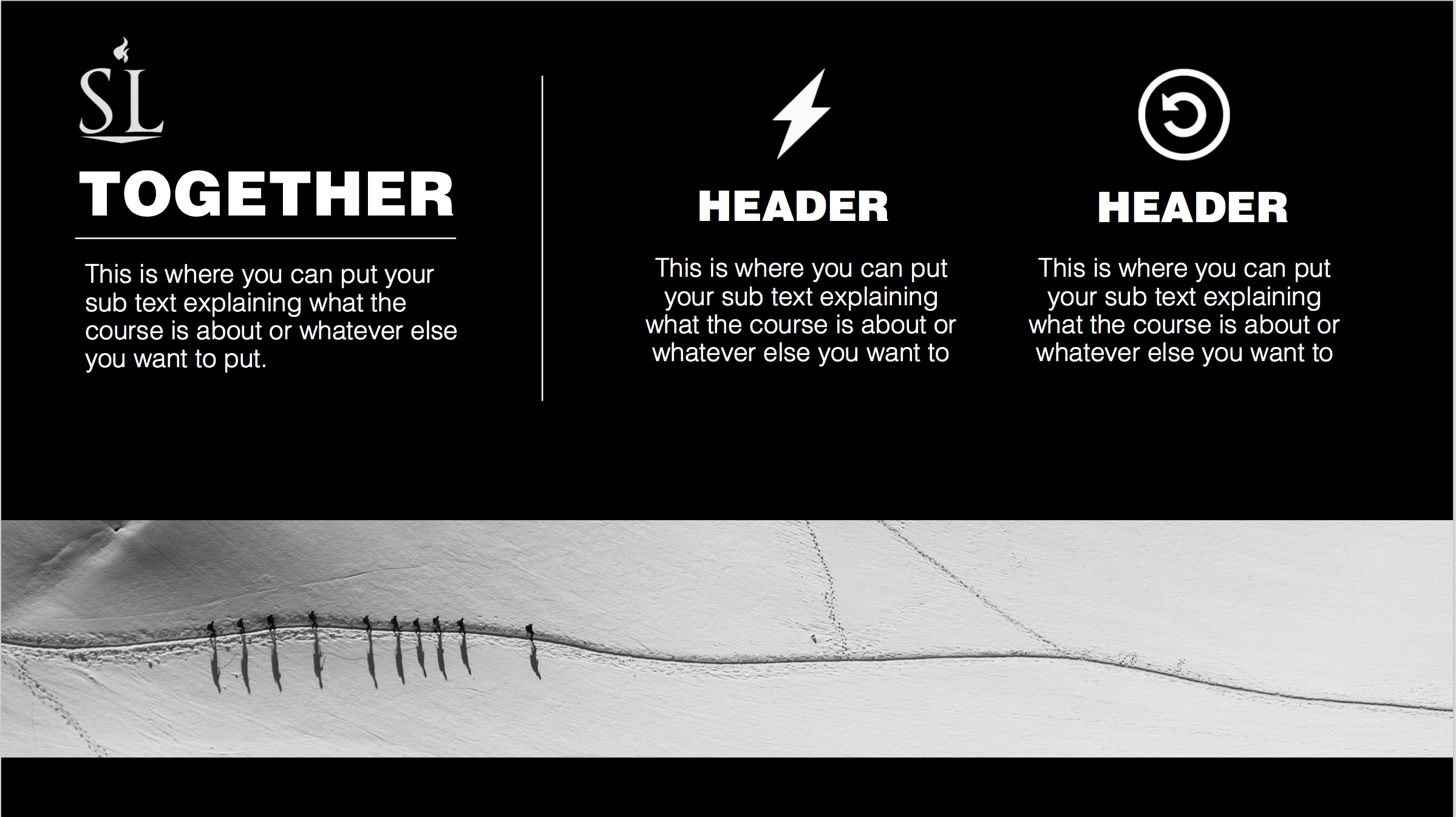 E quanto a todos os argumentos que "provam" que a homossexualidade é genética?
Correspondência Familiar versos Relação Genética
Mas não pode explicar isso só com fatores não genéticos?
X% > Y%
Ergo, Genetic
X%
Y%
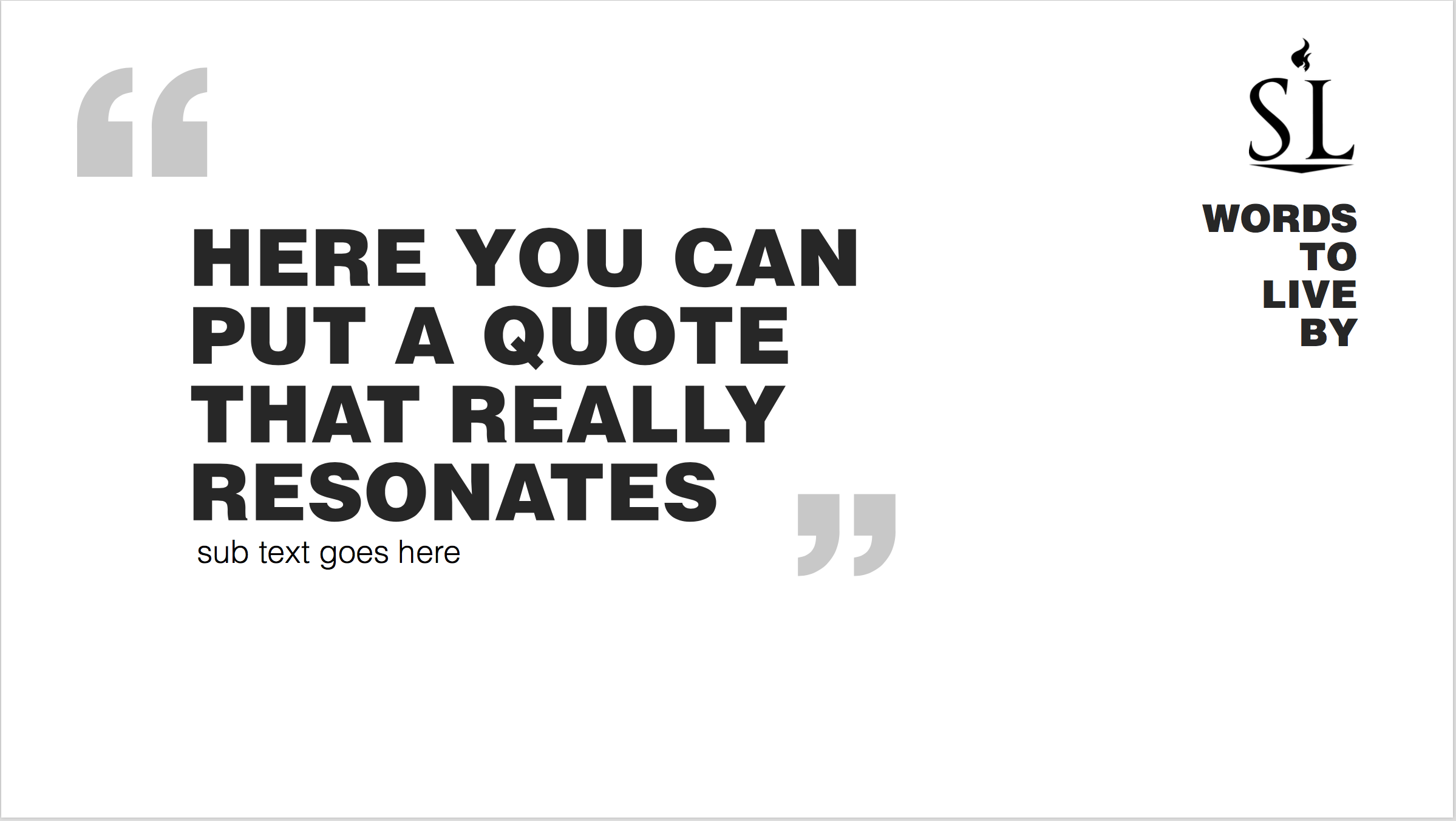 Mas não há uma maneira de excluir fatores externos?
A relação genética existe, mas, não a influência familiar
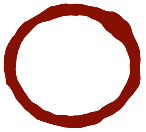 X%    or     Y%
Prova que só fatores externos causam comportamento homossexual.
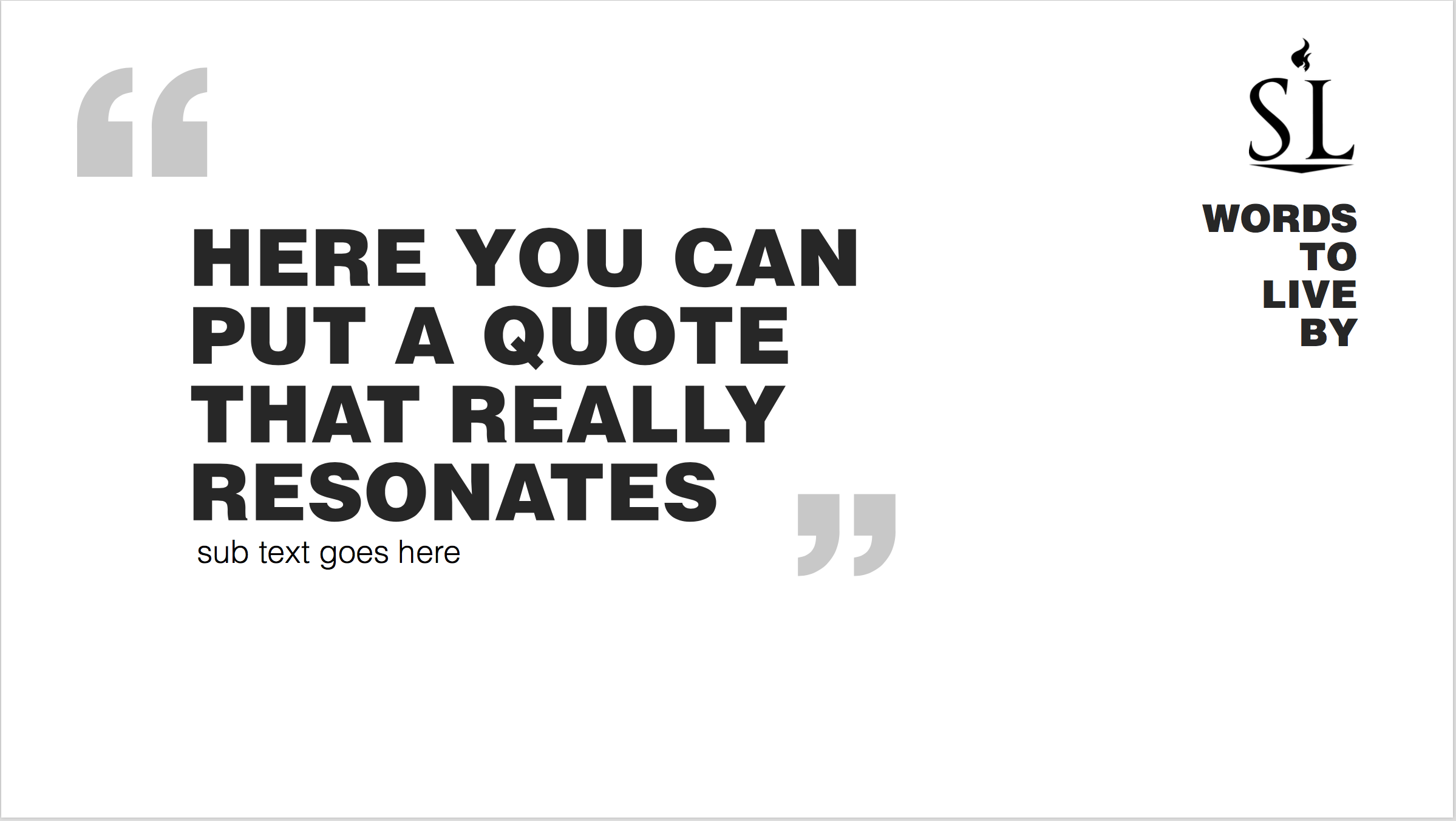 Mas não há uma maneira de excluir fatores externos?
Gêmeos
Mais prova que só fatores externos causam comportamento homossexual.
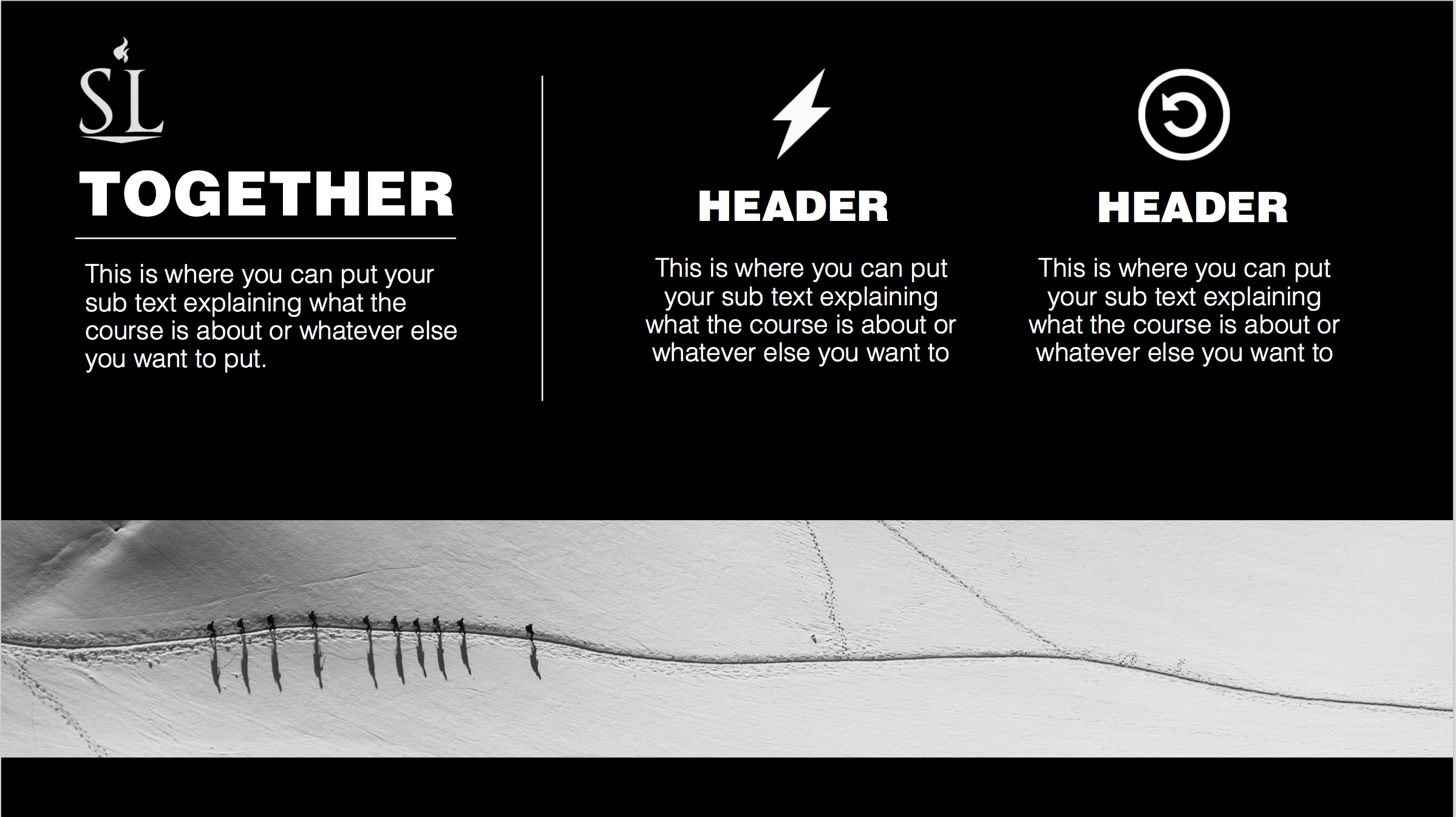 Problemas com a teoria do Gene Gay:
1. Orientação sexual não é geneticamente detectável..
2. Orientação sexual pode mudar.
3. Se a orientação sexual fosse genética, já teria sido extinguido a muito tempo atrás.
Se a homossexualidade não é natural, o que a causa?
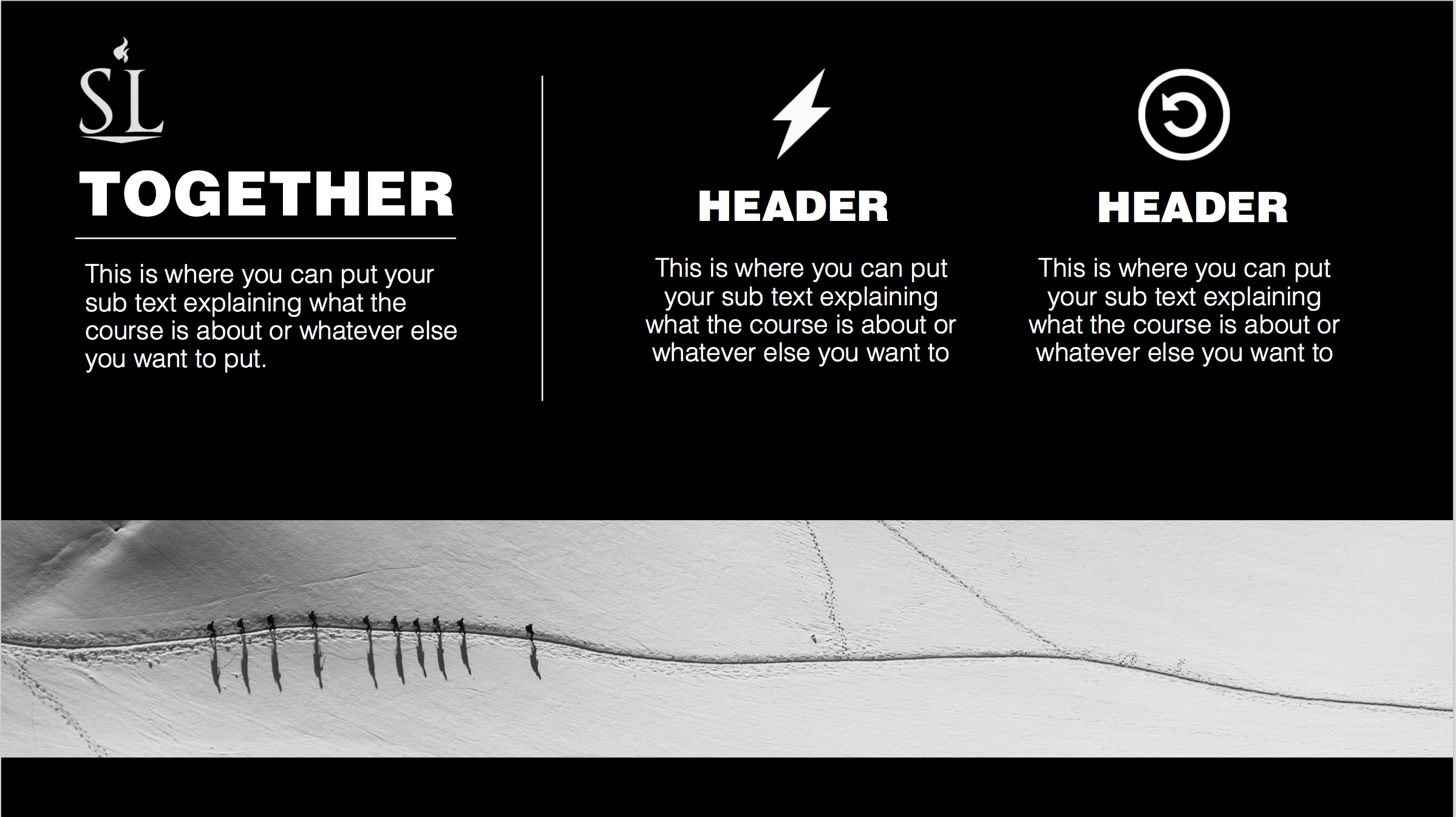 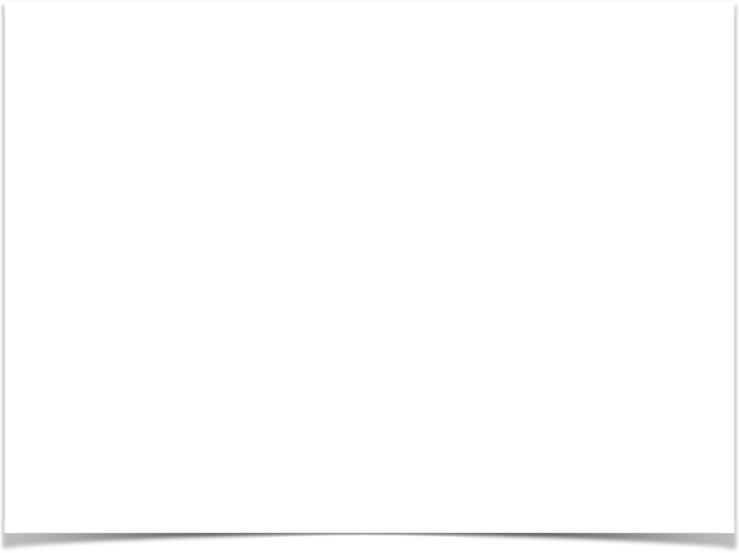 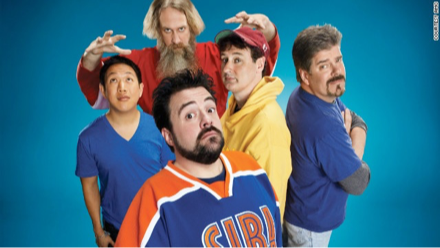 Causas da Homossexualidade
1. Entendimento errôneo de Masculinidade e Feminilidade
Nossas definições culturais sobre masculinidade e feminilidade estão em constante estado de mudança.
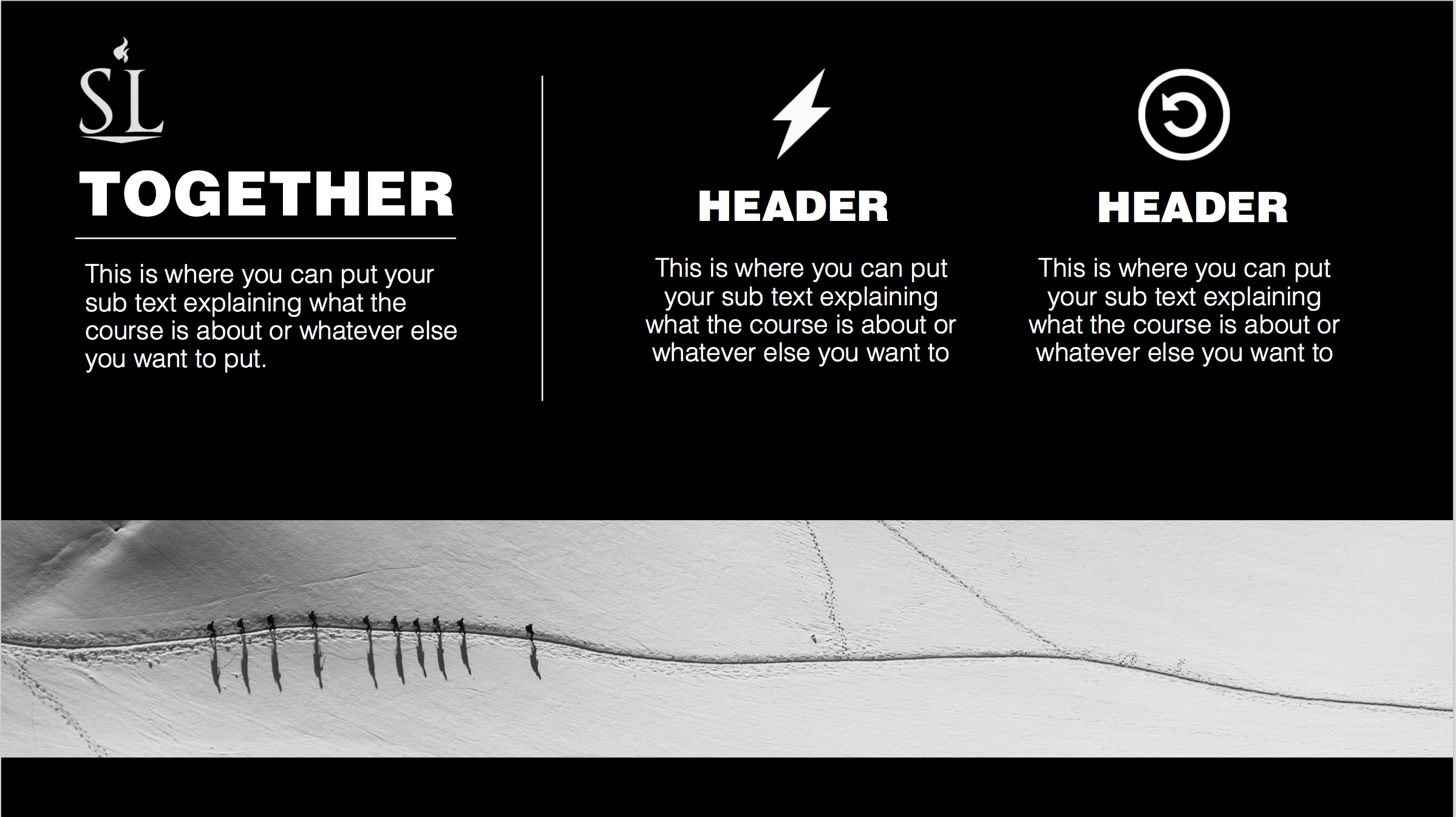 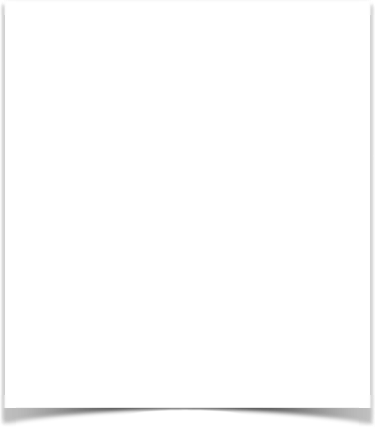 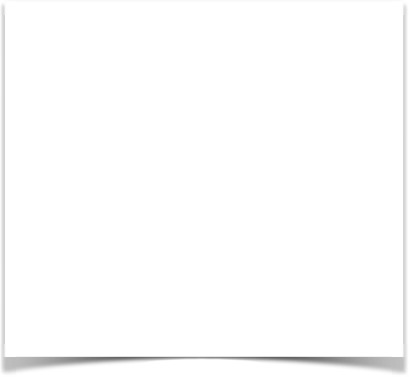 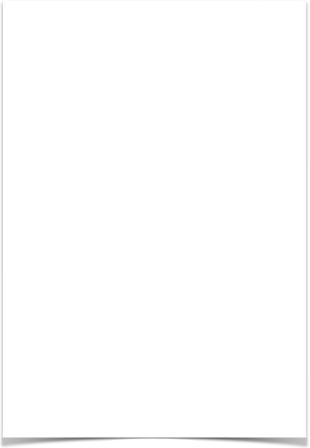 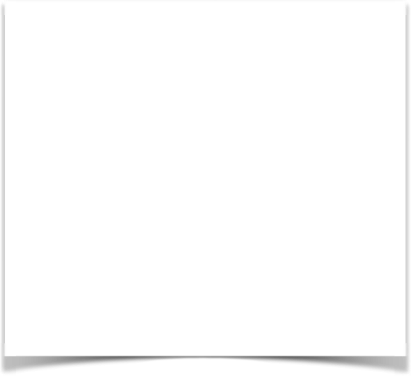 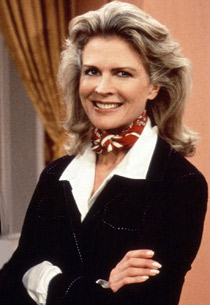 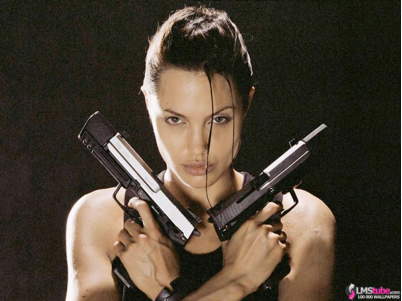 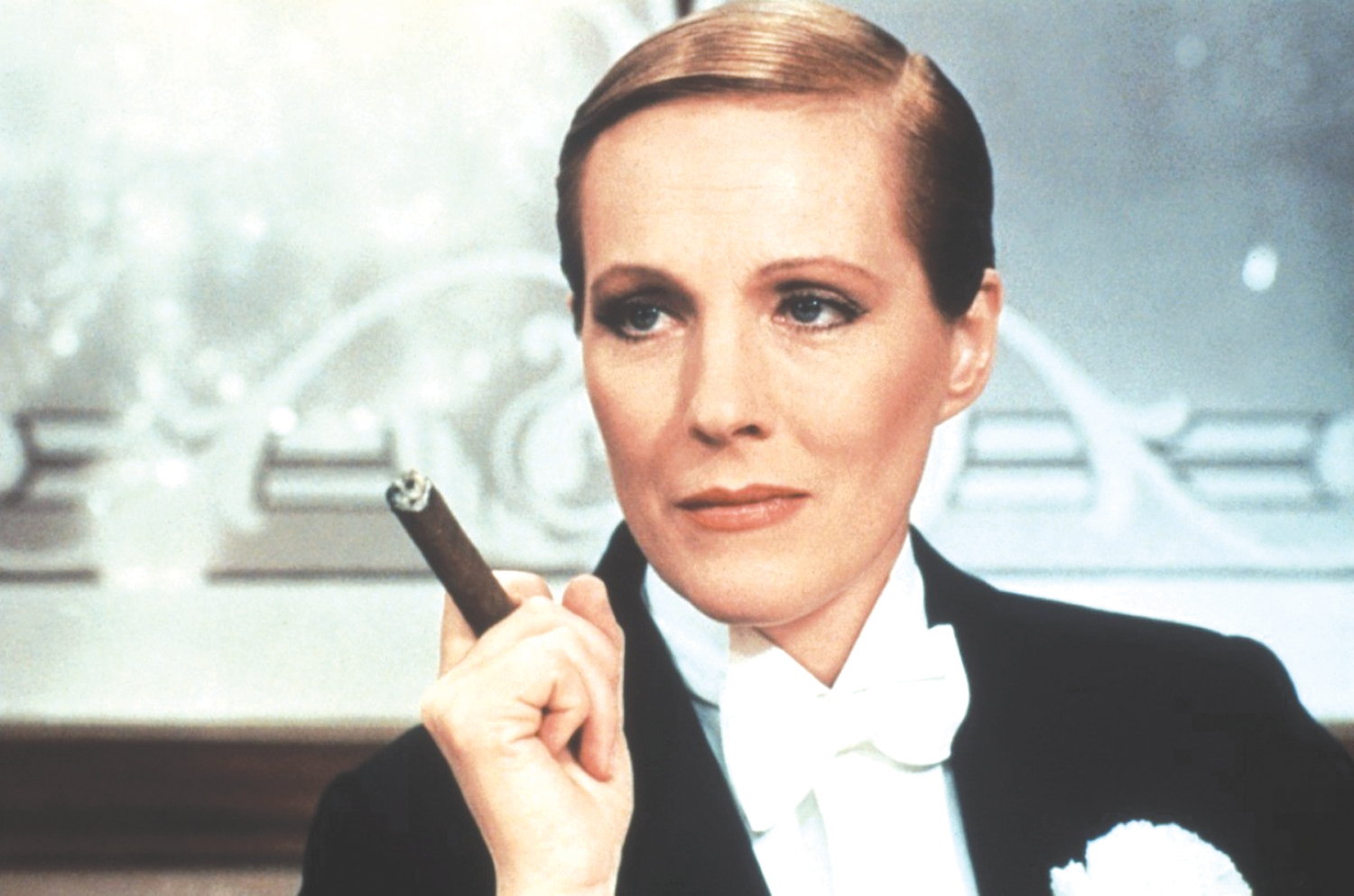 Causas da Homossexualidade
1. Entendimento errôneo de Masculinidade e Feminilidade
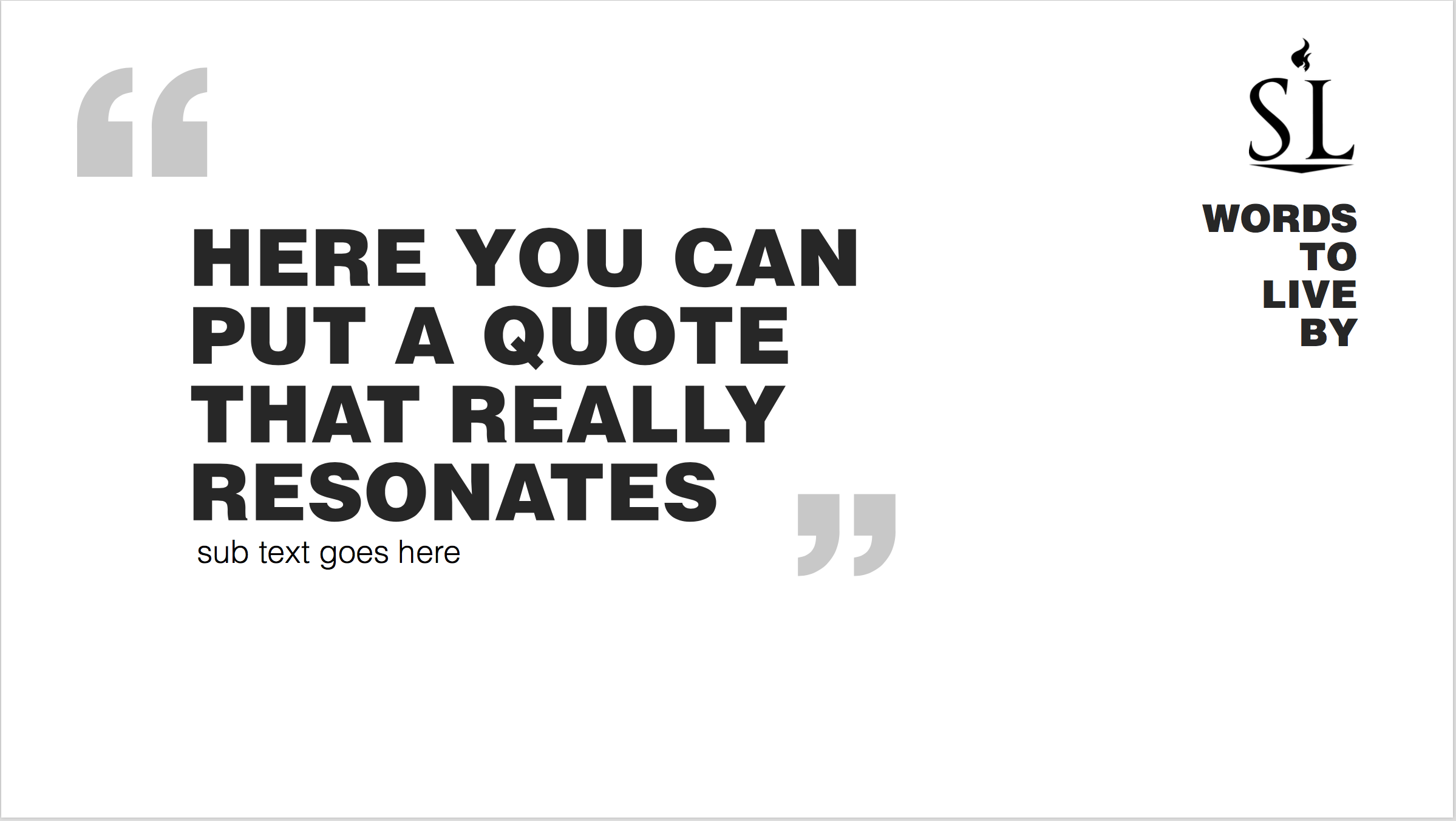 Causas da Homossexualidade
2. Confusão dos papéis dos pais
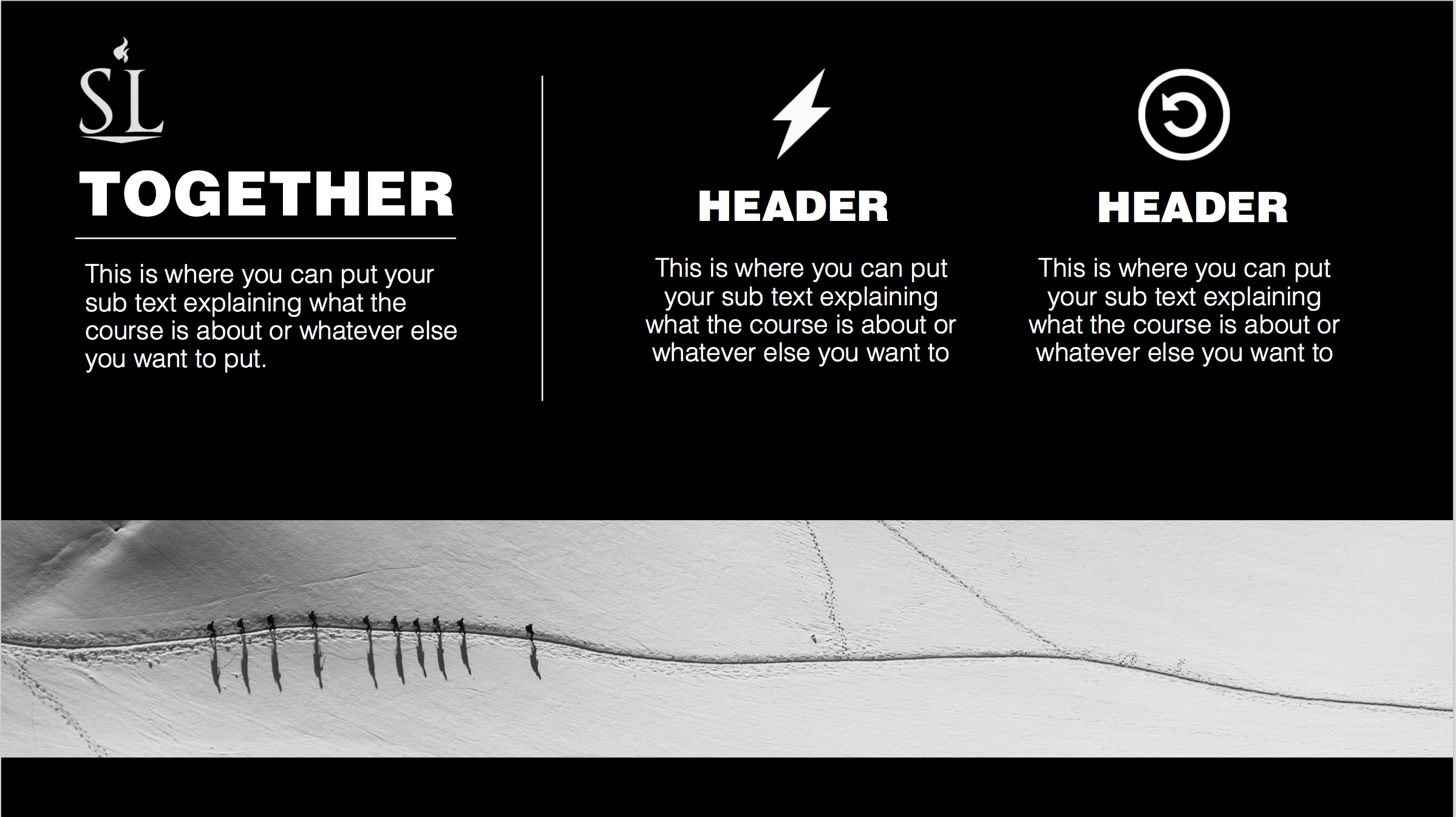 Causas da Homossexualidade
2. Confusão dos papéis dos pais
Pápeis Bíblicos 
de uma Mãe
Pápeis Bíblicos 
de um Pai
?
Pastor
Nutrir o corpo
Provedor
Nutrir a alma
Protetor
Nutrir o espírito
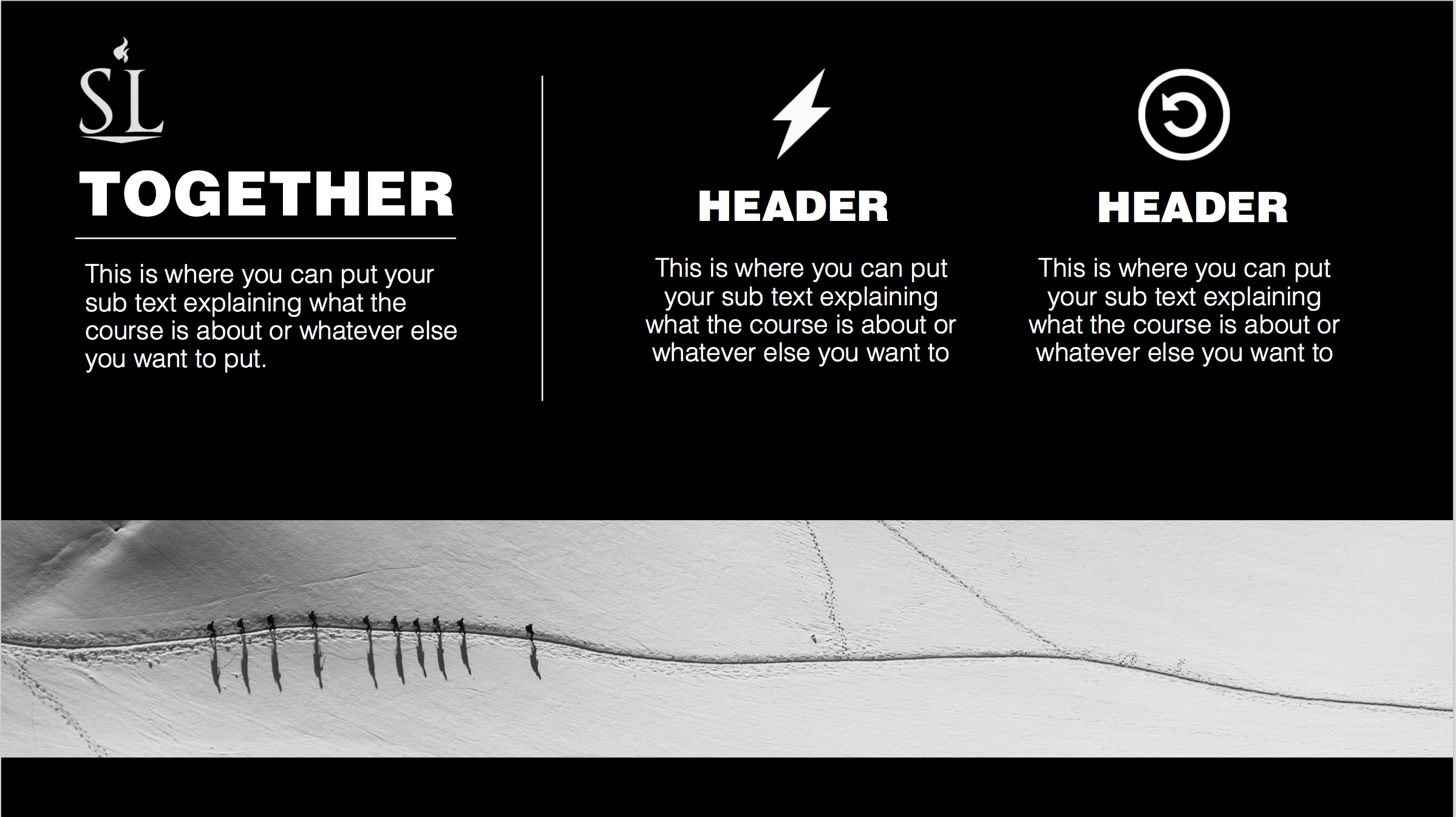 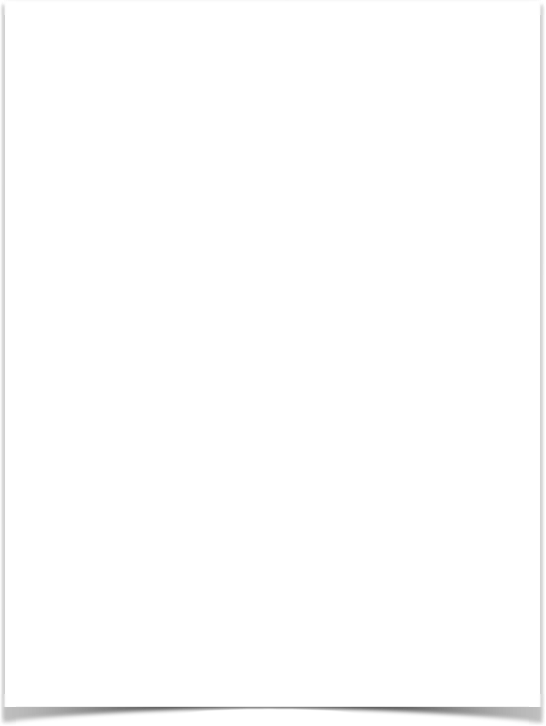 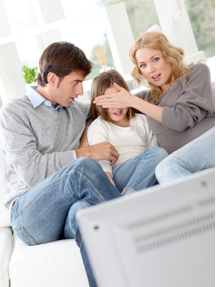 Causas da Homossexualidade
3. A Exposição Prematura
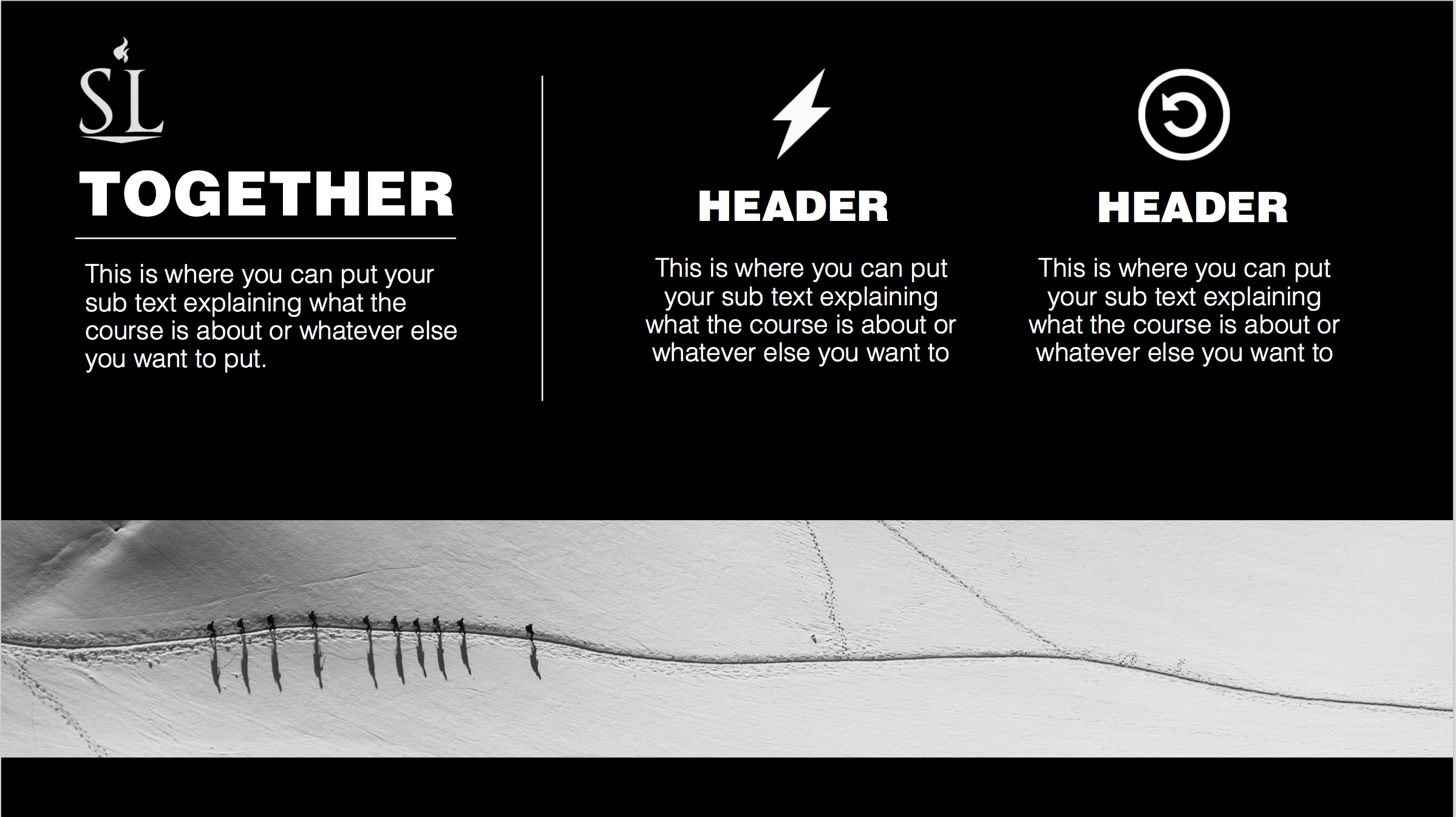 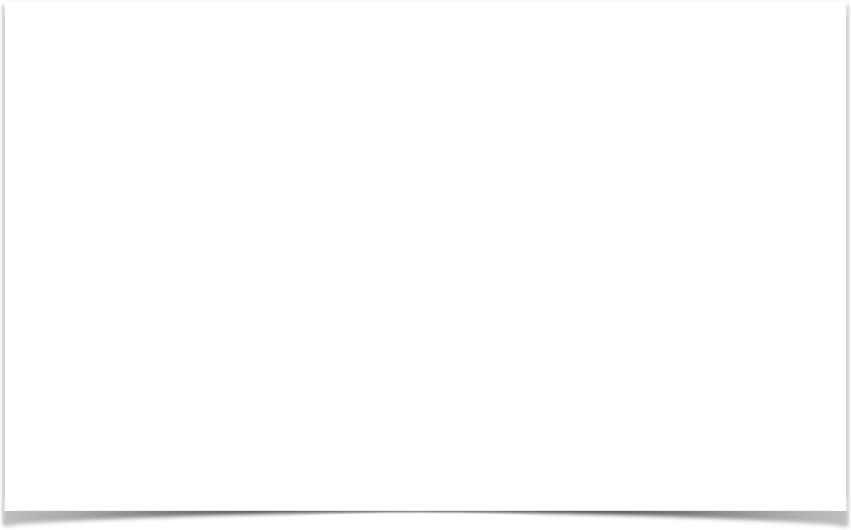 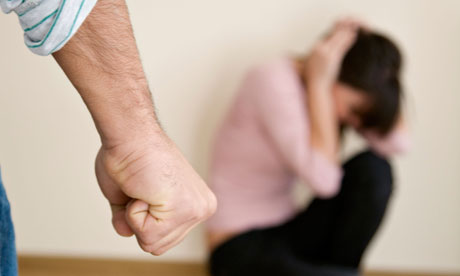 Causas da Homossexualidade
4. Estupro e/ou Abuso
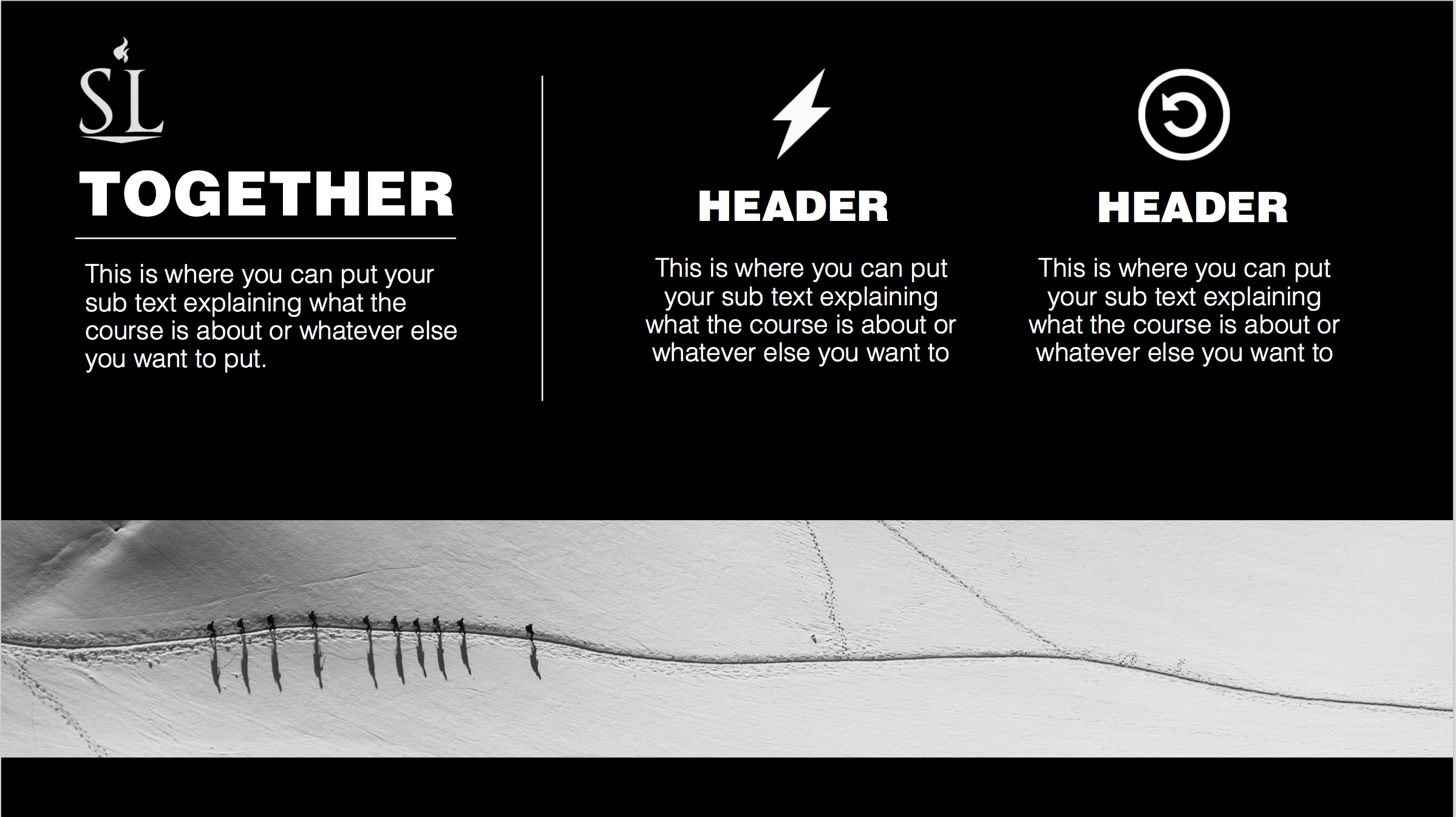 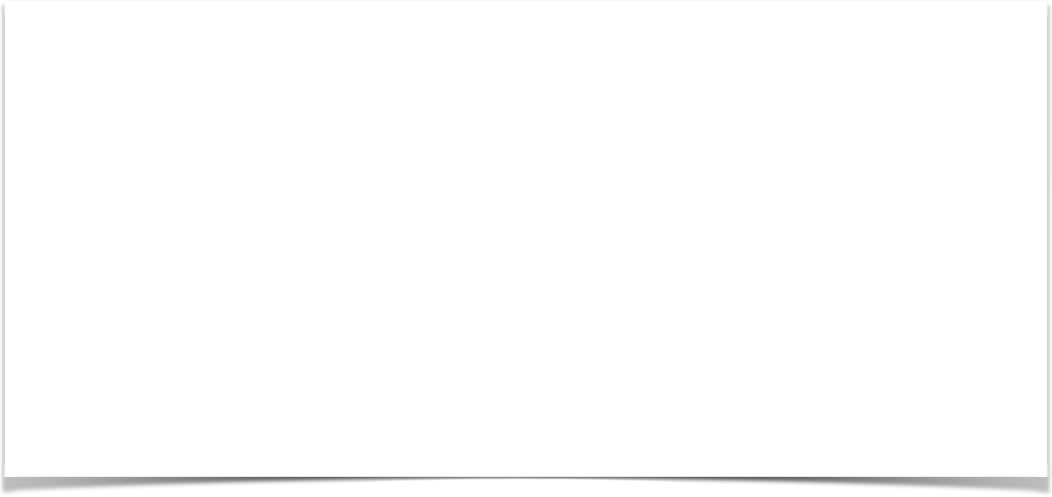 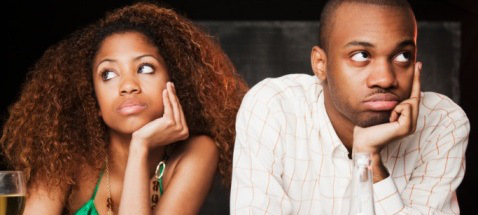 Causas da Homossexualidade
5. A Lei de Diminuição do Retorno
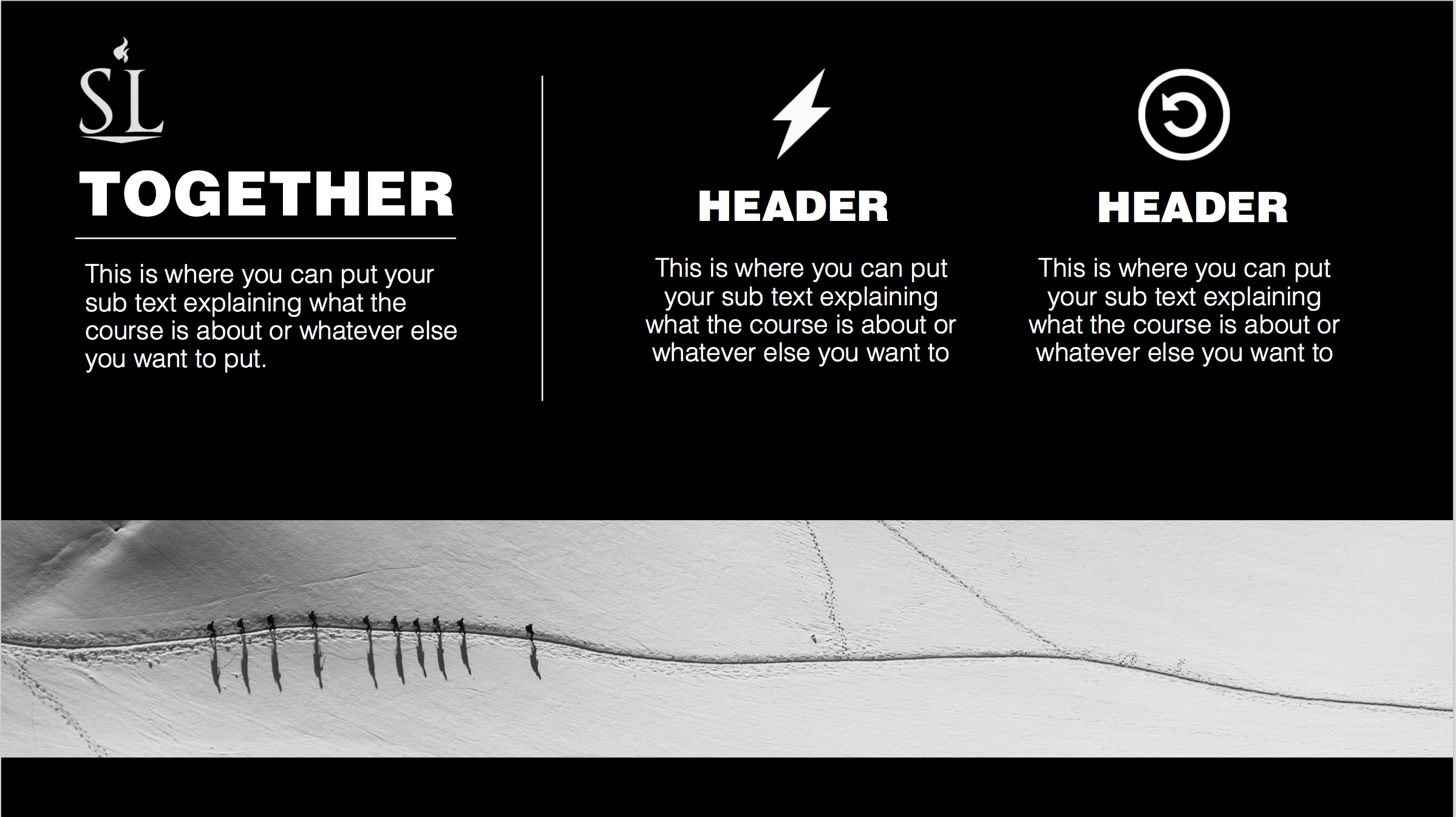 #5. A Lei de Diminuição do Retorno
Quando uma sensação de alegria é adquirida ilegitimamente, o nível de alegria diminuirá com o tempo e com a repetição.
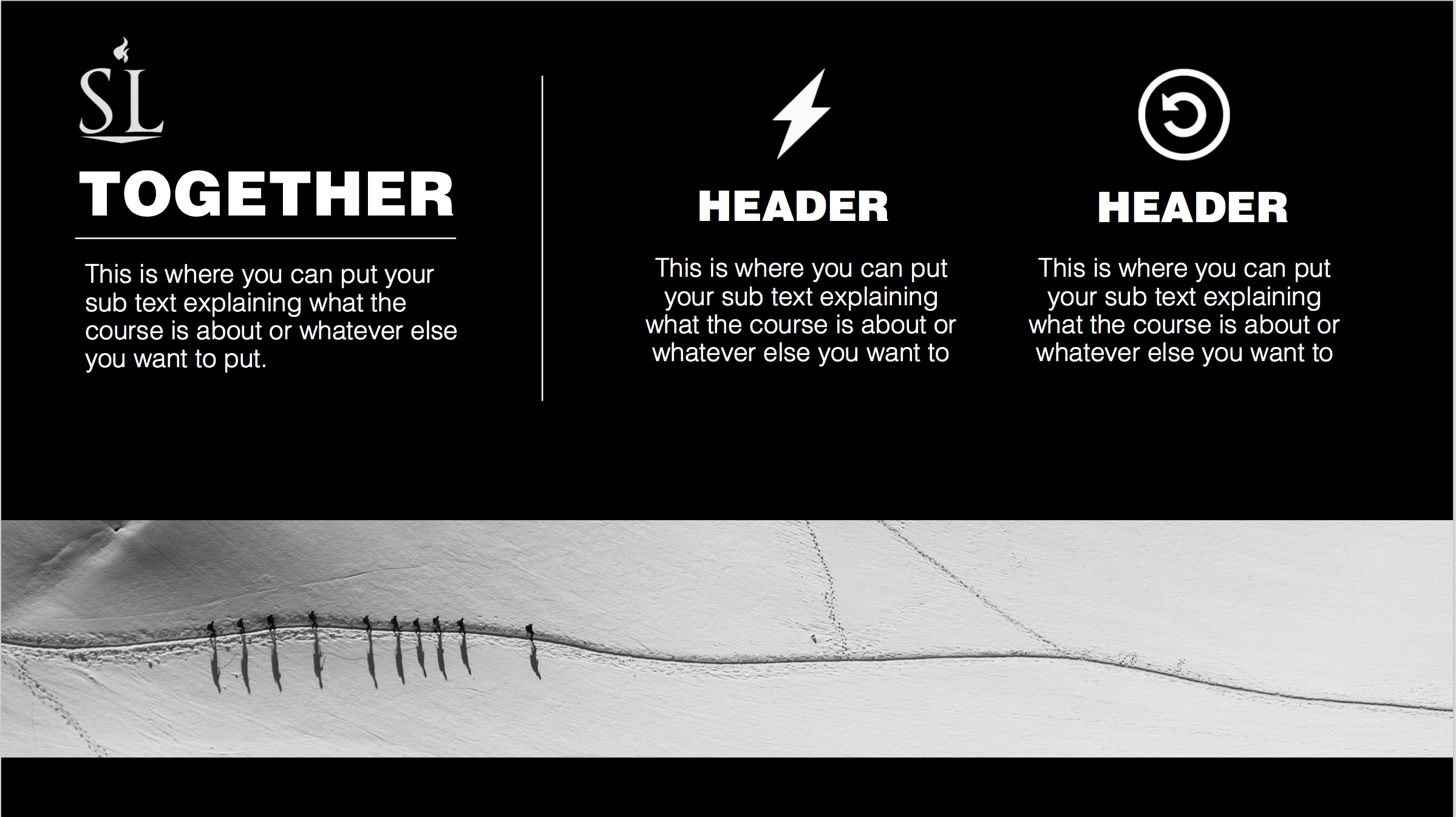 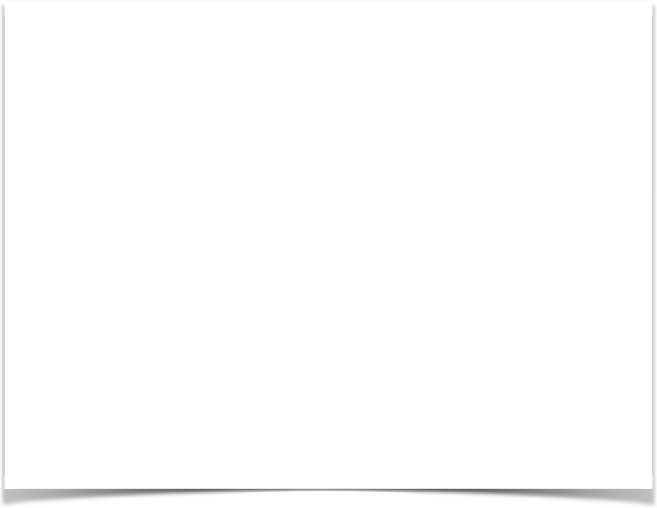 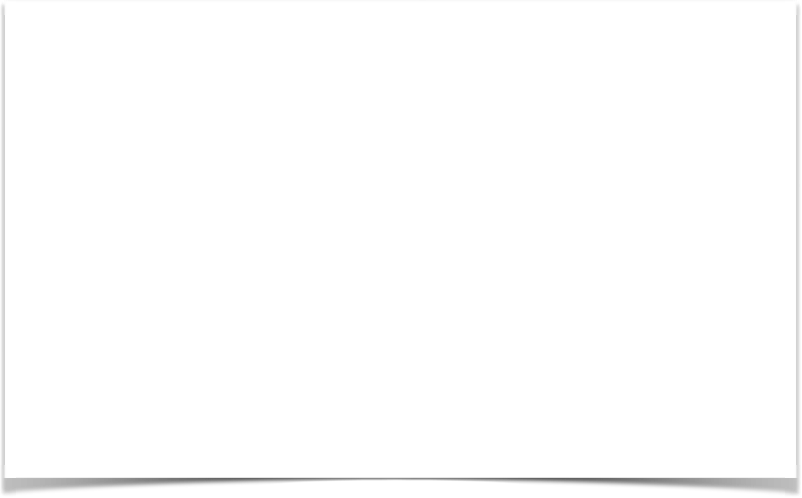 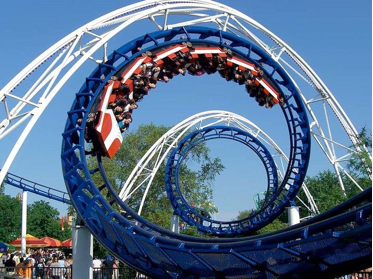 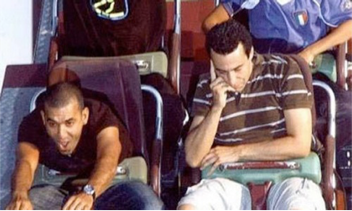 #5. A Lei de Diminuição do Retorno
50 vezes…
Primeira vez…
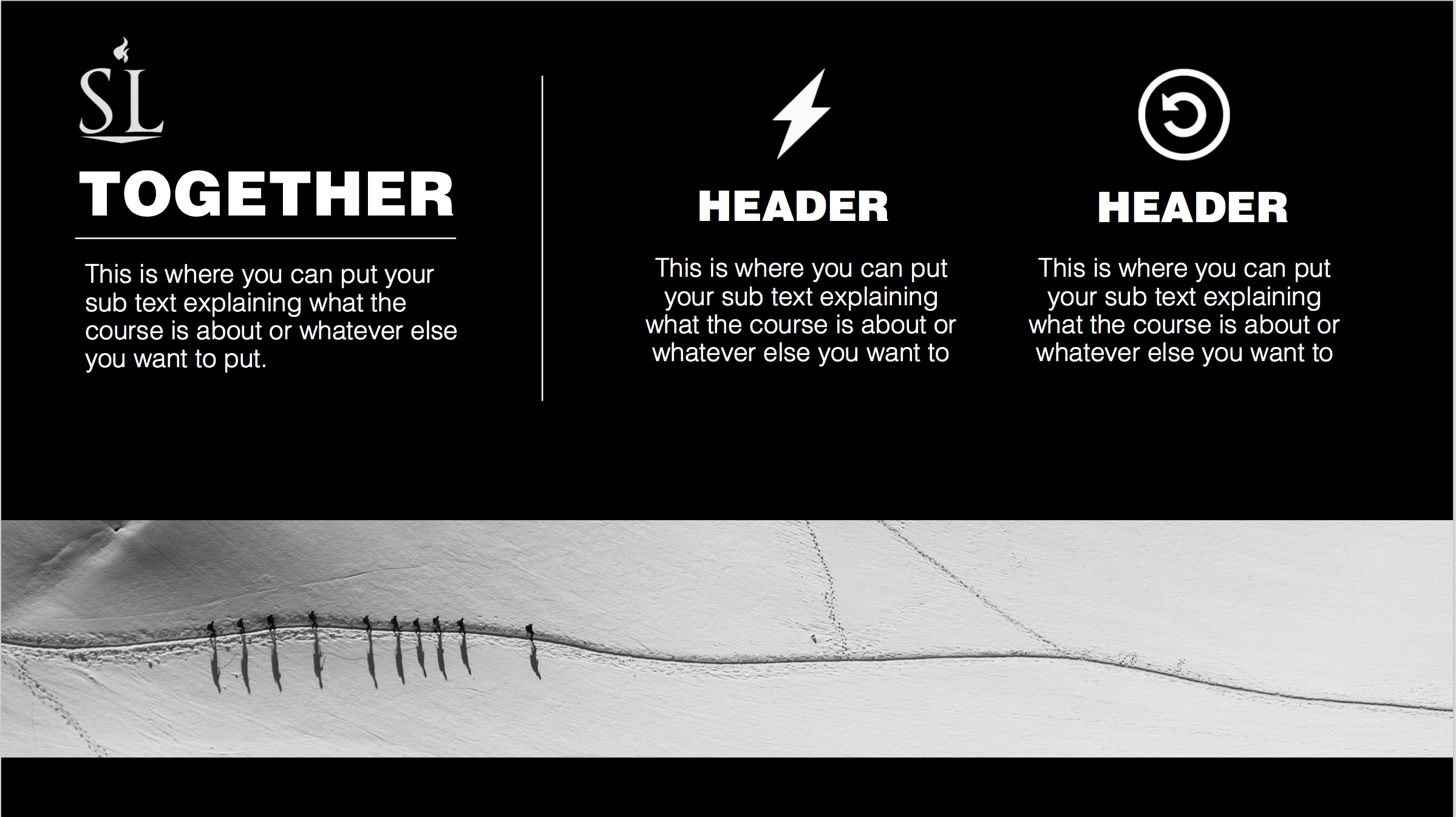 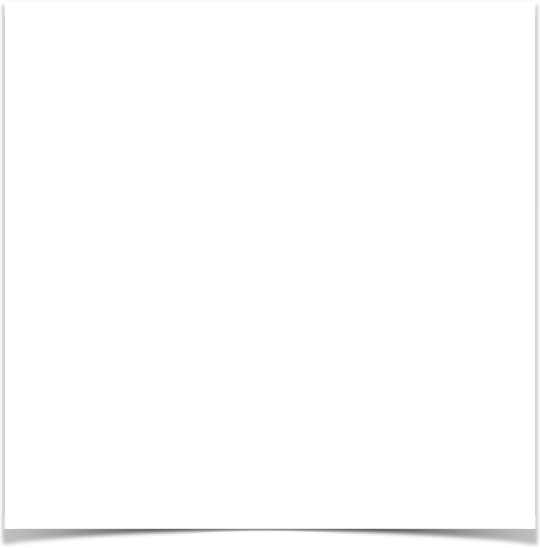 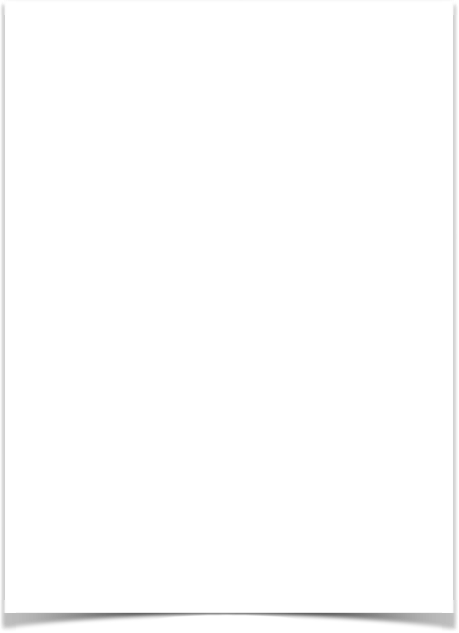 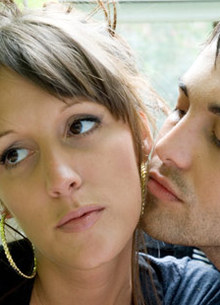 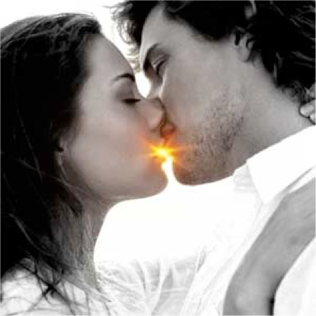 #5. A Lei de Diminuição do Retorno
Depois…
Primeiro beijo!!!
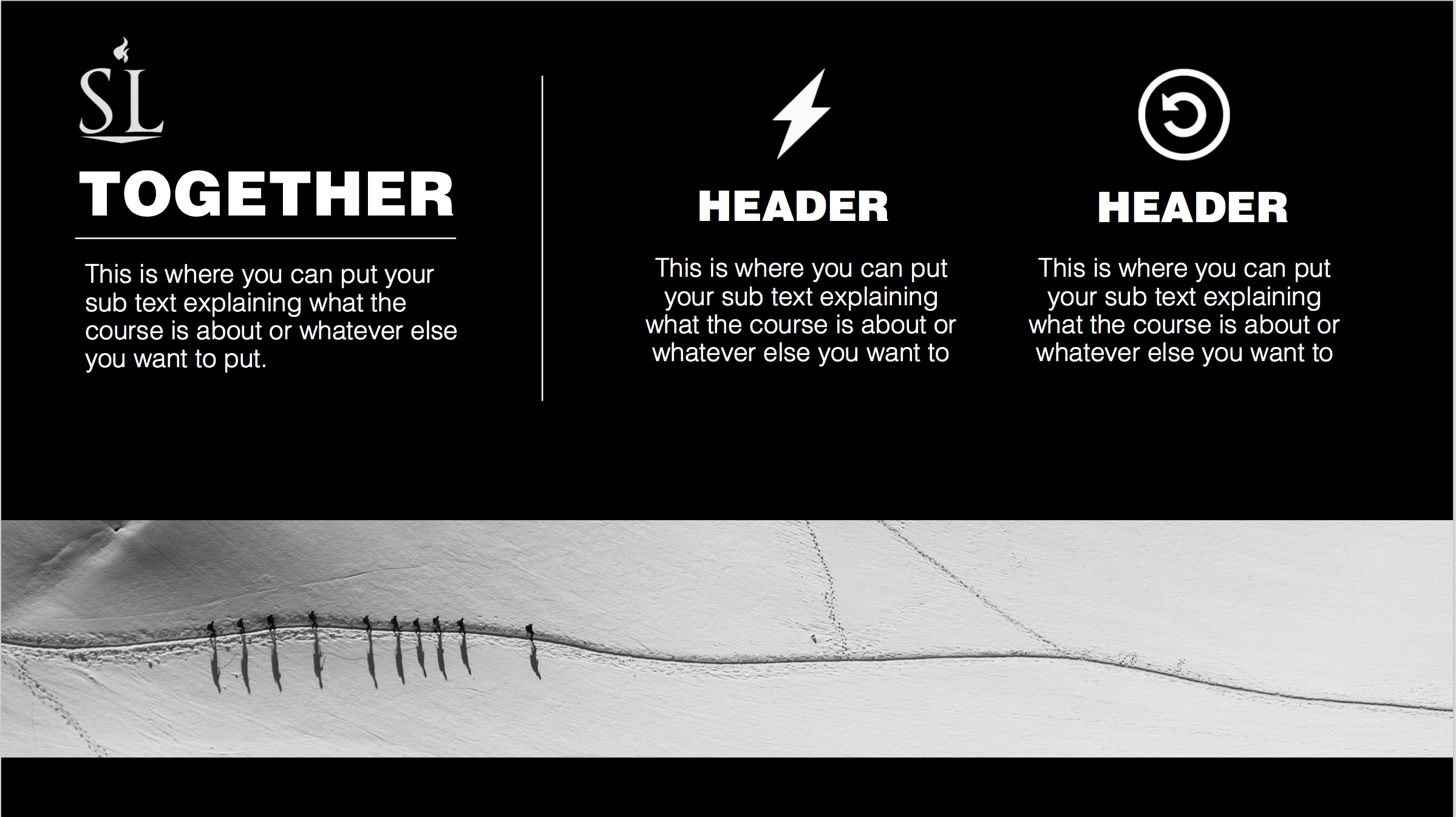 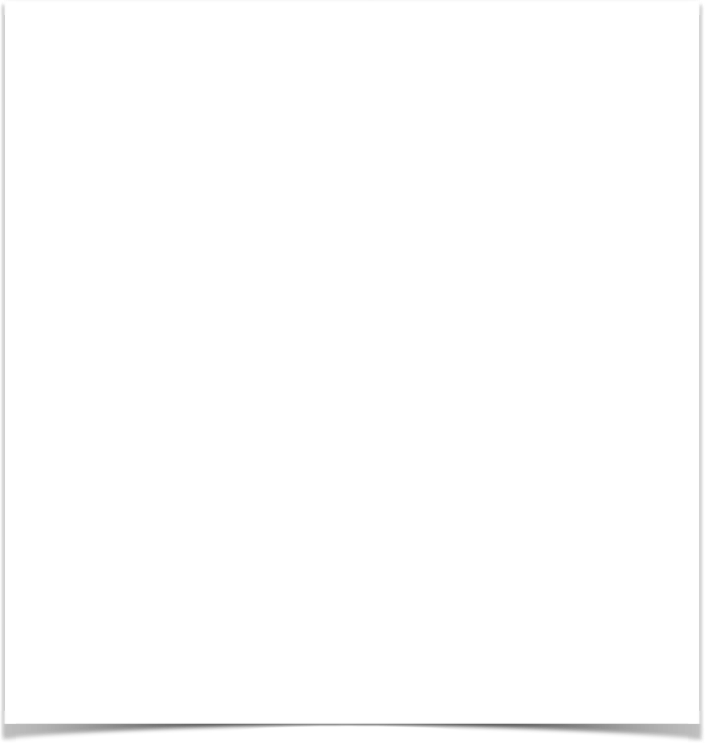 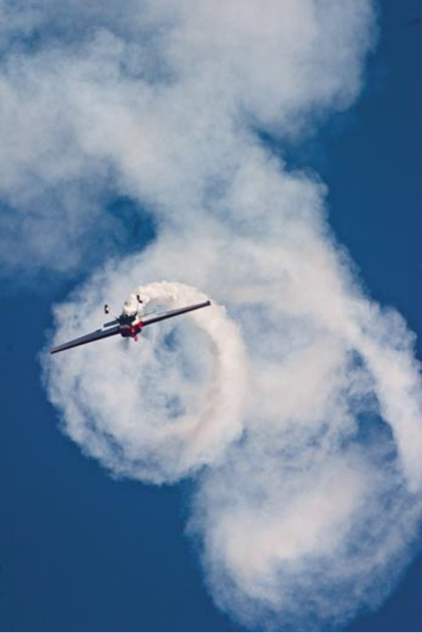 Dá pra sair?
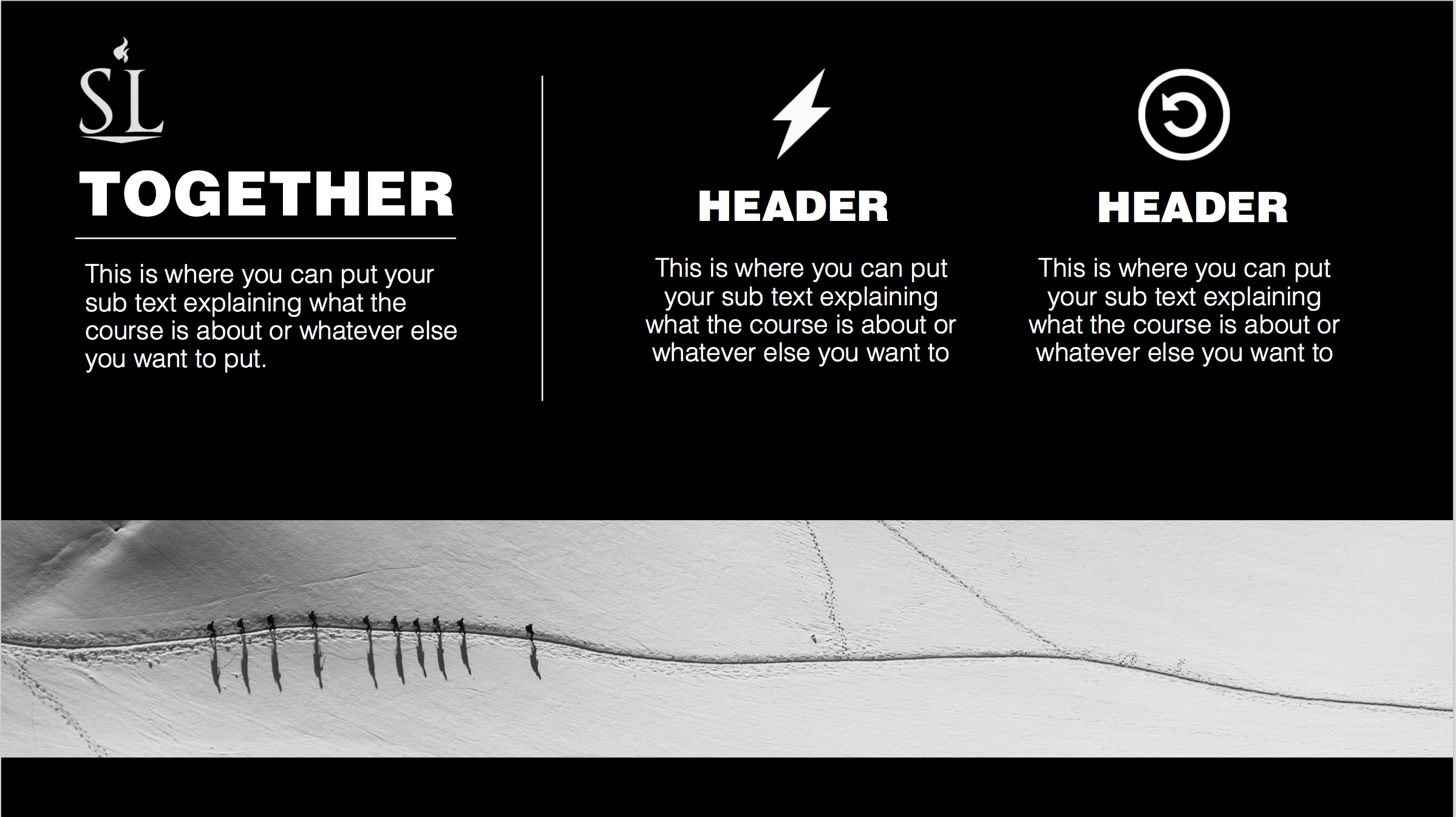 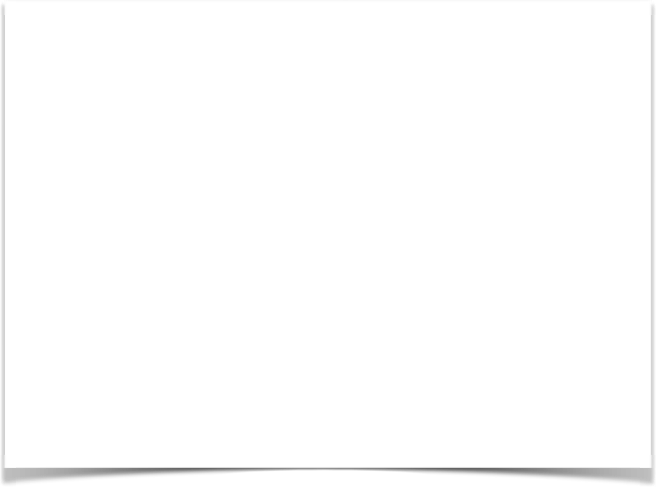 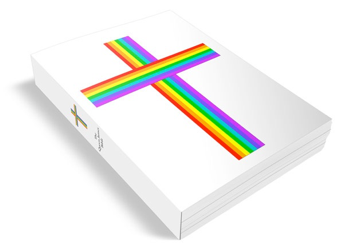 O que as igrejas estão dizendo
Grupo #1: “Você é exatamente quem Deus te fez ser..”
Queen James Bible
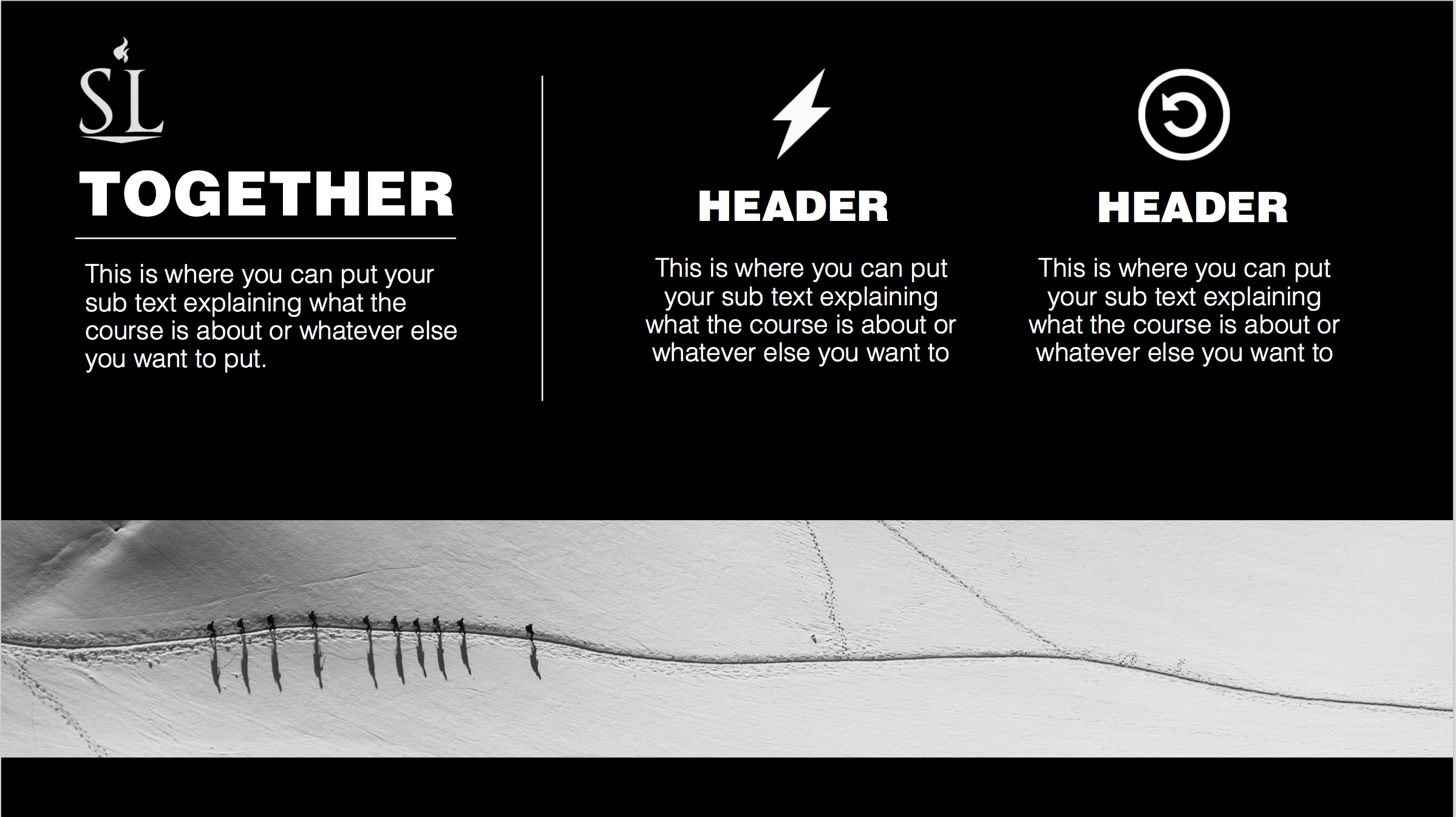 O que as igrejas estão dizendo
Grupo #1: “Você é exatamente quem Deus te fez ser..”
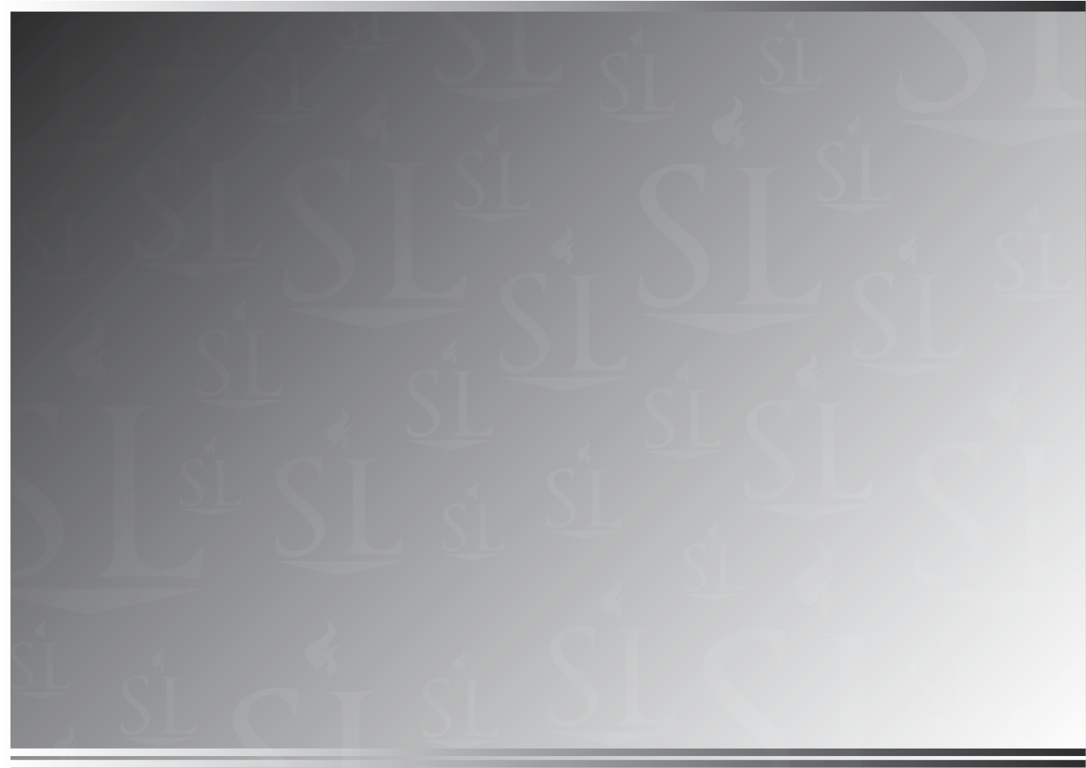 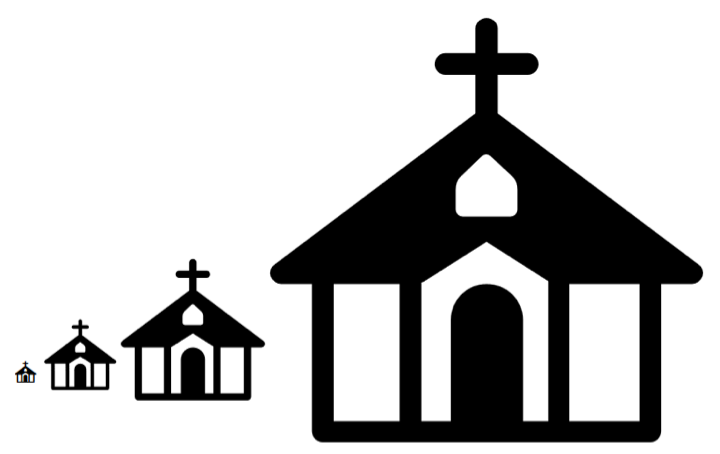 Opinião de homem
Palavra de Deus
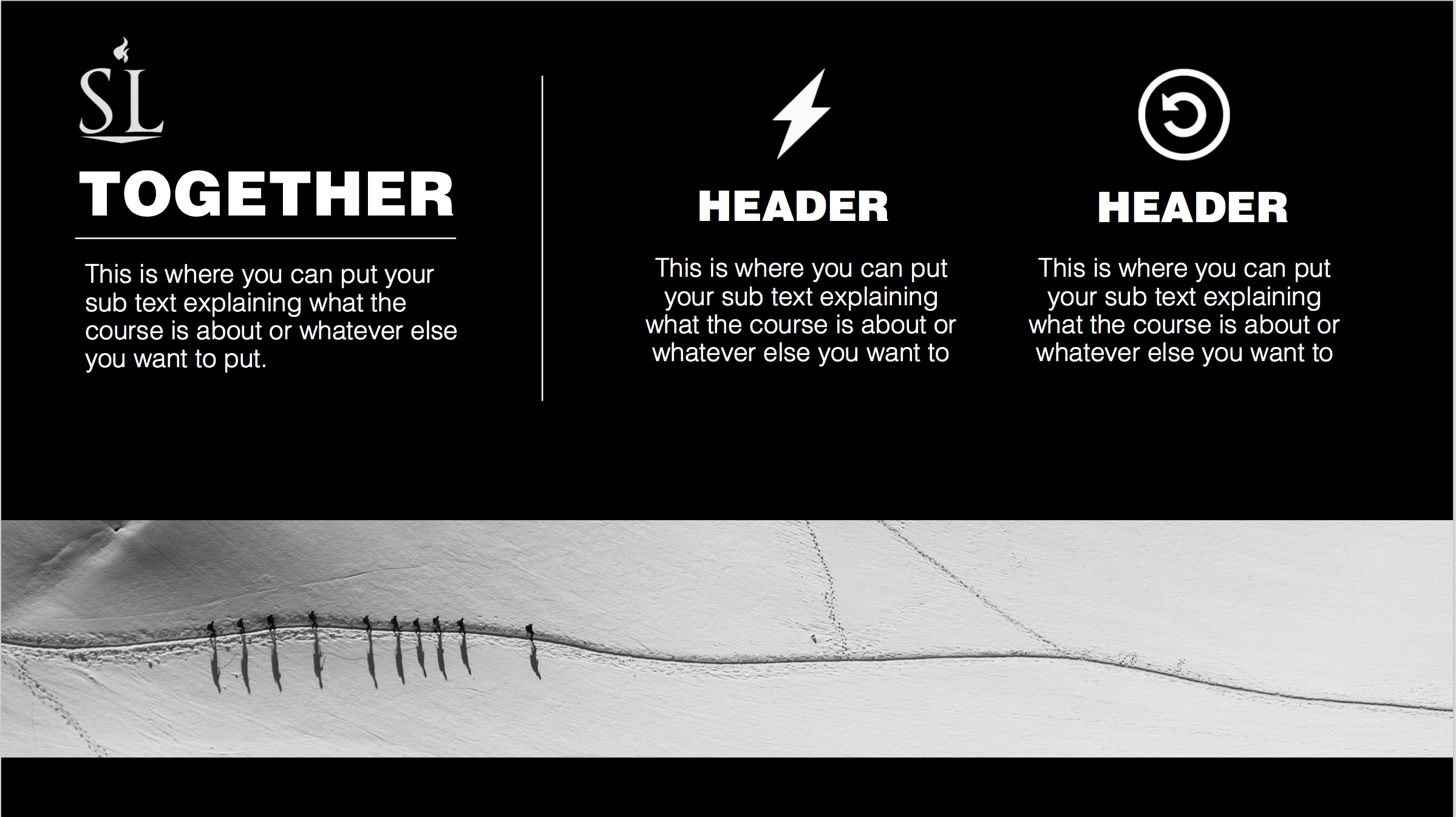 O que as igrejas estão dizendo
Grupo #2: “Apenas não faça isso”
Acreditam na Bíblia que diz que homossexualidade é pecado.
Mas também acreditam nos cientistas que dizem que é genético.
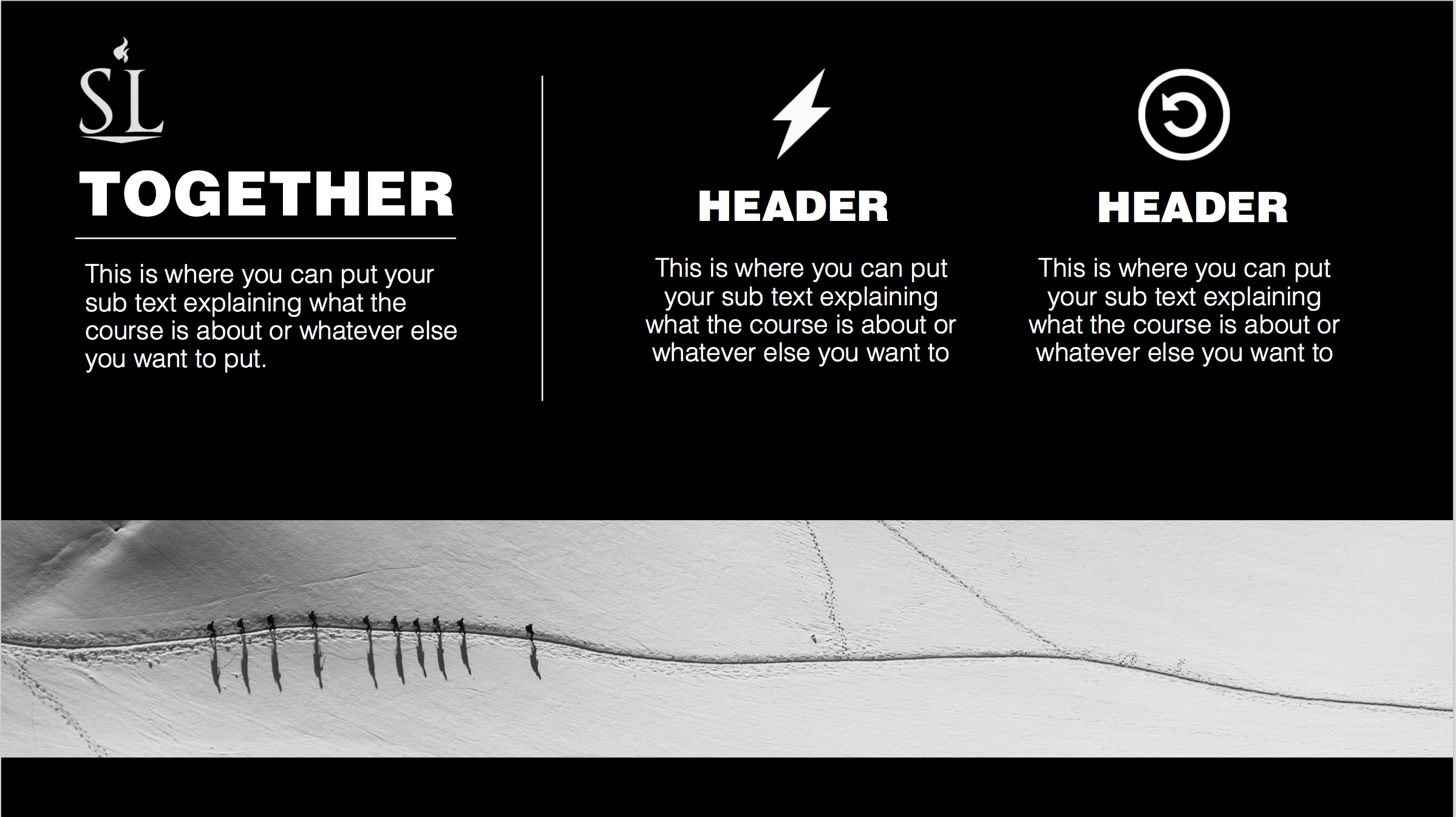 O que as igrejas estão dizendo
Grupo #2: “Apenas não faça isso”
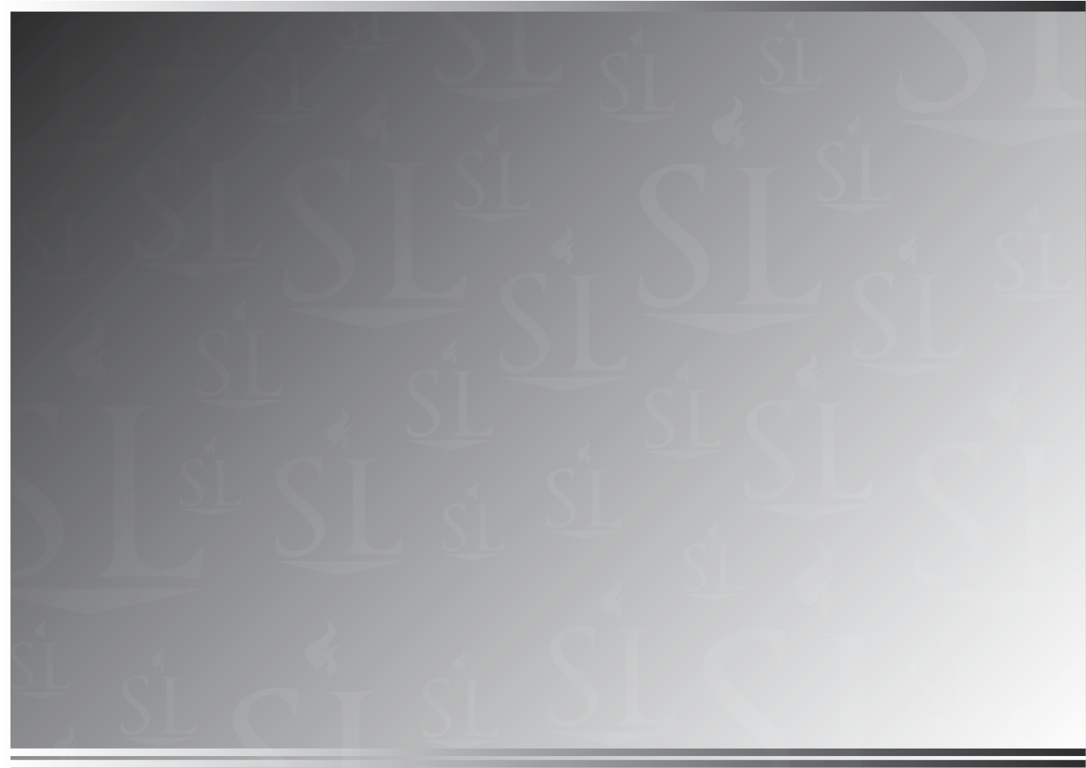 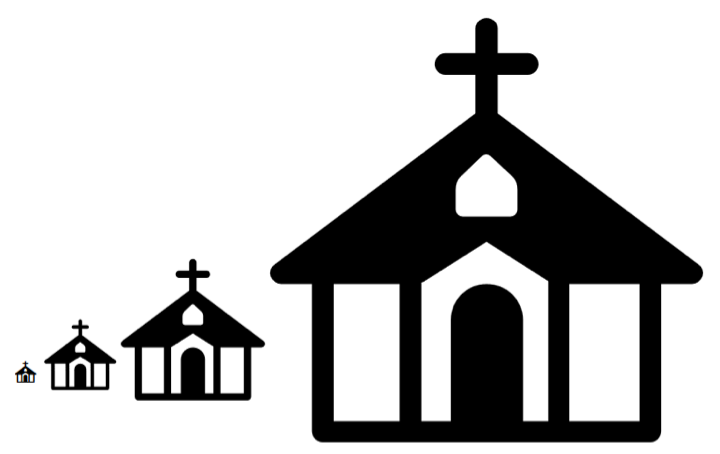 Opinião de homem
Palavra de Deus
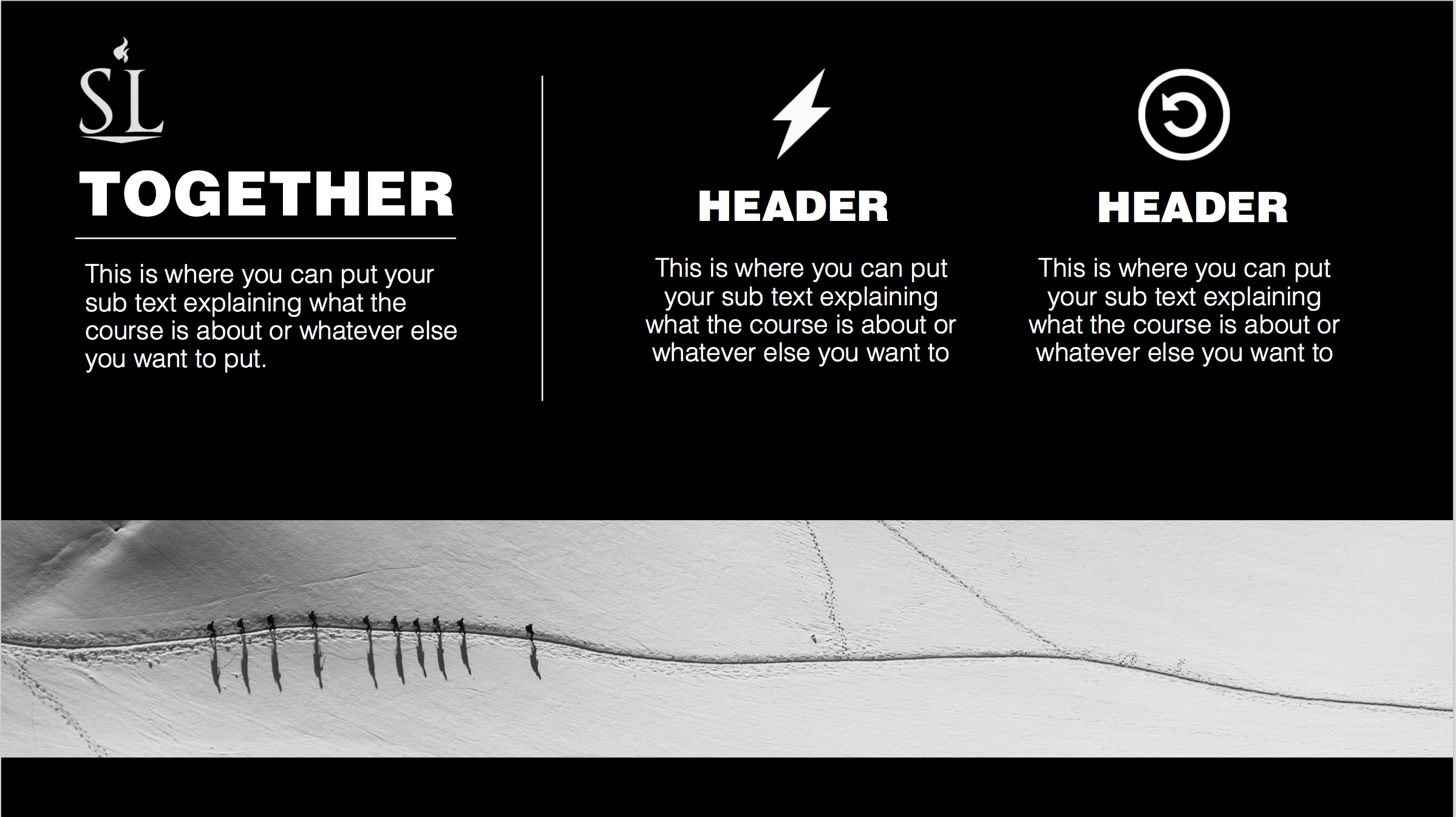 O que as igrejas estão dizendo
Grupo #2: “Apenas não faça isso”
Em que eles estão certos:
1. Eles proíbem comportamento homosexual.
2. Eles fazem distinção entre tendência homossexual e prática homossexual.
3. Eles colocam a obediência acima do desejo.
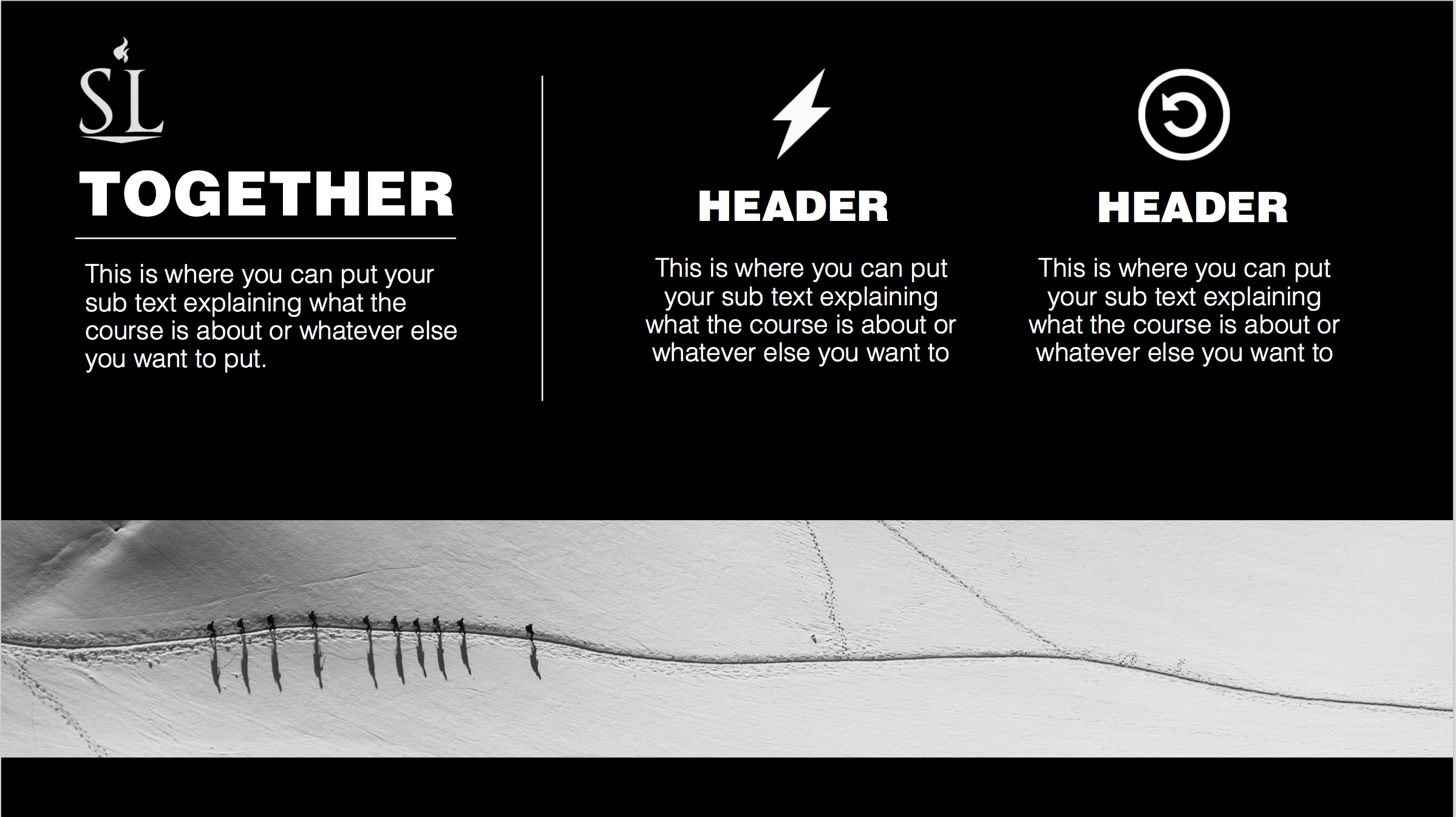 O que as igrejas estão dizendo
Grupo #2: “Apenas não faça isso”
Em que eles estão errados:
1. Eles assumem que Deus “criou” pessoas gays.
2. Eles ignoram a causa real da homossexualidade.
3. Eles assumem que as pessoas não podem mudar a sua orientação sexual.
4. Eles não oferecem esperança.
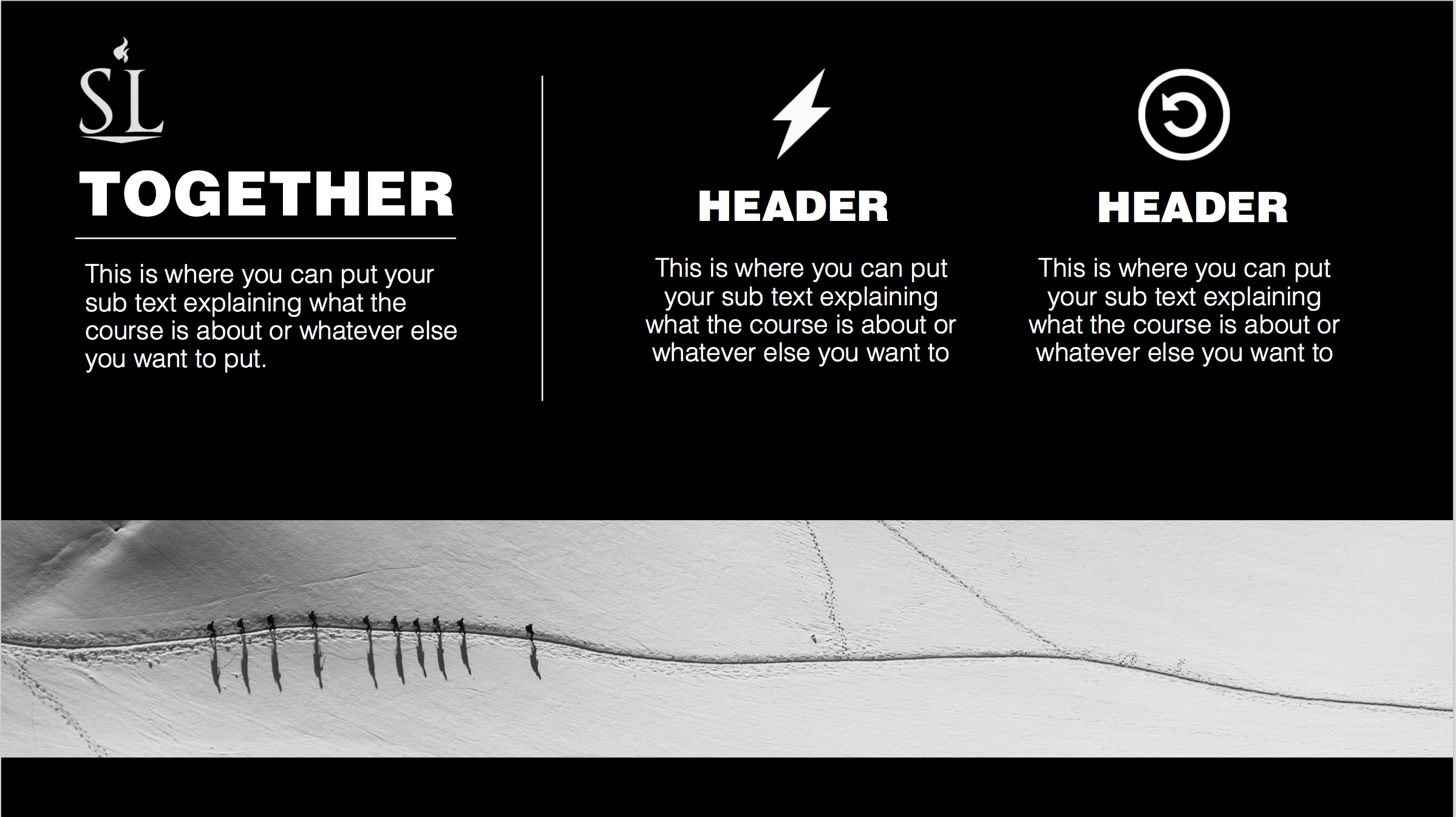 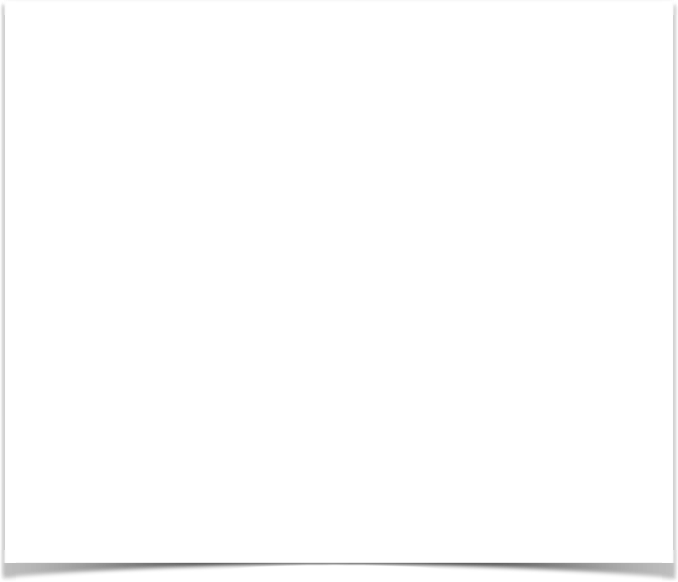 O que as igrejas estão dizendo
Grupo #3:   
“Deus pode mudar você”
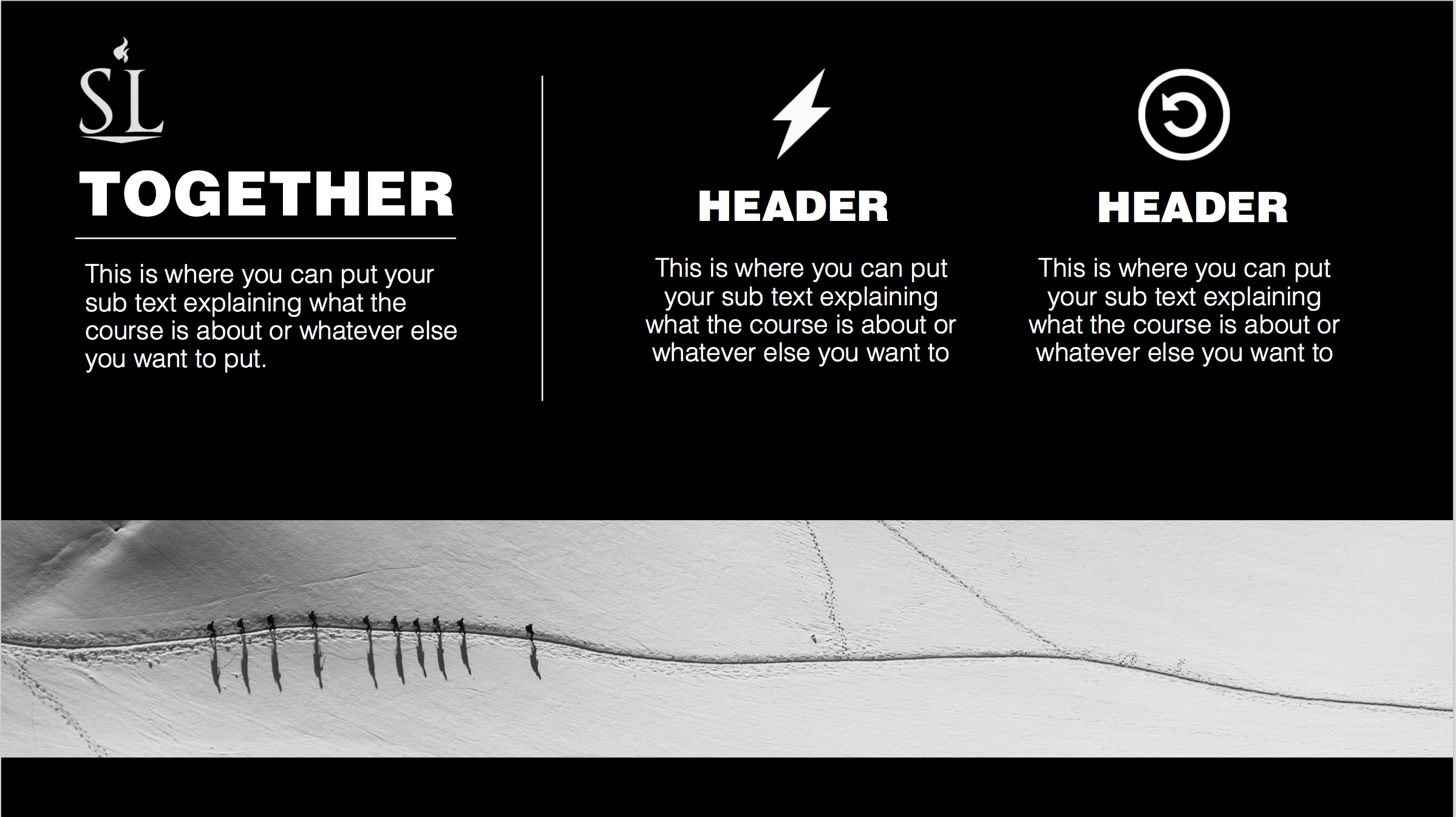 O que as igrejas estão dizendo
Grupo #3:   
“Deus pode mudar você”
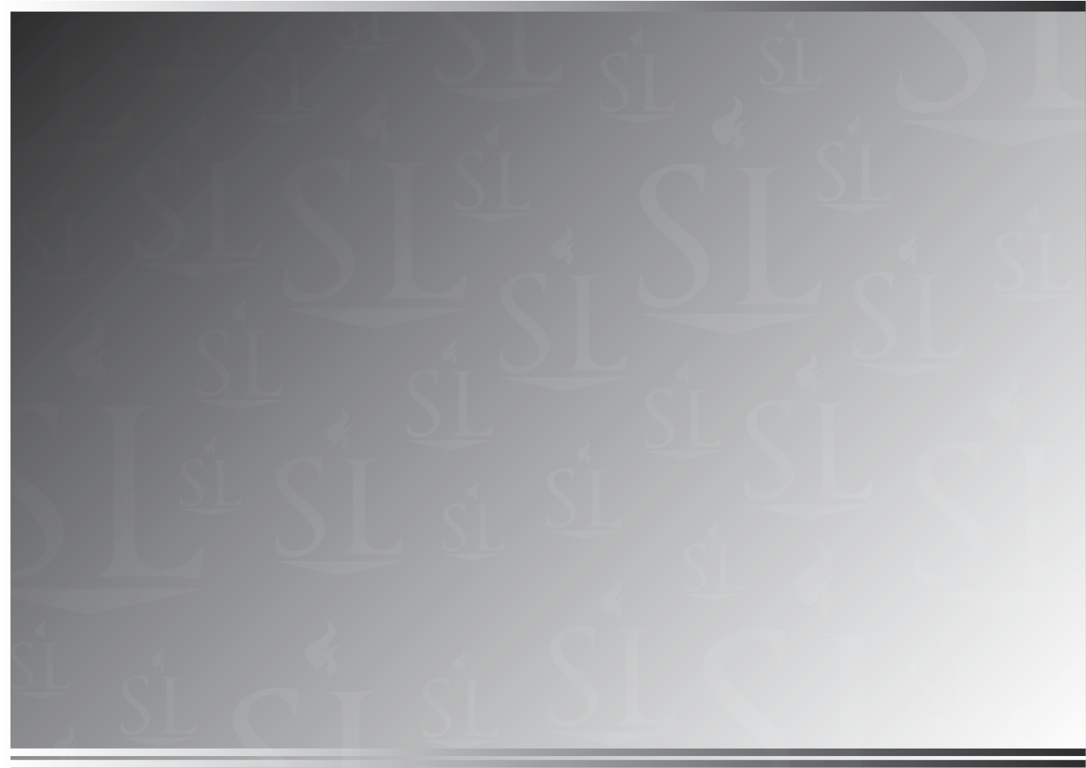 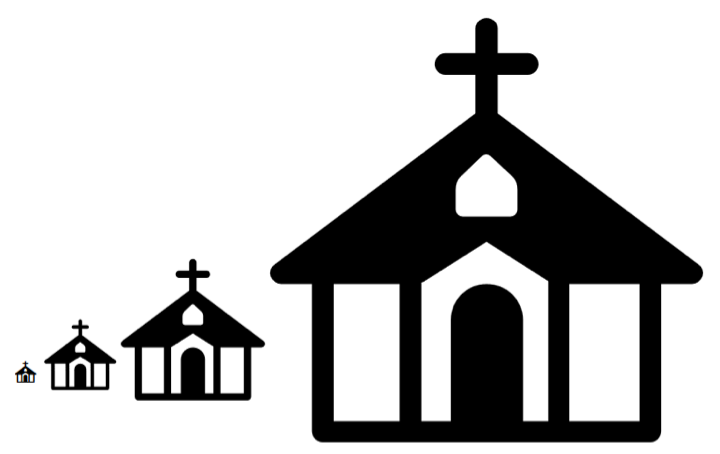 Opinião de homem
Palavra de Deus
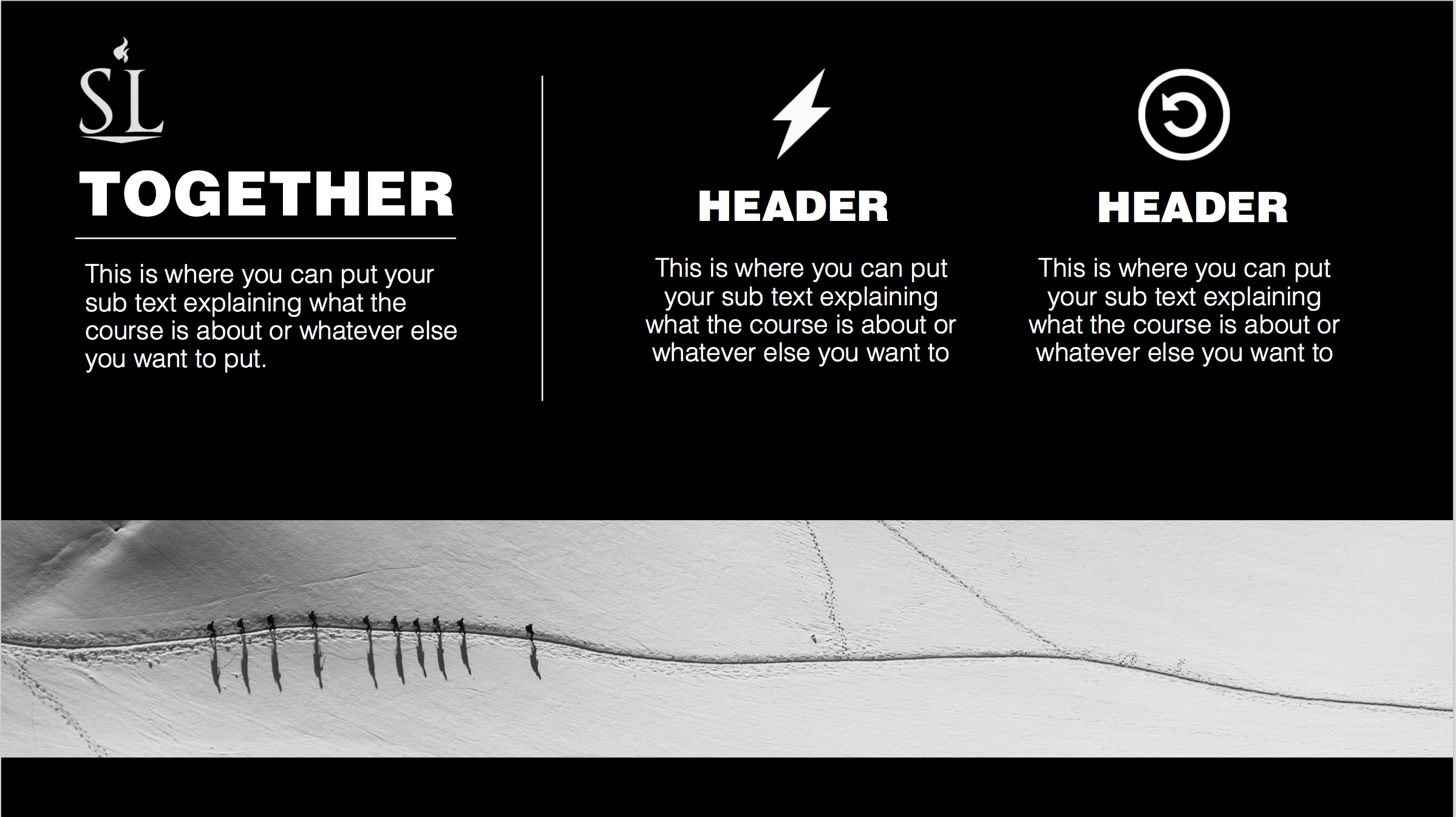 1 Coríntios 6:9-11
Vocês não sabem que os perversos não herdarão o Reino de Deus? Não se deixem enganar: nem imorais, nem 
idólatras, nem adúlteros, nem homossexuais passivos ou ativos, 10 nem ladrões, nem avarentos, nem alcoólatras, nem caluniadores, nem trapaceiros herdarão o Reino de Deus…
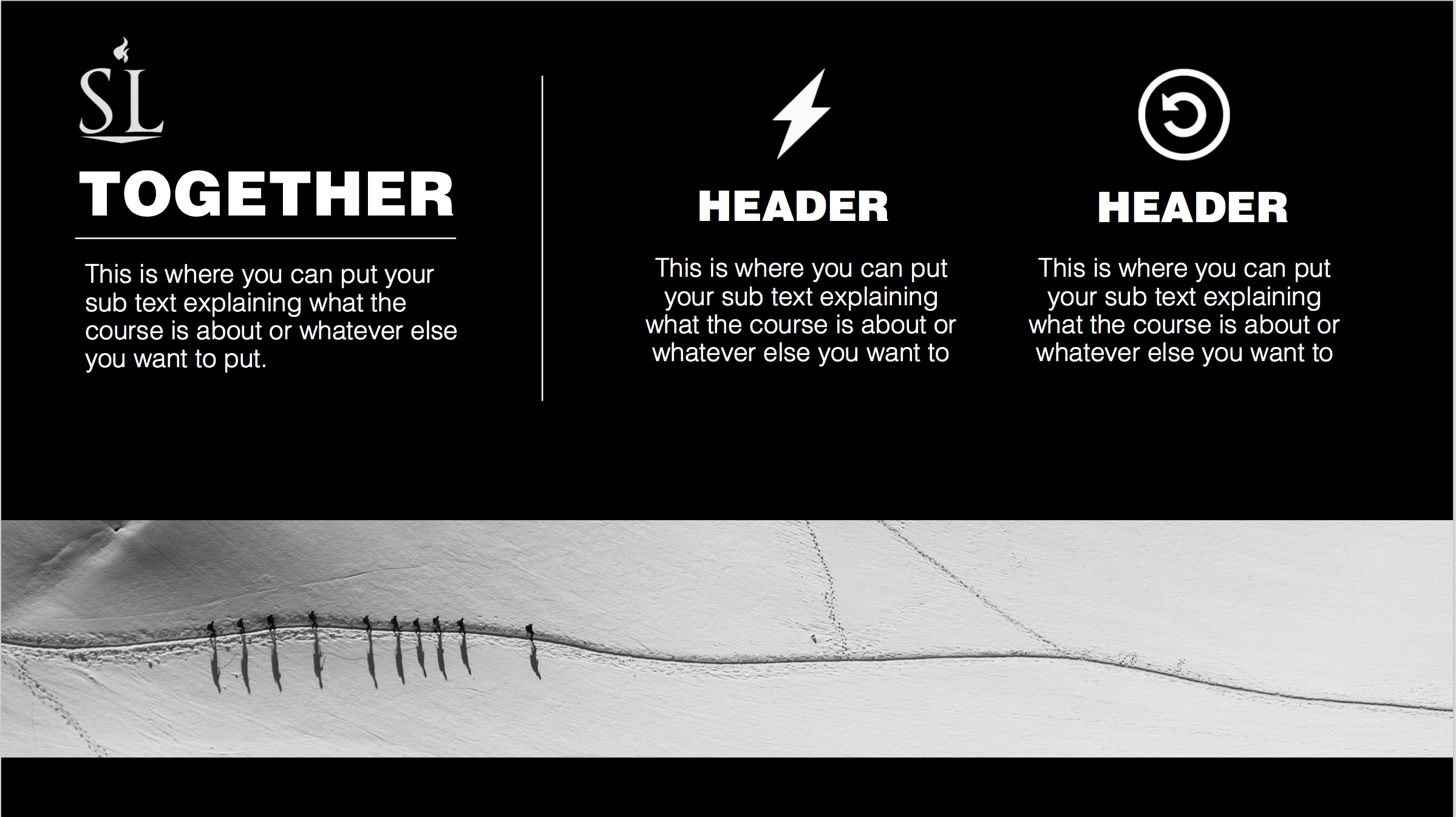 1 Coríntios 6:9-11
…Assim foram alguns de vocês. Mas vocês foram lavados, foram santificados, foram justificados no nome do Senhor Jesus Cristo e no Espírito de nosso Deus.
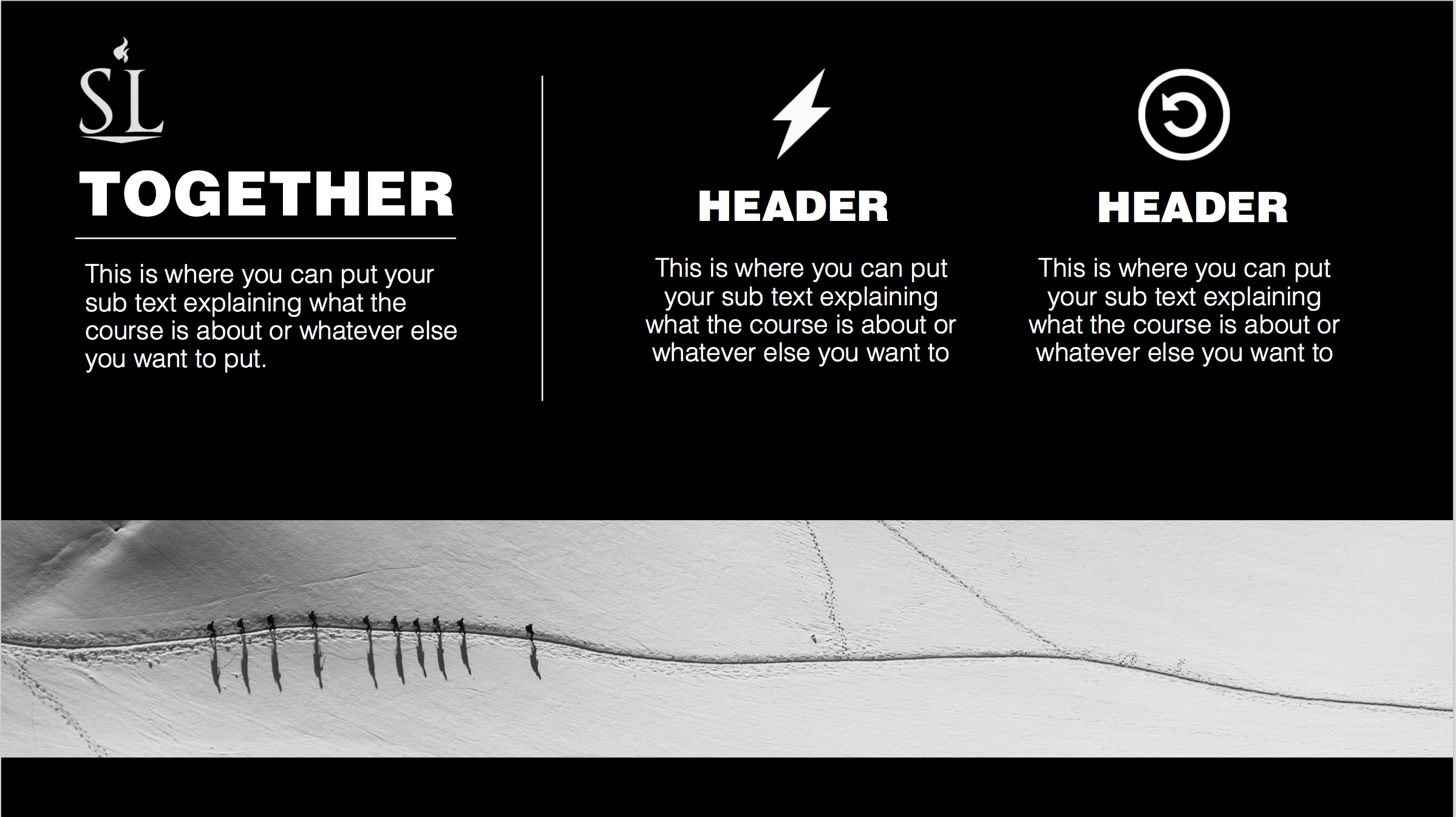 2 Coríntios 5:16-17
De modo que, de agora em diante, a ninguém mais consideramos do ponto de vista humano. Ainda que antes tenhamos considerado Cristo dessa forma, agora já não o consideramos assim. 17 Portanto, se alguém está em Cristo, é nova criação. As coisas antigas já passaram; eis que surgiram coisas novas!
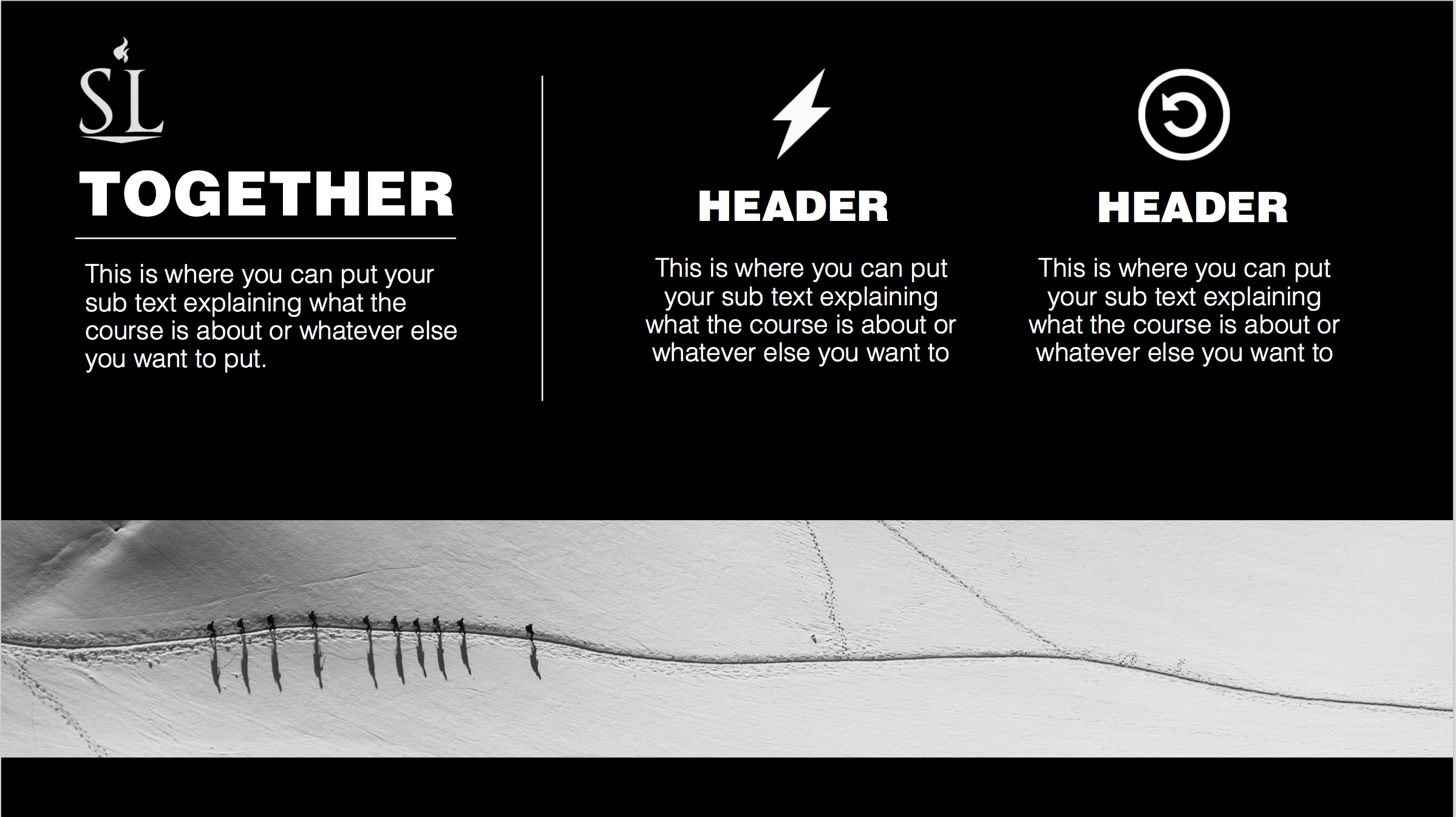 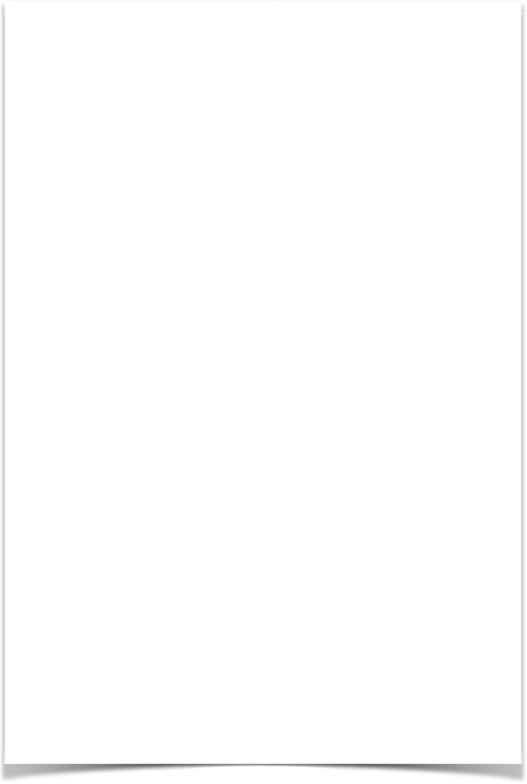 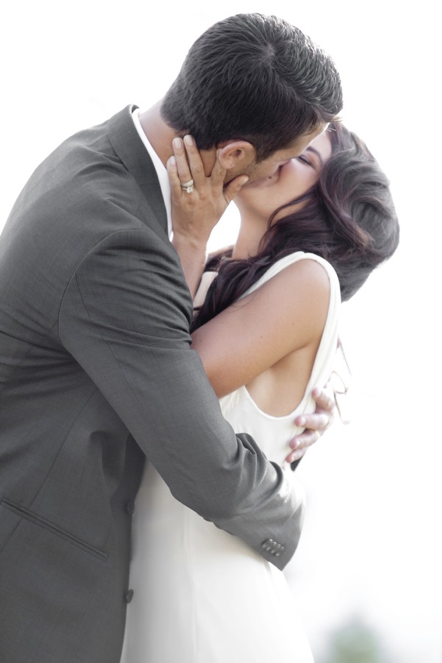 O sexo como ele deve ser
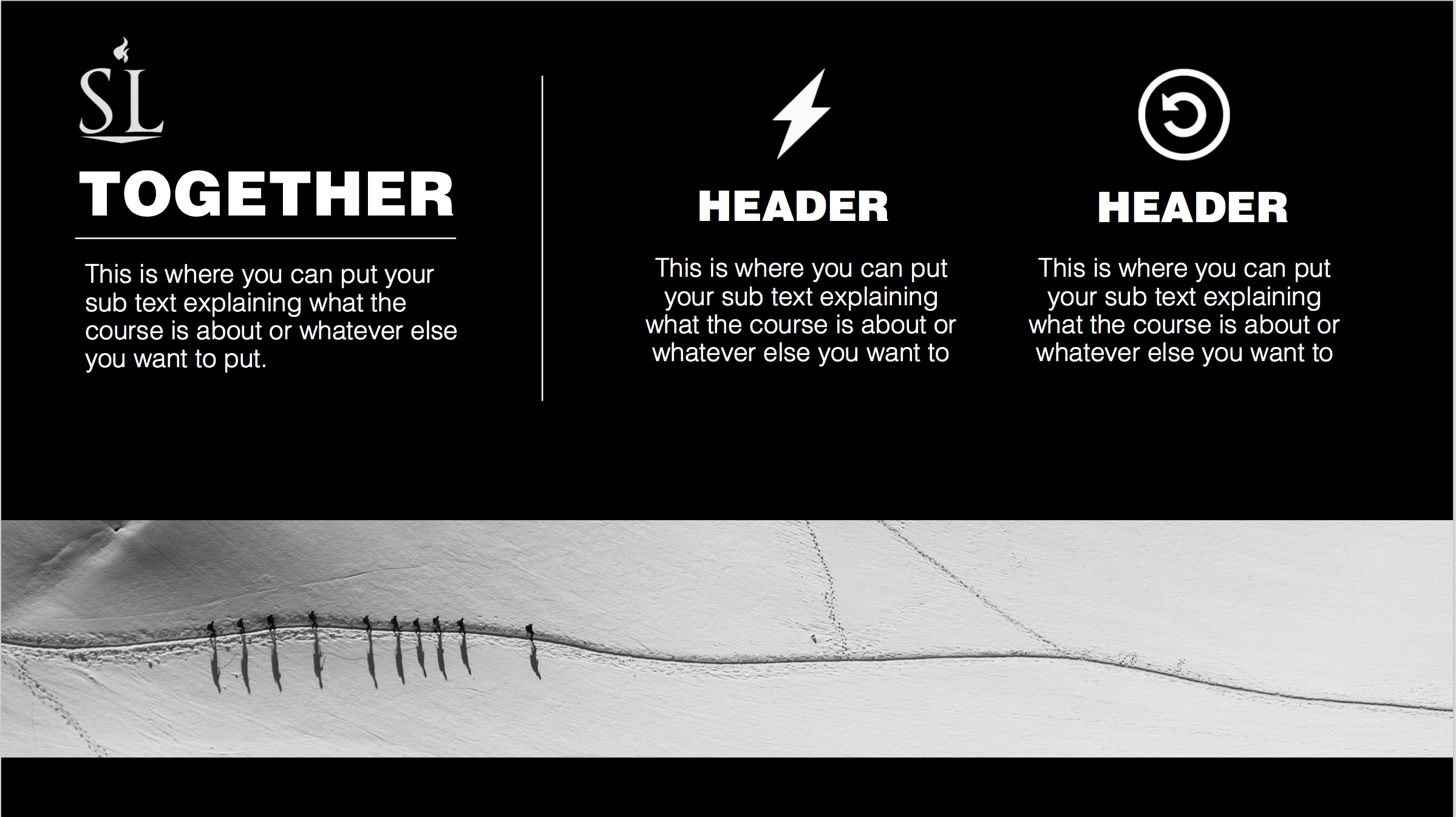 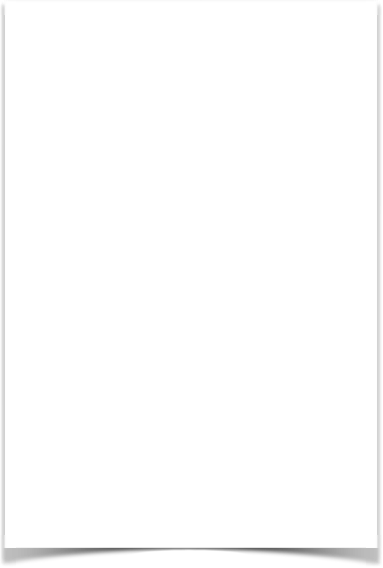 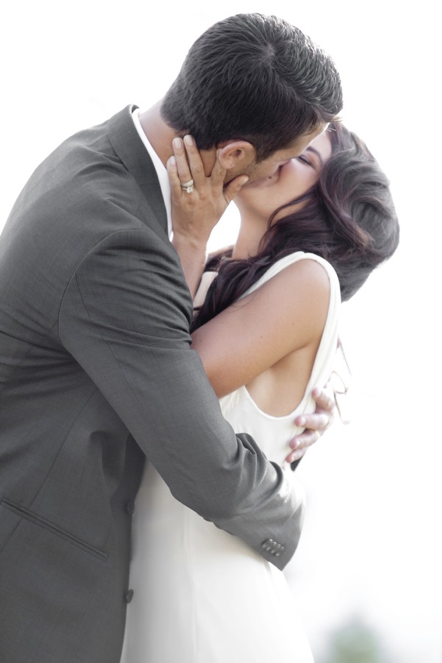 O sexo como ele deve ser
Uma expressão física de intimidade relacional entre um homem e uma mulher no contexto do casamento.